CS5670: Computer Vision
Convolutional neural networks
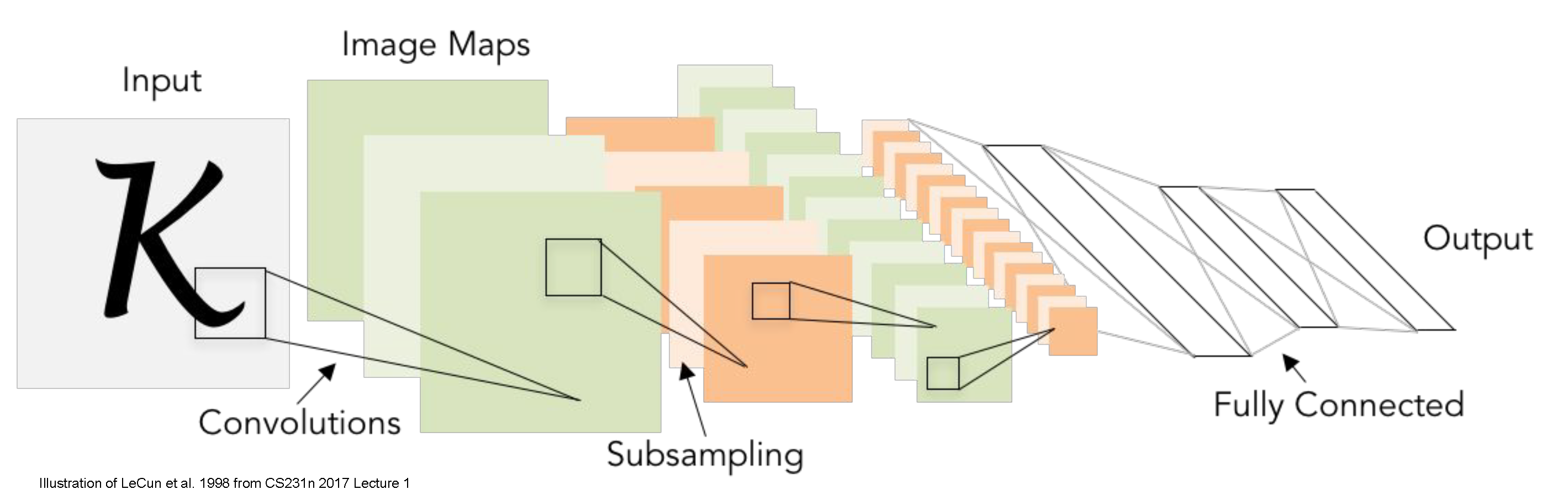 Slides from Fei-Fei Li, Justin Johnson, Serena Yeung
http://vision.stanford.edu/teaching/cs231n/
Announcements
Monday is a Wellness Day
Project 5: *New* To be assigned Wednesday, April 28, due Tuesday, May 11
By a large majority, respondents preferred original final exam time: assigned Wednesday, May 12, 2021; due  Monday, May 17, 2021
Sample final exam to be released soon
Readings
Neural networks
http://cs231n.github.io/neural-networks-1/
http://cs231n.github.io/neural-networks-2/
http://cs231n.github.io/neural-networks-3/
http://cs231n.github.io/neural-networks-case-study/

Convolutional neural networks
http://cs231n.github.io/convolutional-networks/
Image Classification: a core task in computer vision
Assume given set of discrete labels, e.g. 
	 {cat, dog, cow, apple, tomato, truck, … }
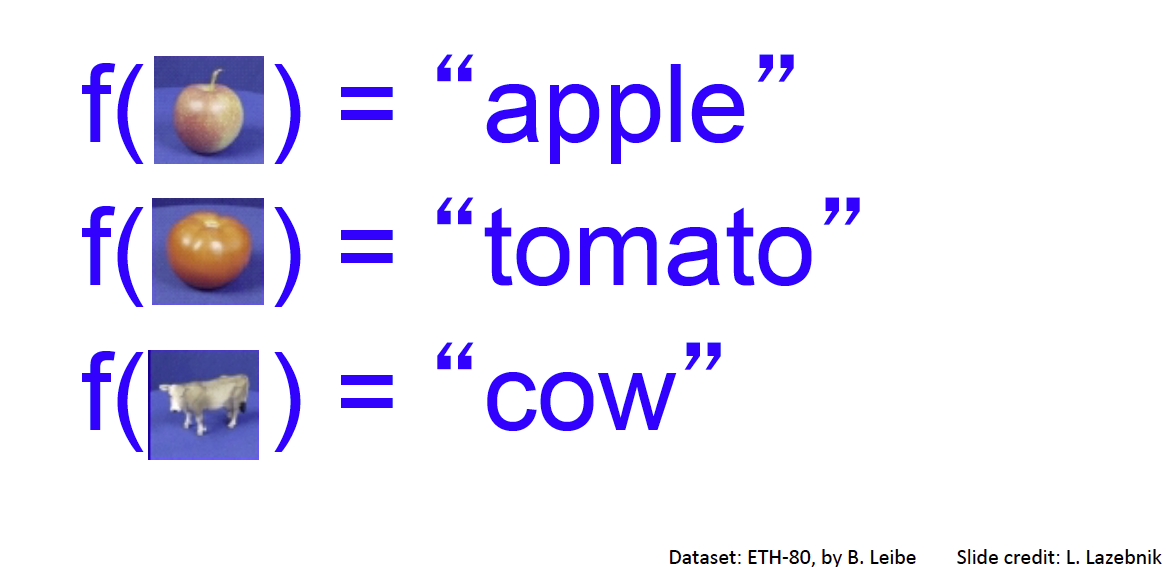 Recap: linear classification
Have score function and loss function
Score function maps an input data instance (e.g., an image) to a vector of scores, one for each category
Last time, our score function is based on linear classifier


Find W and b to minimize a loss, e.g. cross-entropy loss
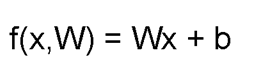 f:  score function
x: input instance
W, b: parameters of a linear (actually affine) function
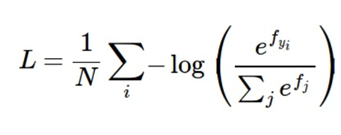 Linear classifiers separate features space into half-spaces
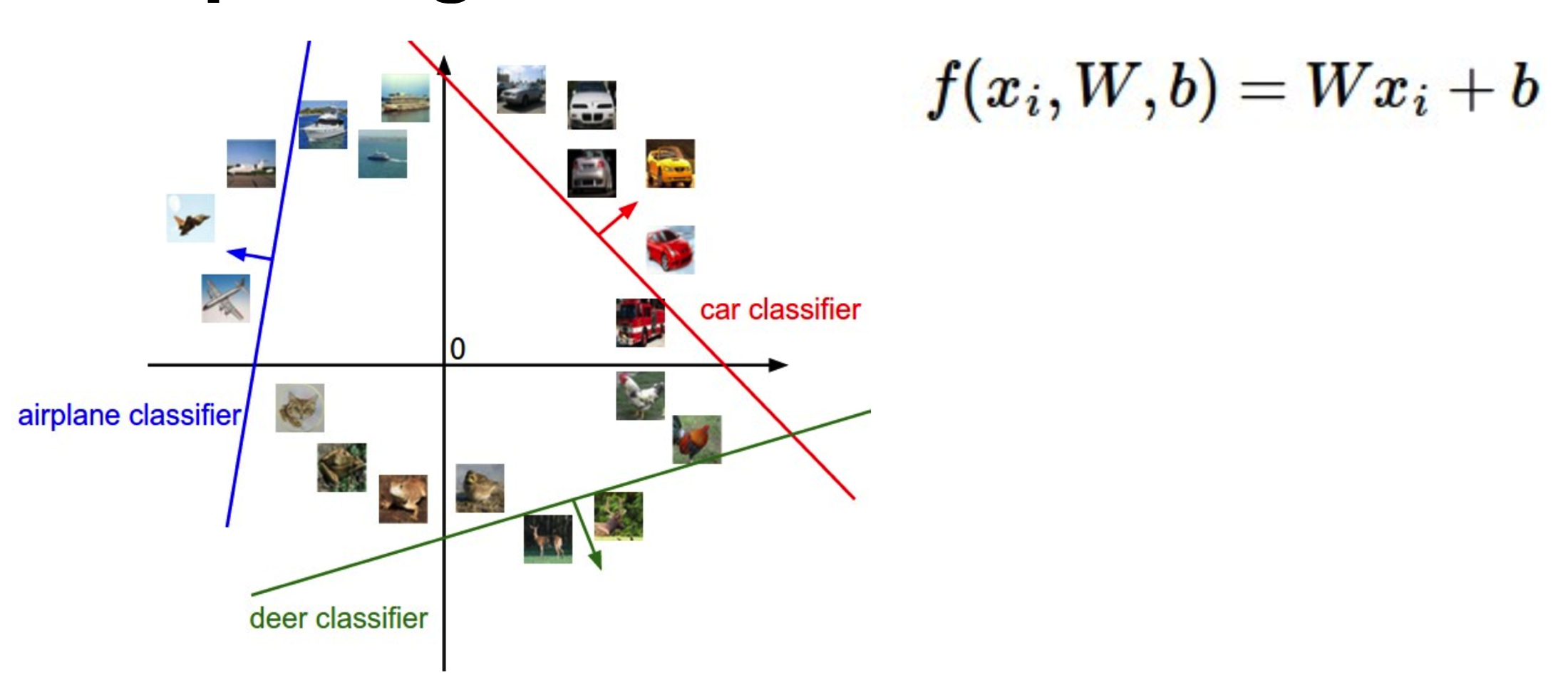 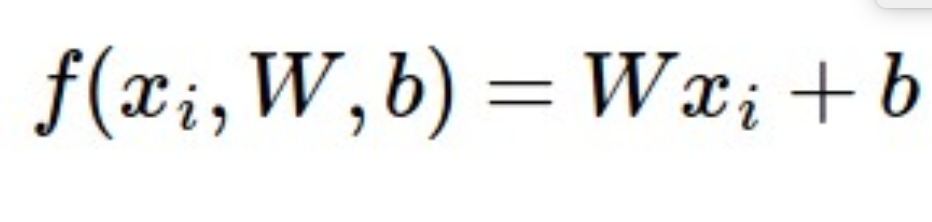 Neural networks
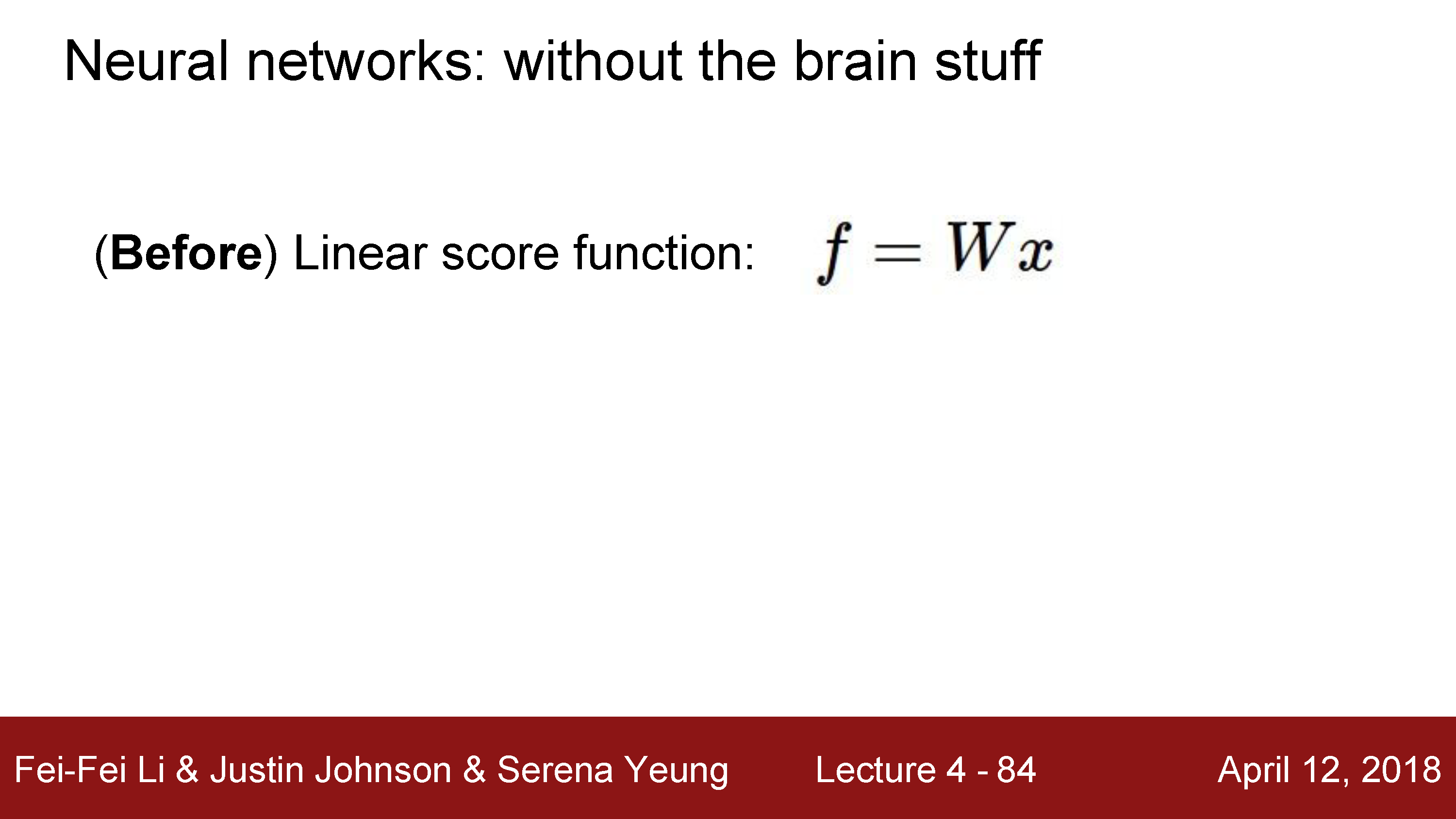 Neural networks
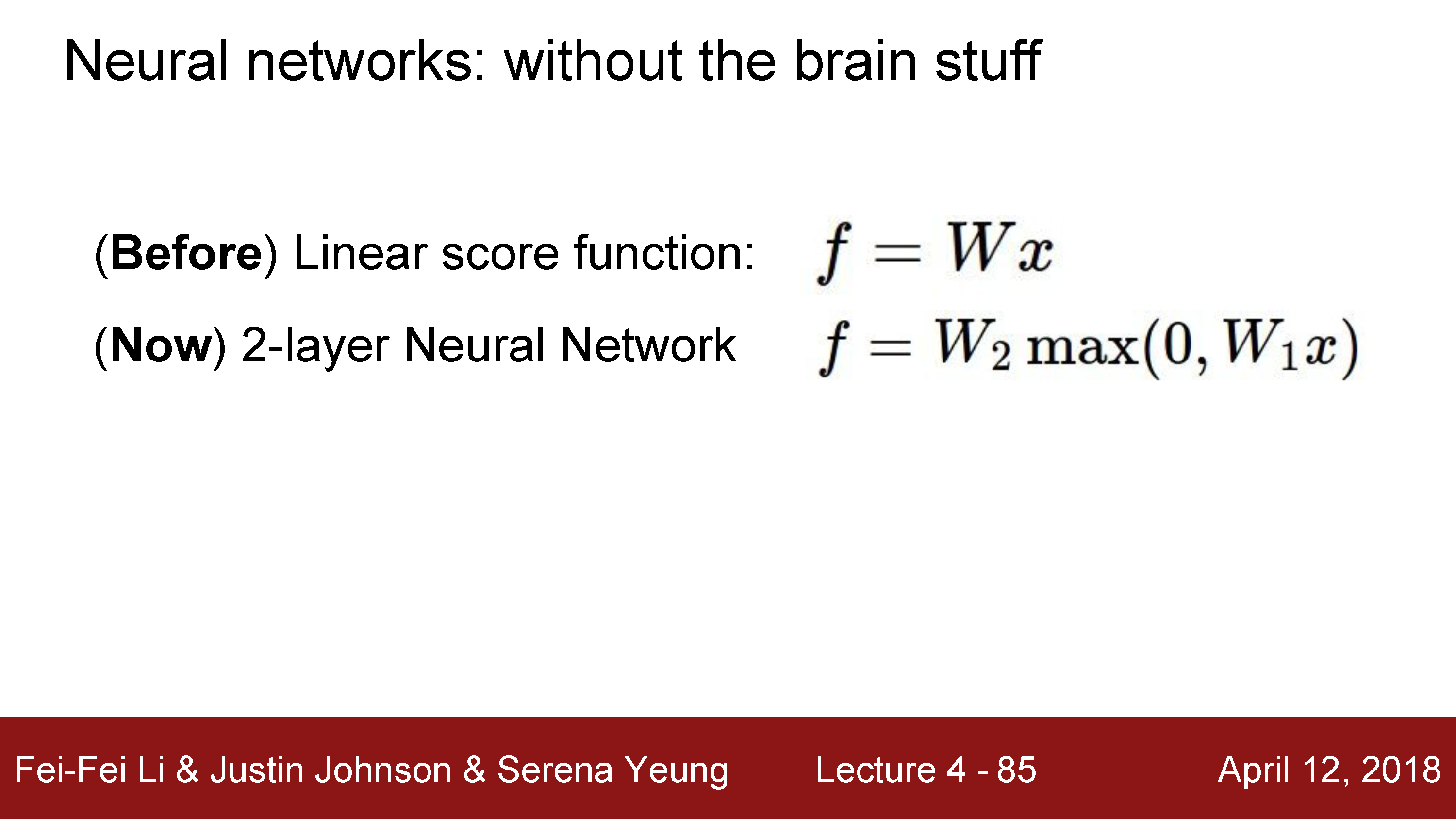 Neural networks
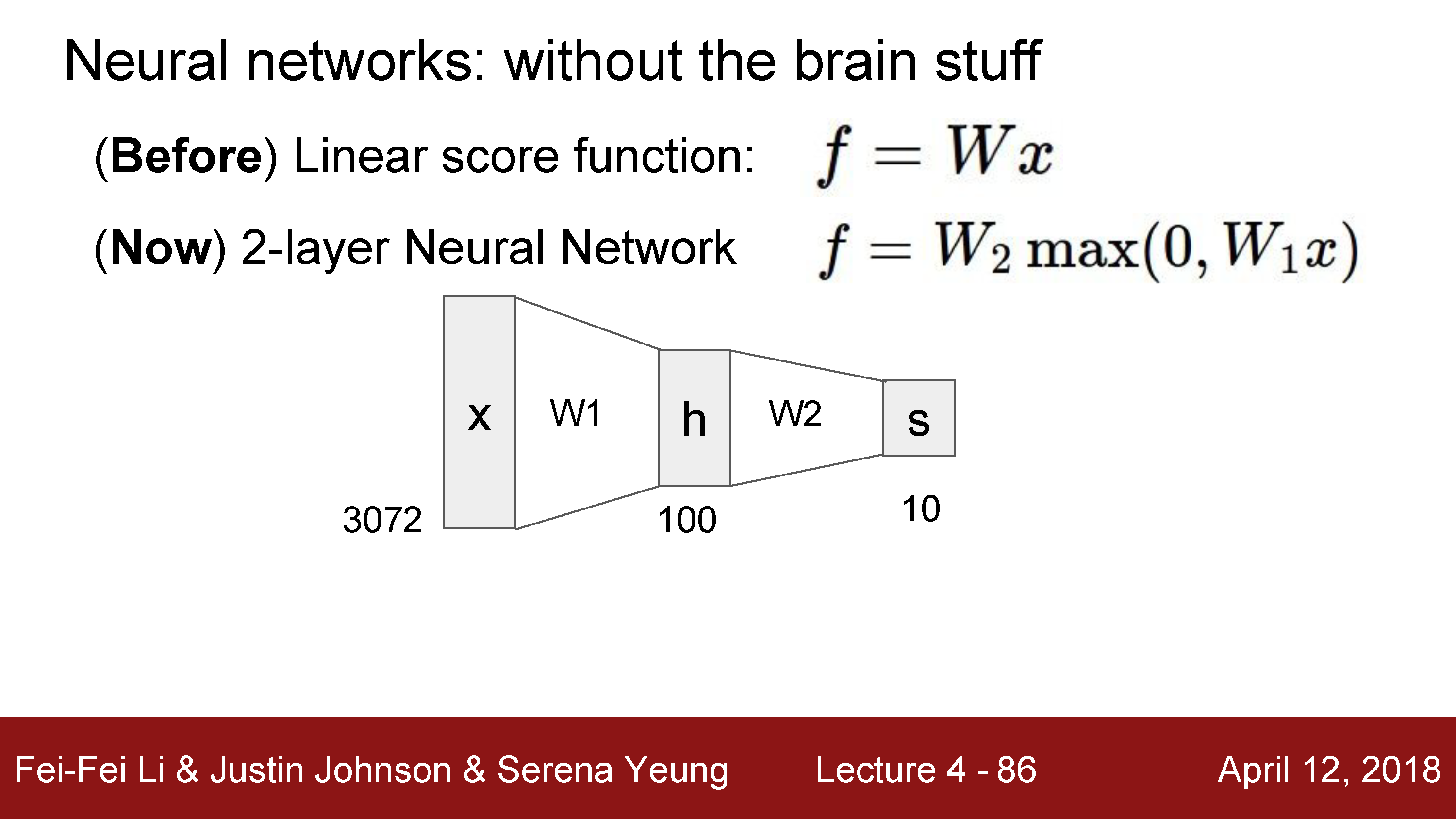 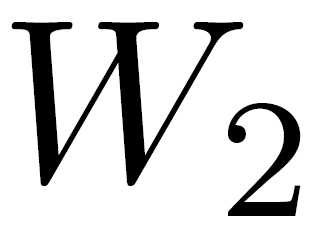 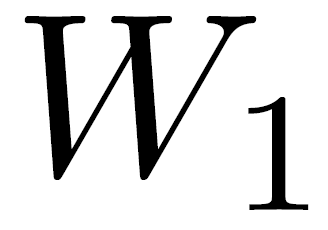 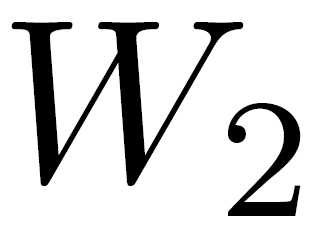 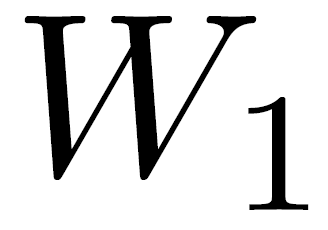 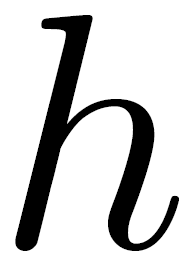 (10 x 100 matrix)
(100 x 3072 matrix)
100D intermediate vector
Neural networks
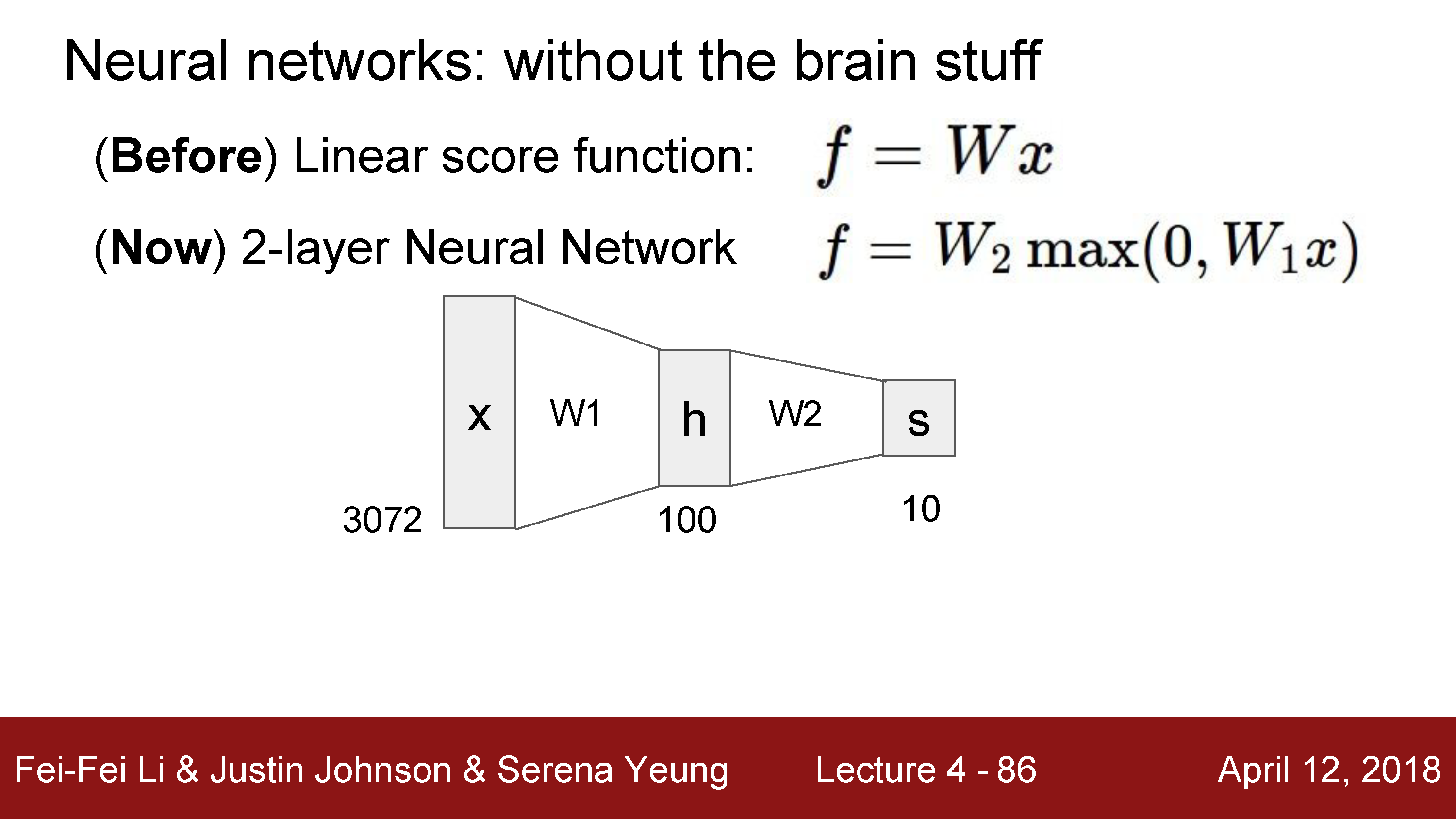 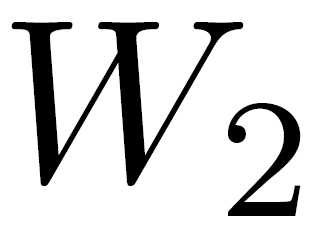 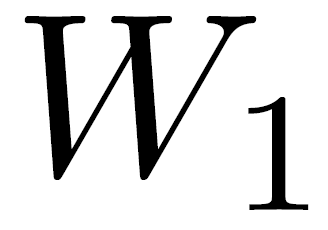 Total number of weights to learn: 
	3,072 x 100 + 100 x 10 = 308,200
Recap: linear classification
Have score function and loss function
Score function maps an input data instance (e.g., an image) to a vector of scores, one for each category
Last time, our score function is based on linear classifier


Find W and b to minimize a loss, e.g. cross-entropy loss
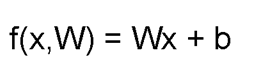 f:  score function
x: input instance
W, b: parameters of a linear (actually affine) function
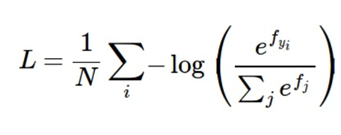 Neural networks
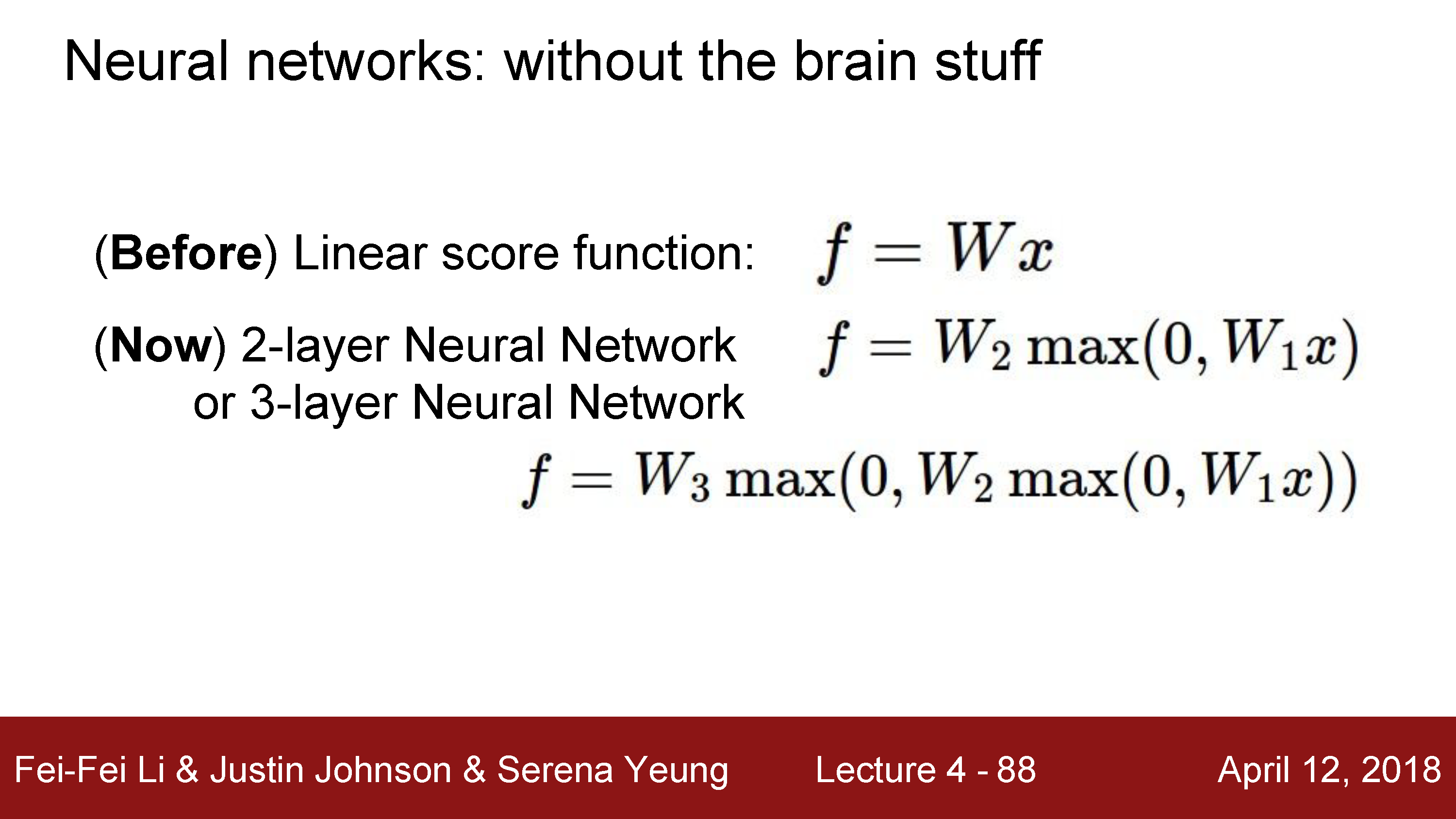 also called “Multi-Layer Perceptrons” (MLPs)
Neural networks
Very coarse generalization of neural networks:
Linear functions chained together and separated by non-linearities (activation functions), e.g. “max”


Why separate linear functions with non-linear functions?
Very roughly inspired by real neurons
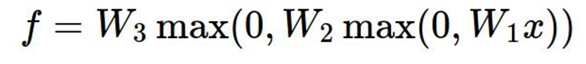 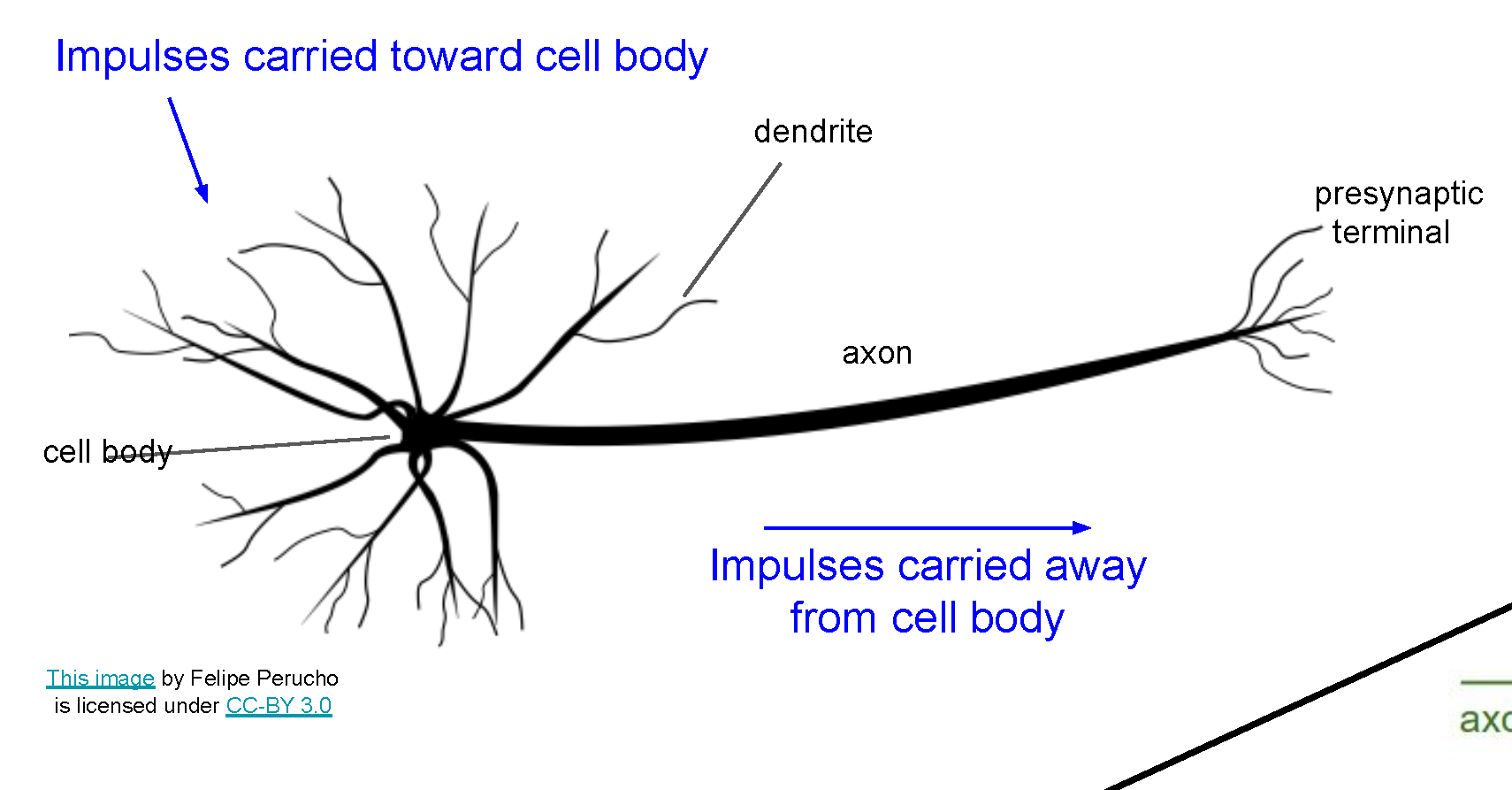 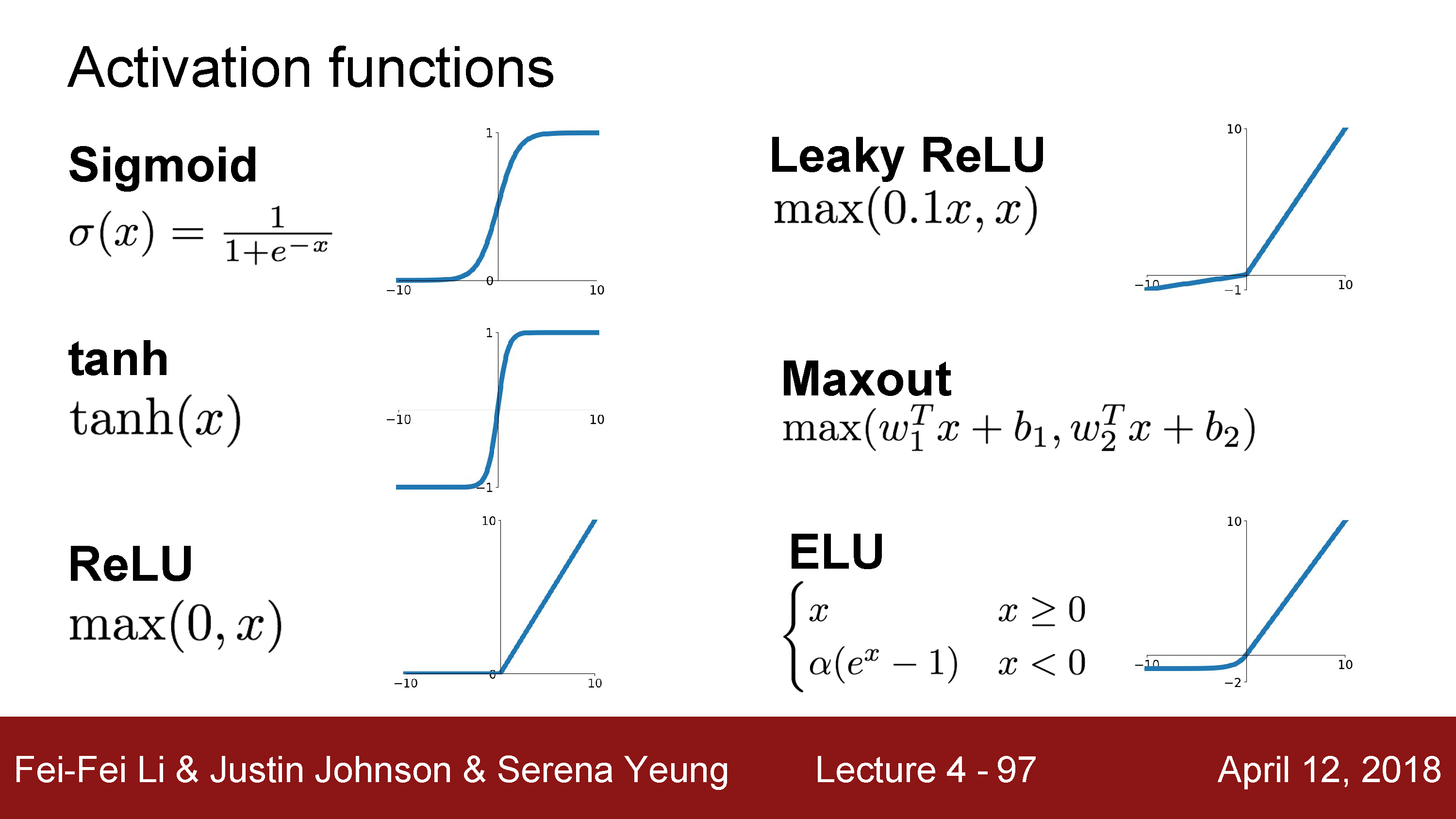 Neural network architecture
Computation graph for a 2-layer neural network
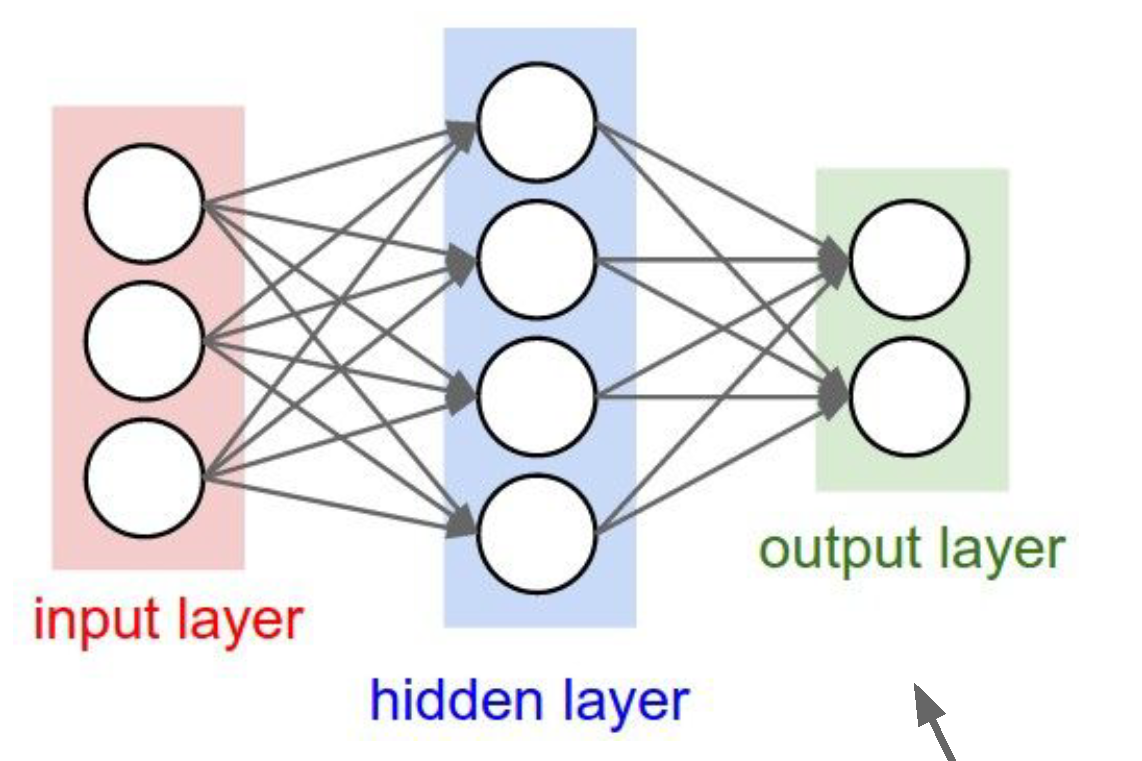 Neuron or unit
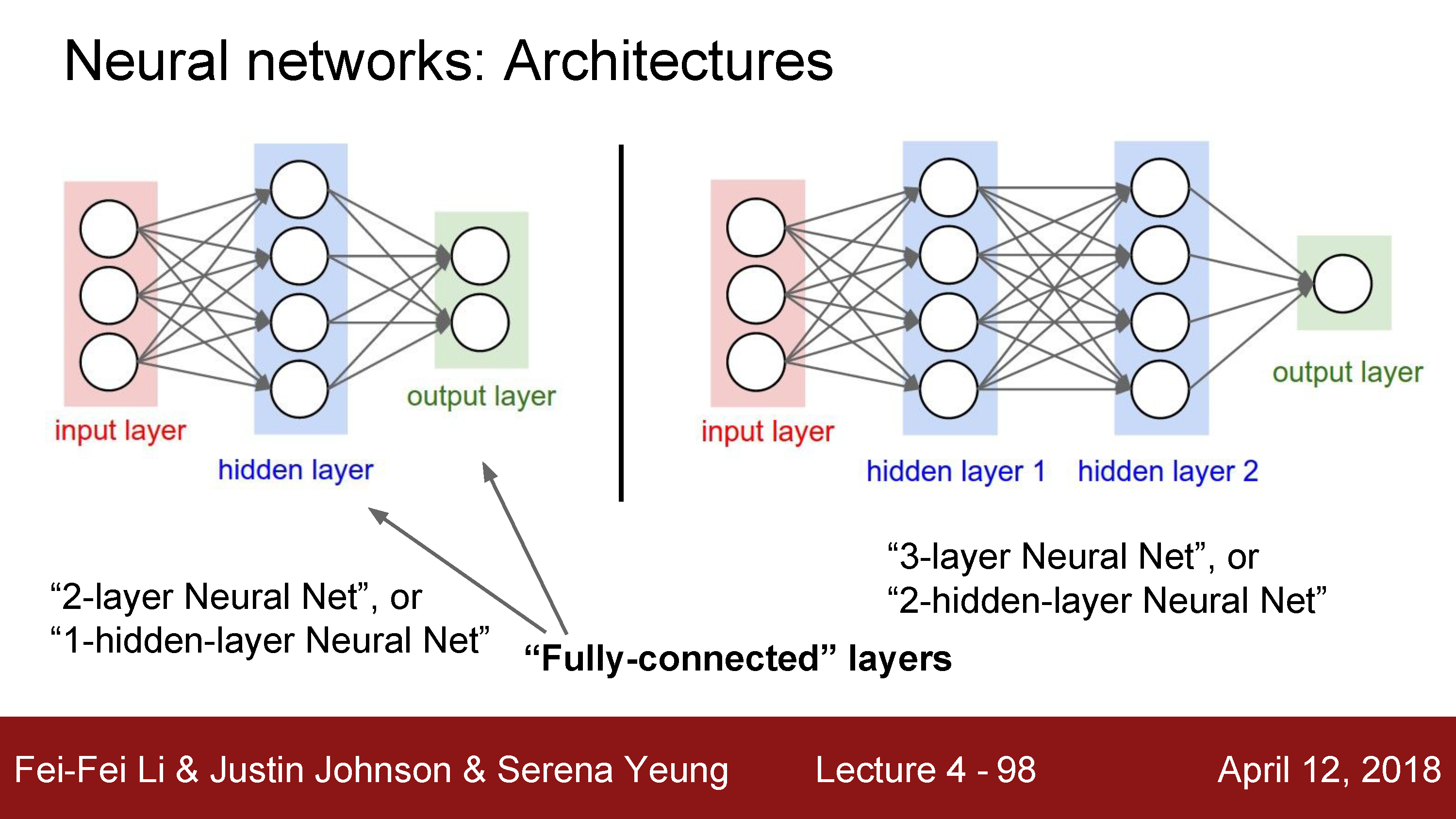 Deep networks typically have many layers and potentially millions of parameters
Deep neural network
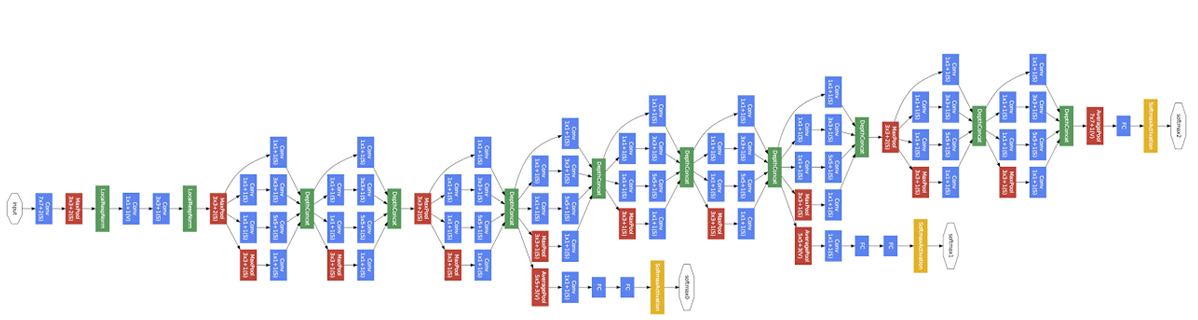 Inception network (Szegedy et al, 2015)
22 layers
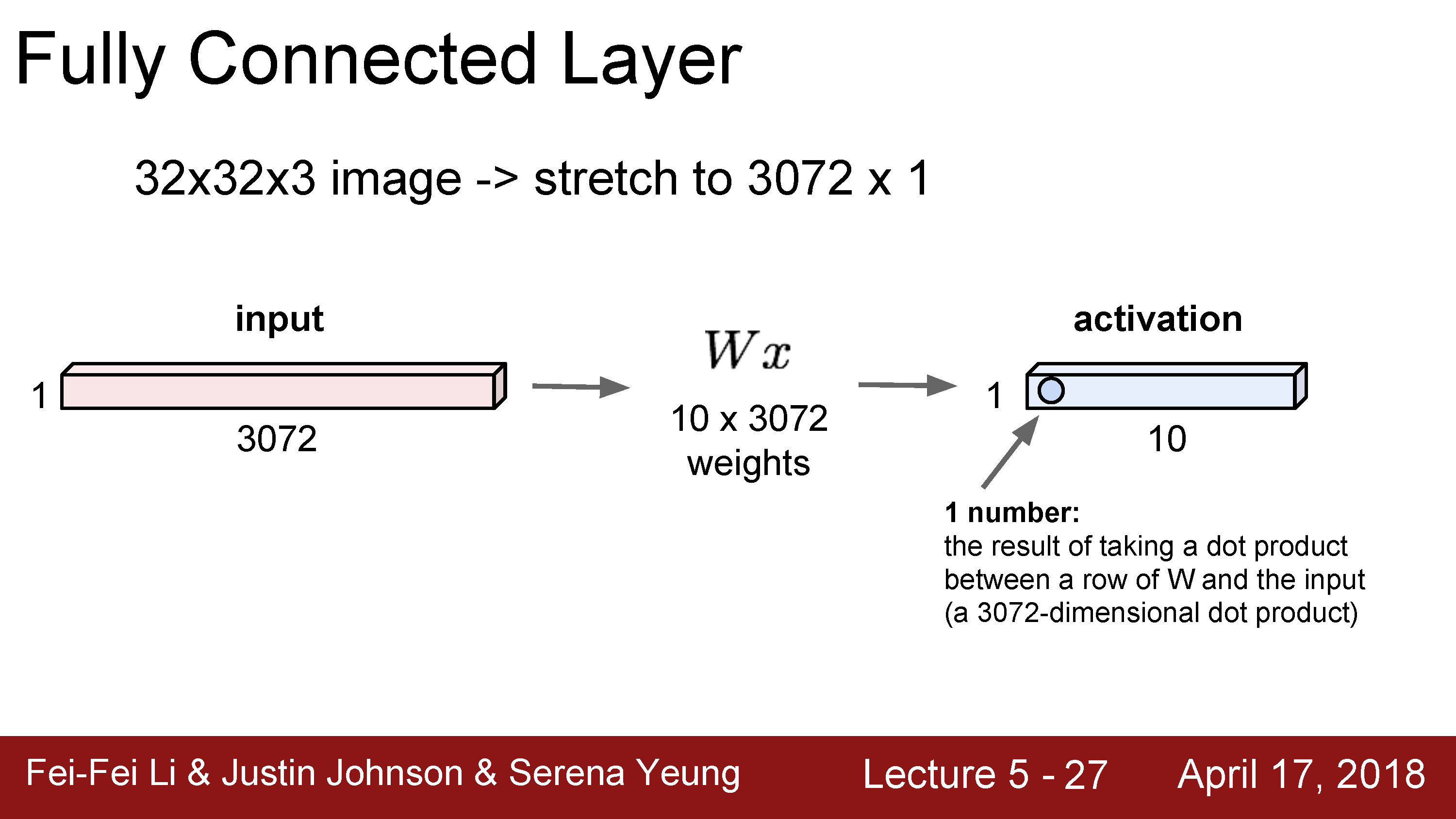 Just like a linear classifer – but in this case, just one layer of a larger network
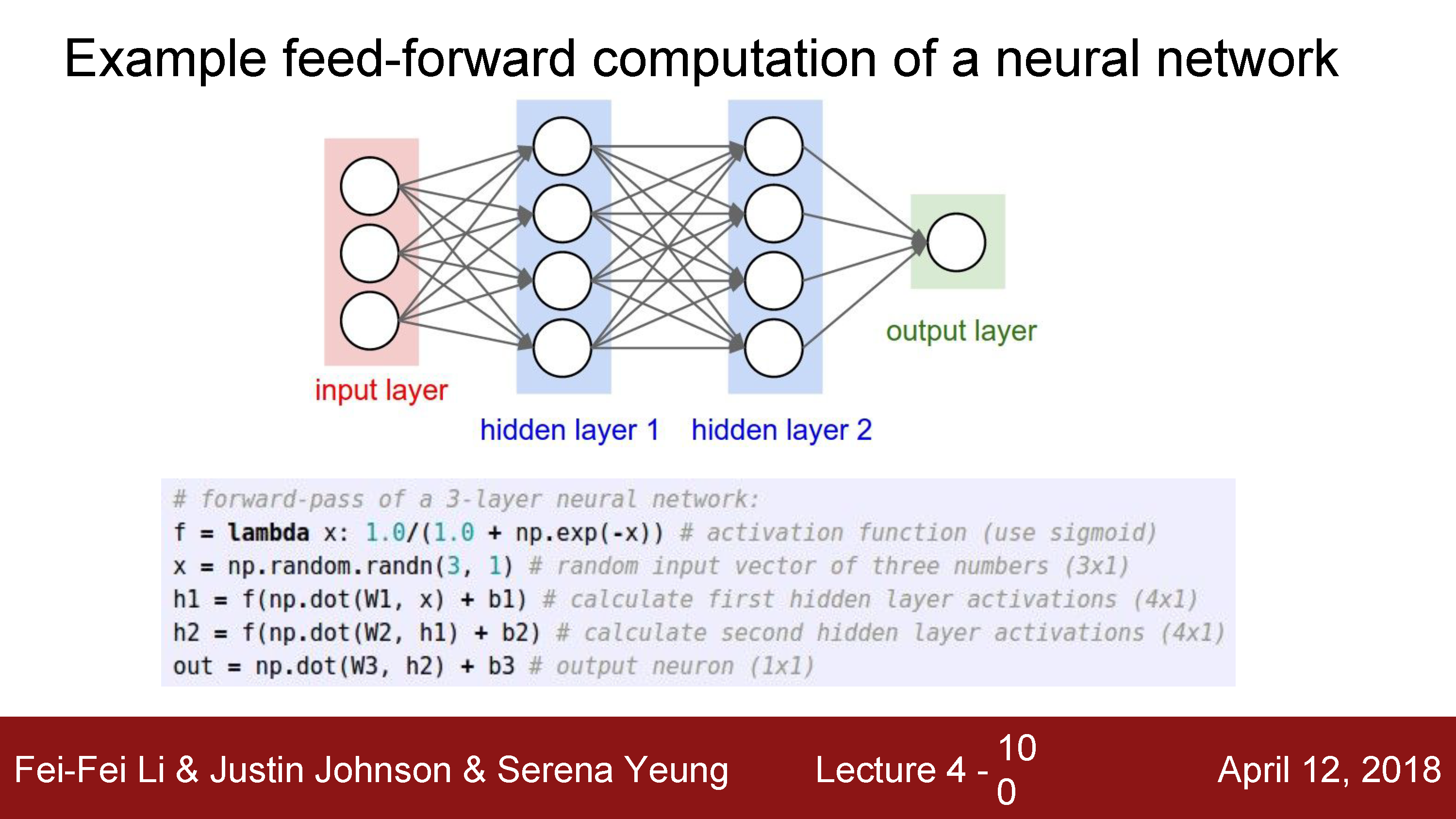 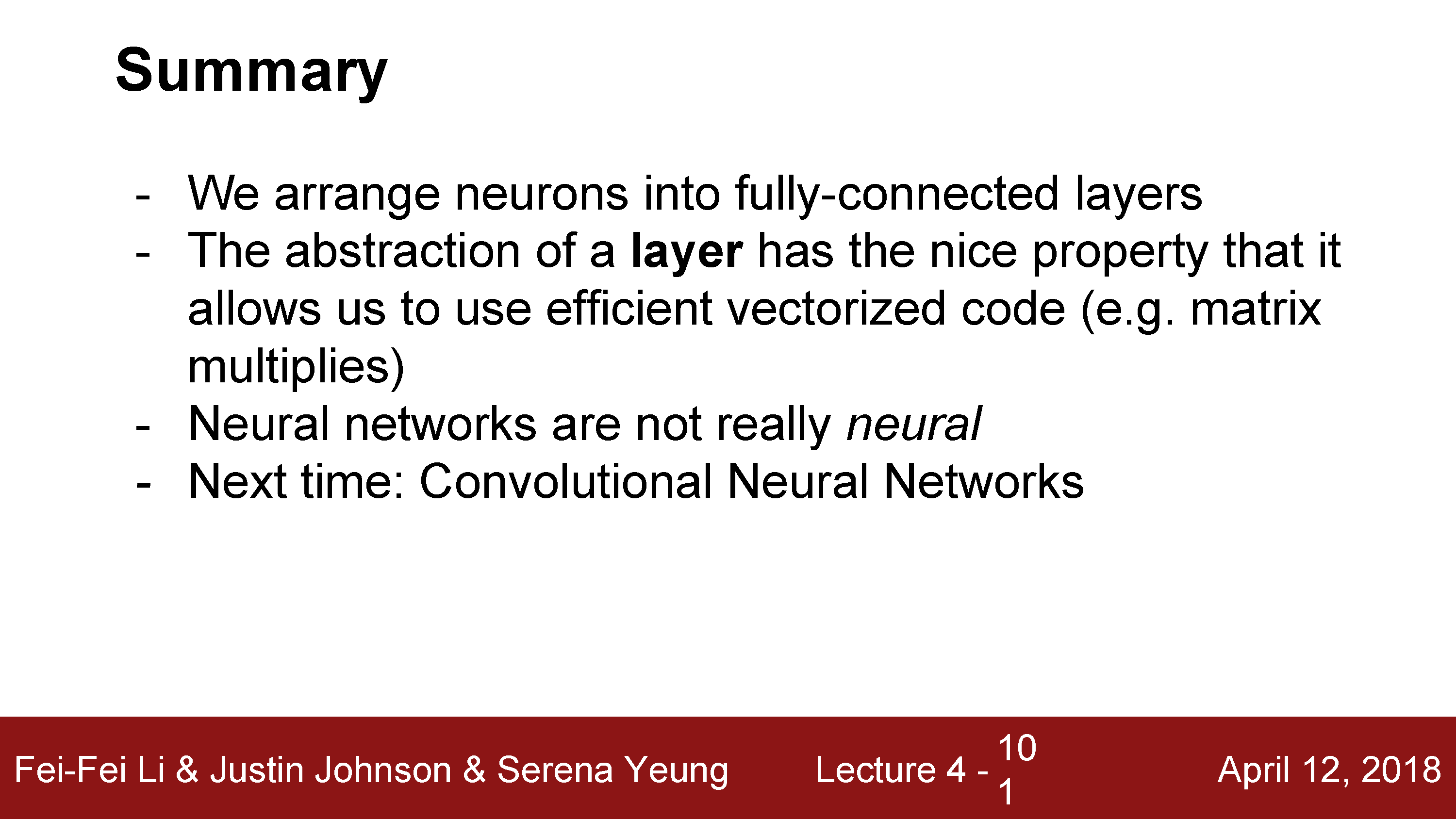 Optimizing parameters with gradient descent
How do we find the best W and b parameters?
In general: gradient descent
Start with a guess of a good W and b (or randomly initialize them)
Compute the loss function for this initial guess and the gradient of the loss function
Step some distance in the negative gradient direction (direction of steepest descent)
Repeat steps 2 & 3
Note: efficiently performing step 2 for deep networks is called backpropagation
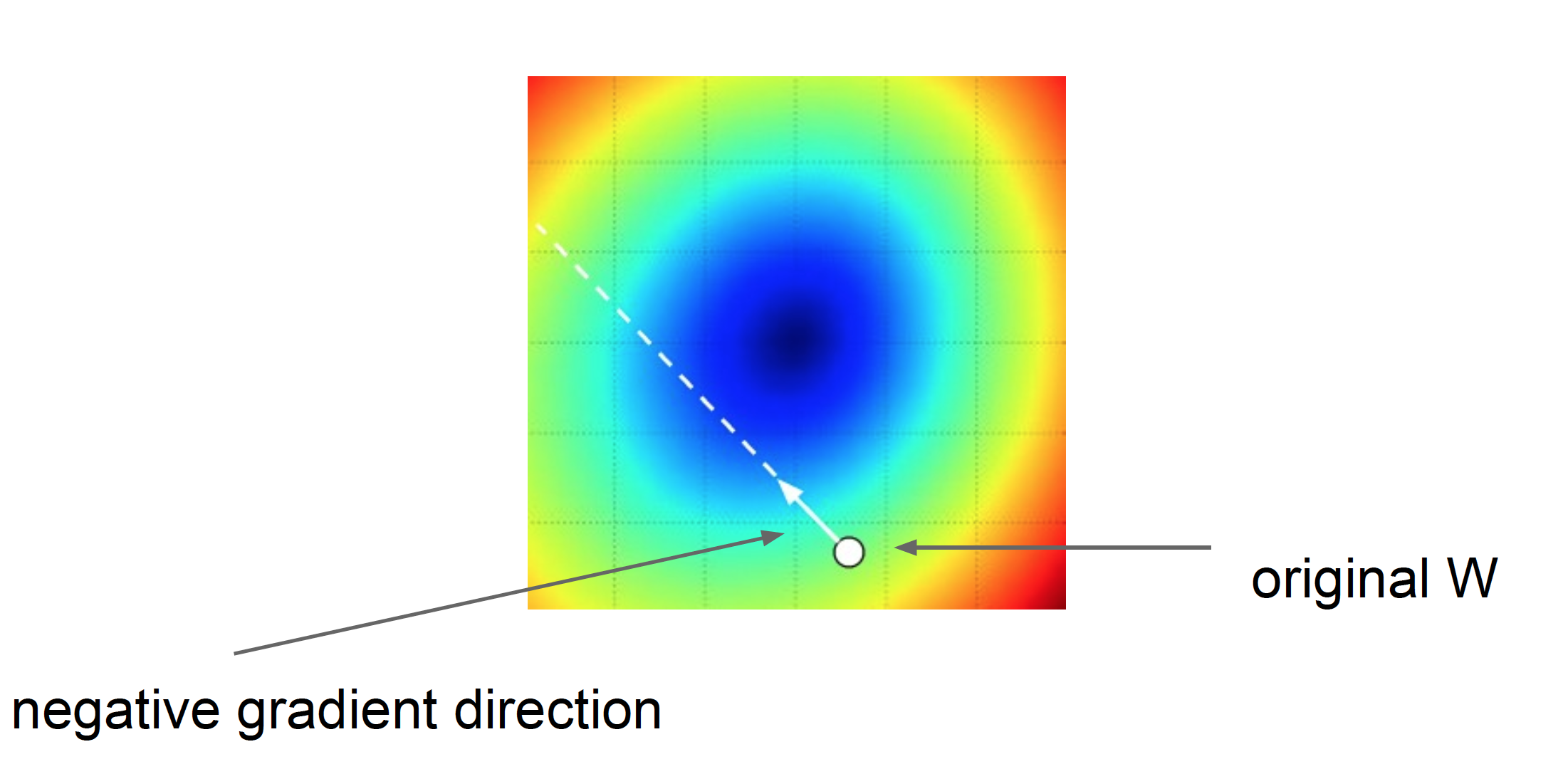 Gradient descent: walk in the direction opposite gradient
Q: How far?
A: Step size: learning rate
Too big: will miss the minimum
Too small: slow convergence
2D example of gradient descent
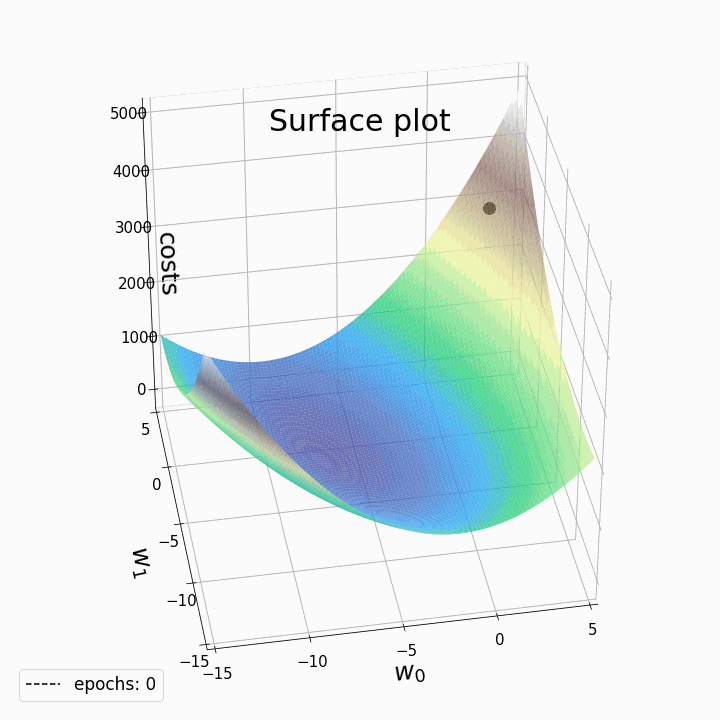 In reality, in deep learning we are optimizing a highly complex loss function with millions of variables (or more)
More on this later…
https://laptrinhx.com/gradient-descent-animation-2-multiple-linear-regression-3070246823/
2D example: TensorFlow Playground
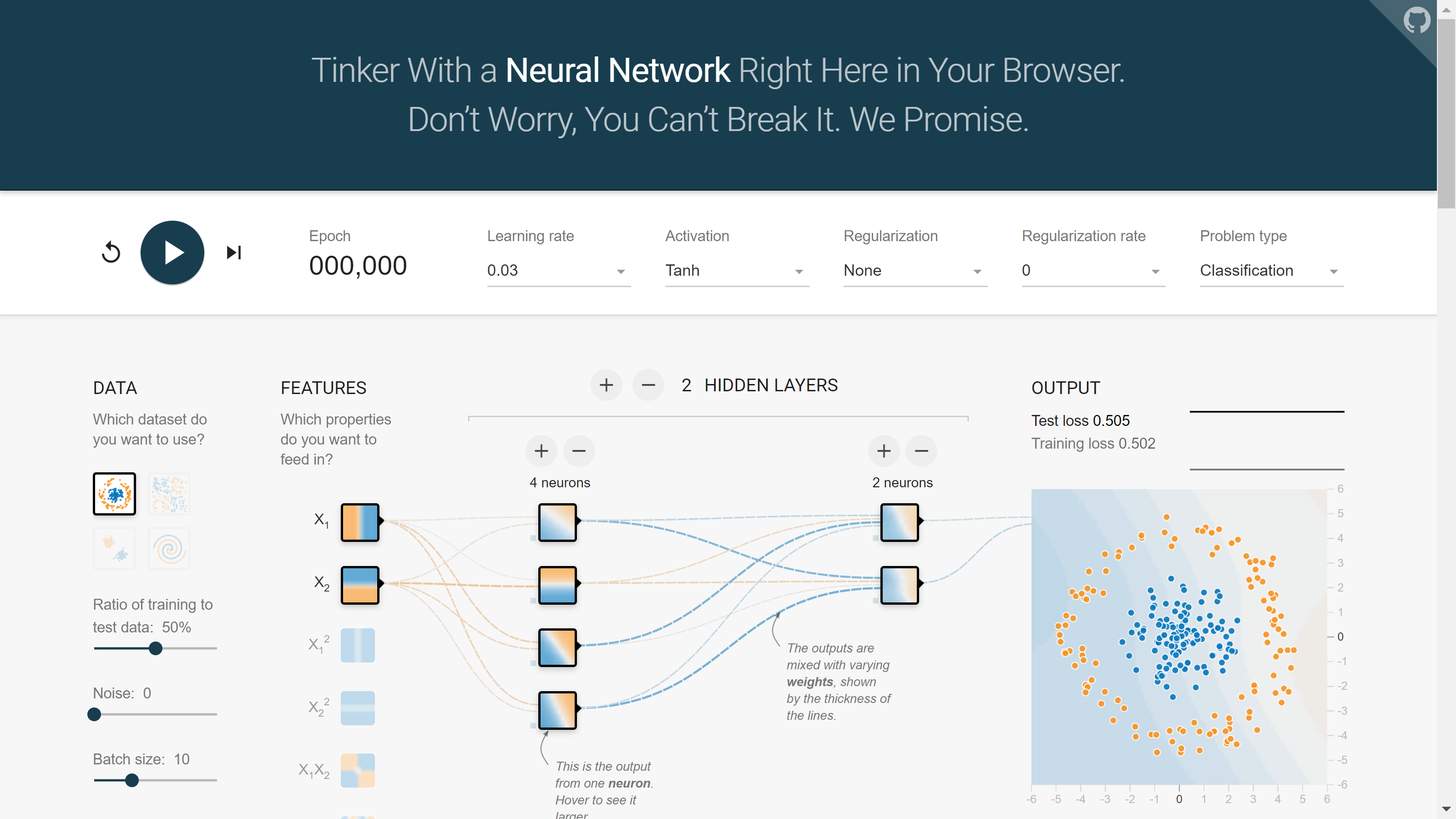 https://playground.tensorflow.org
Questions?
Convolutional neural networks
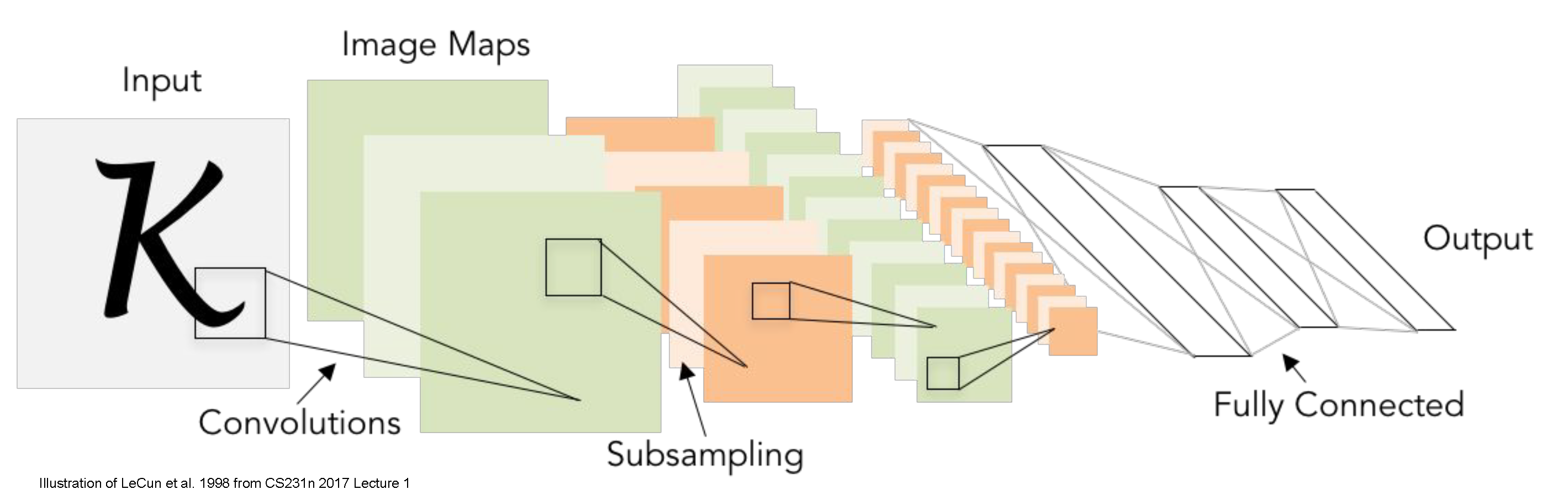 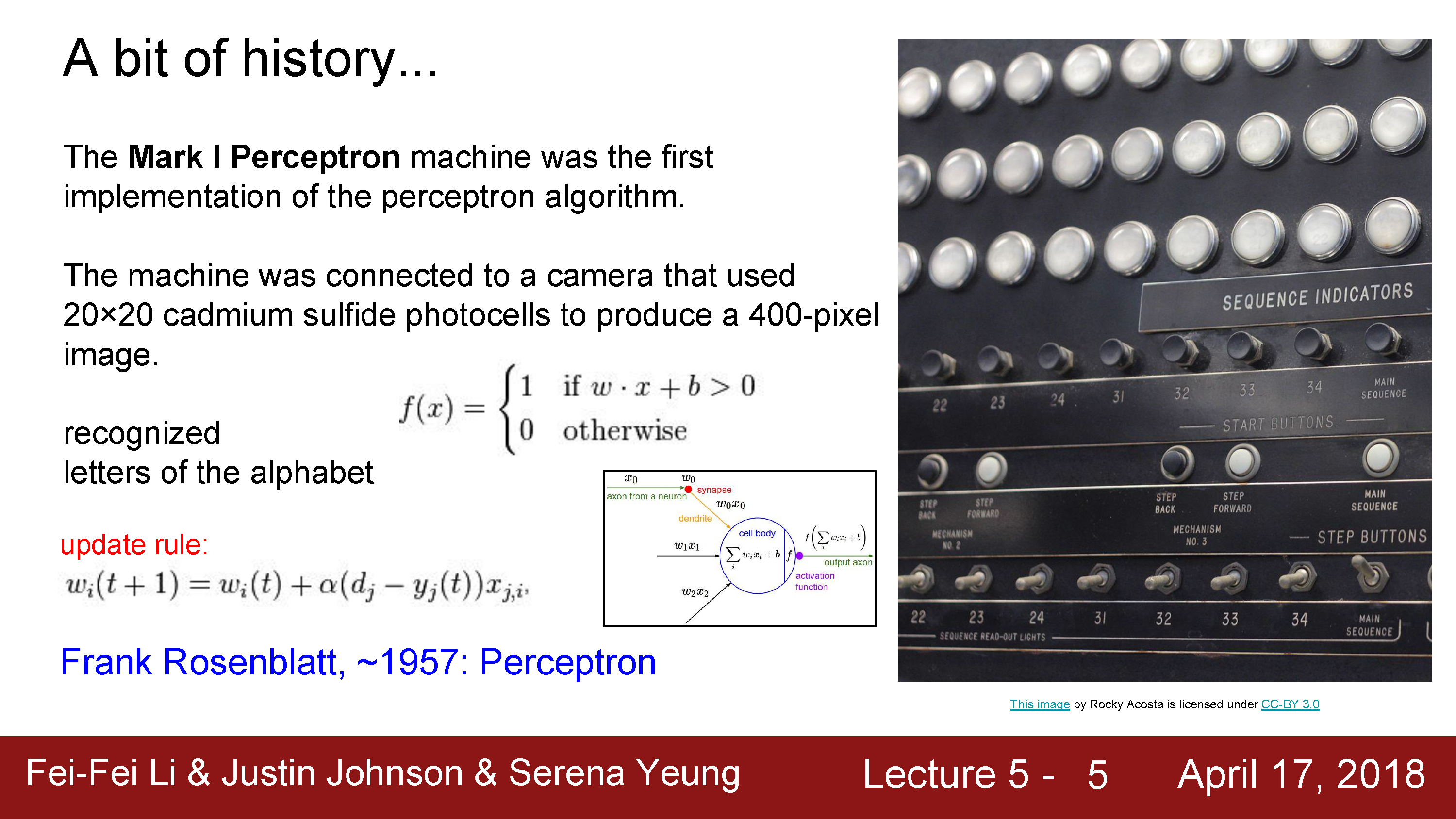 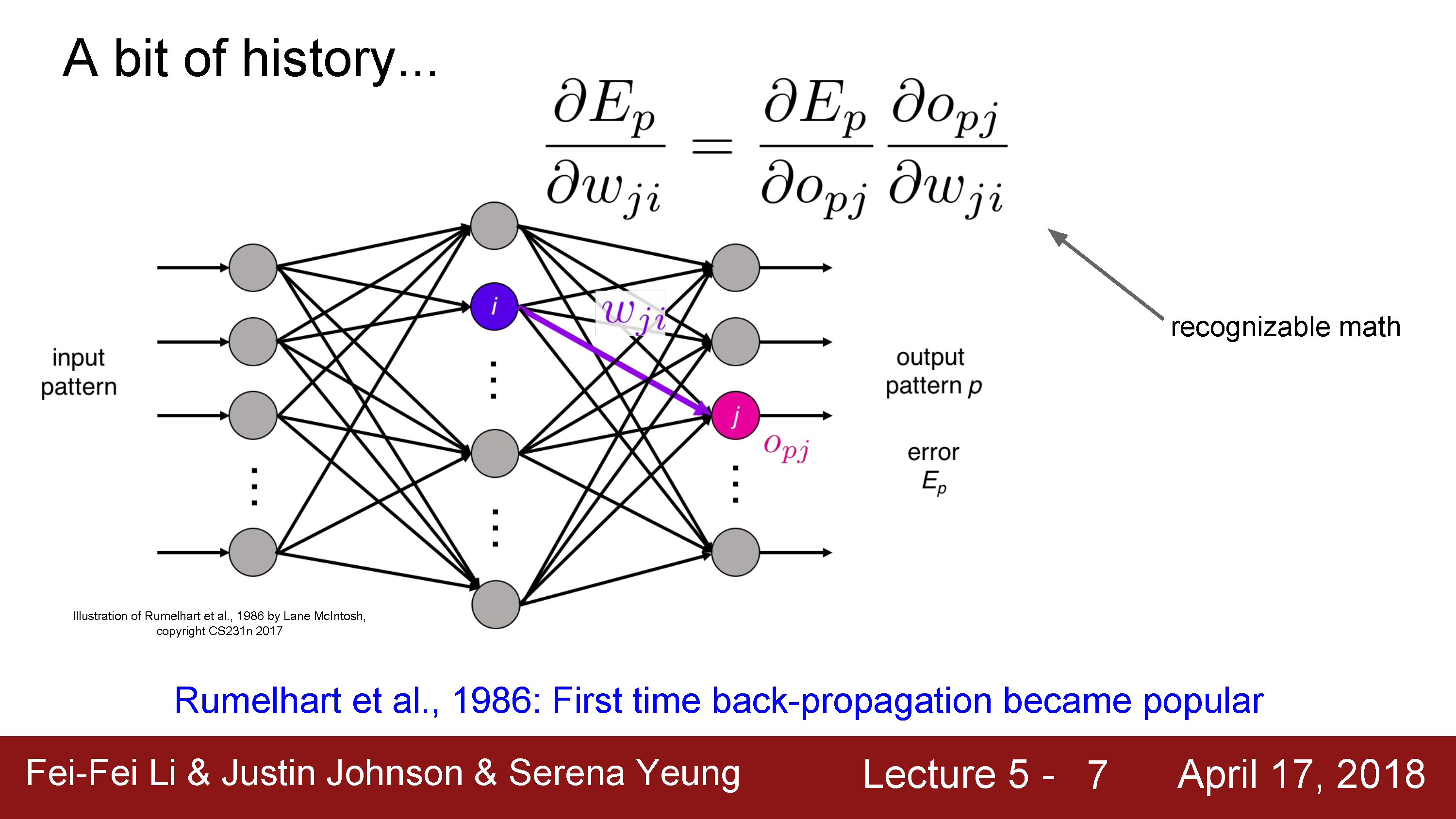 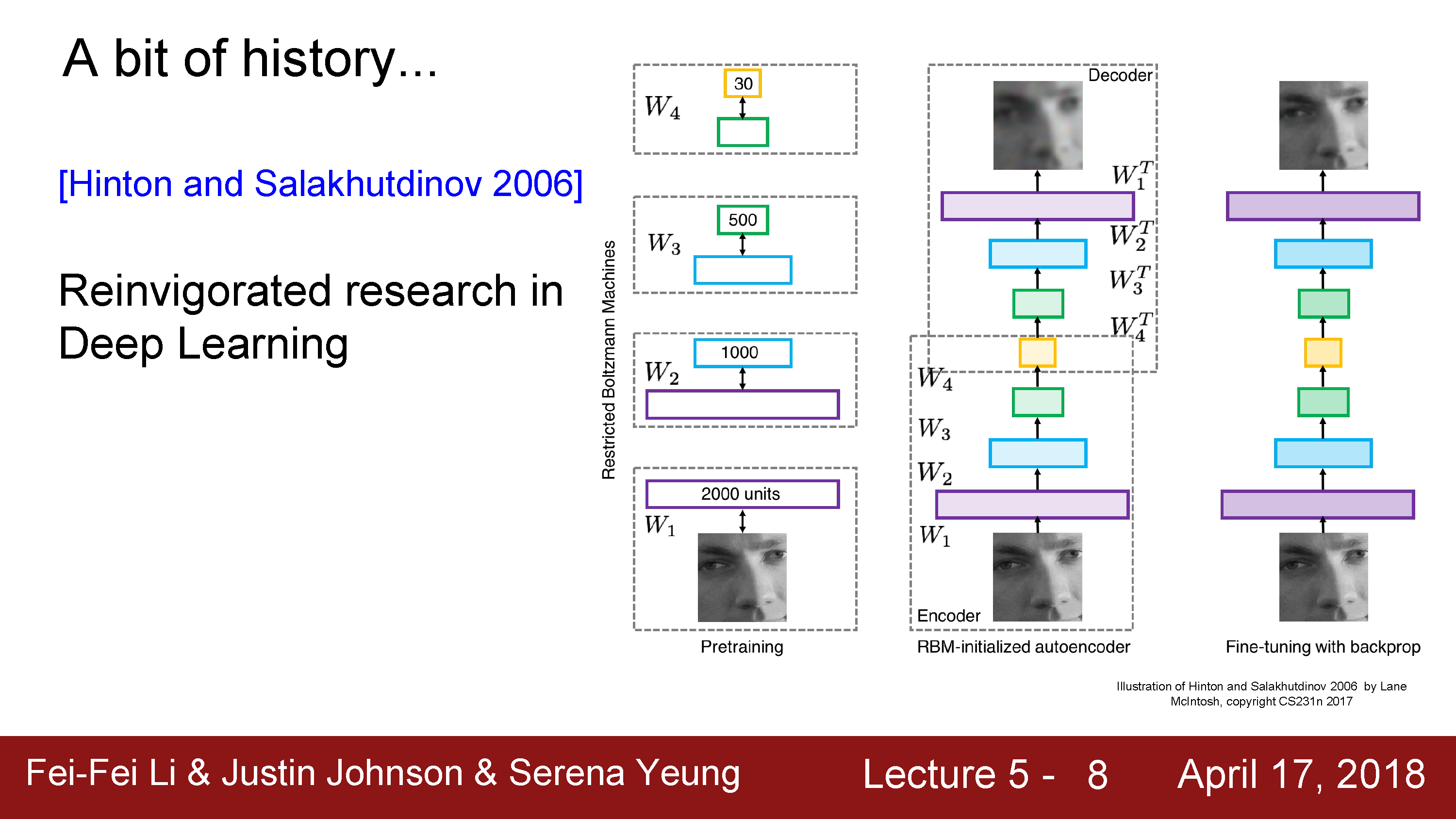 Hinton and Salakhutdinov. Reducing the Dimensionality of Data with Neural Networks. Science, 2016.
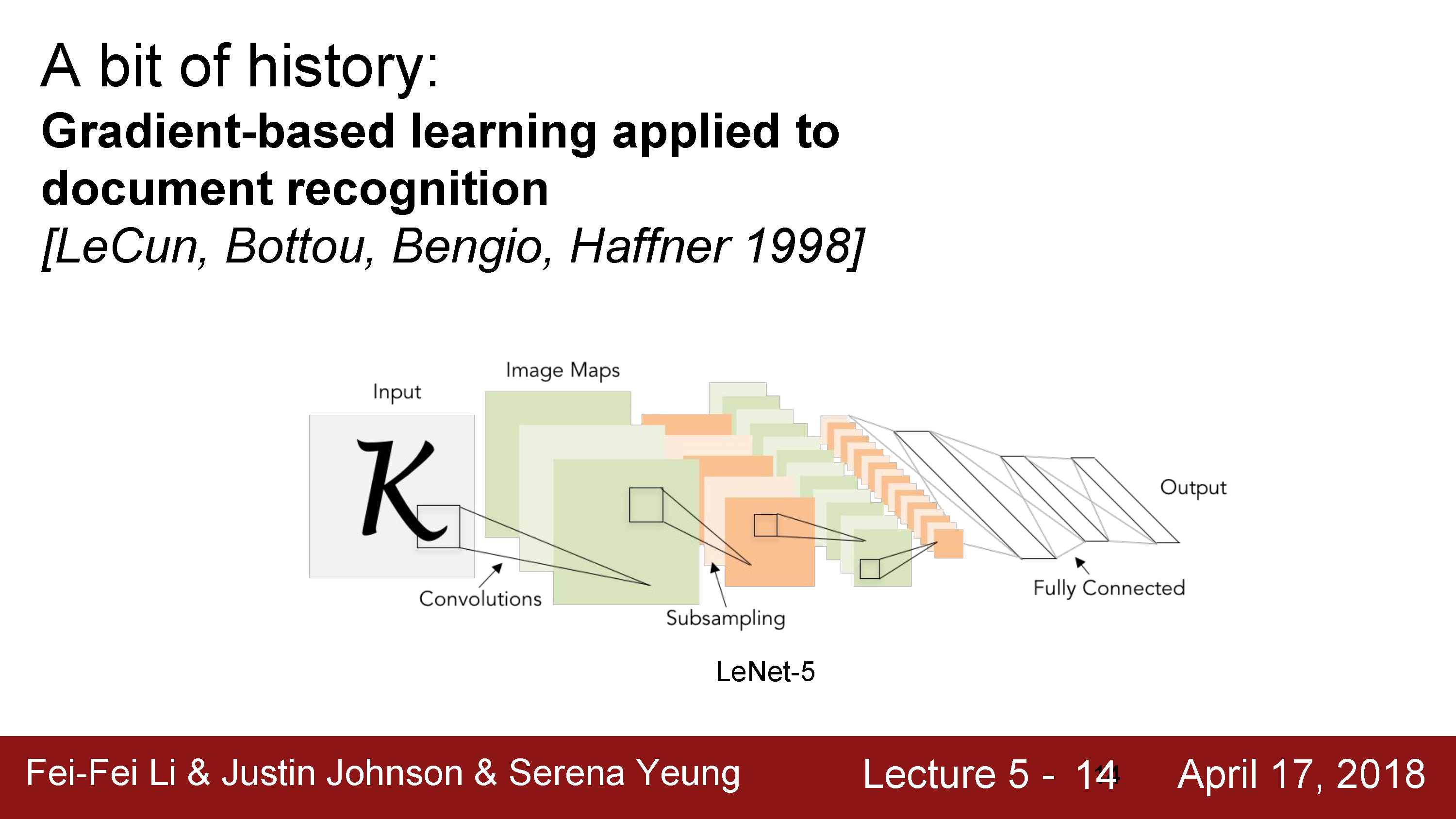 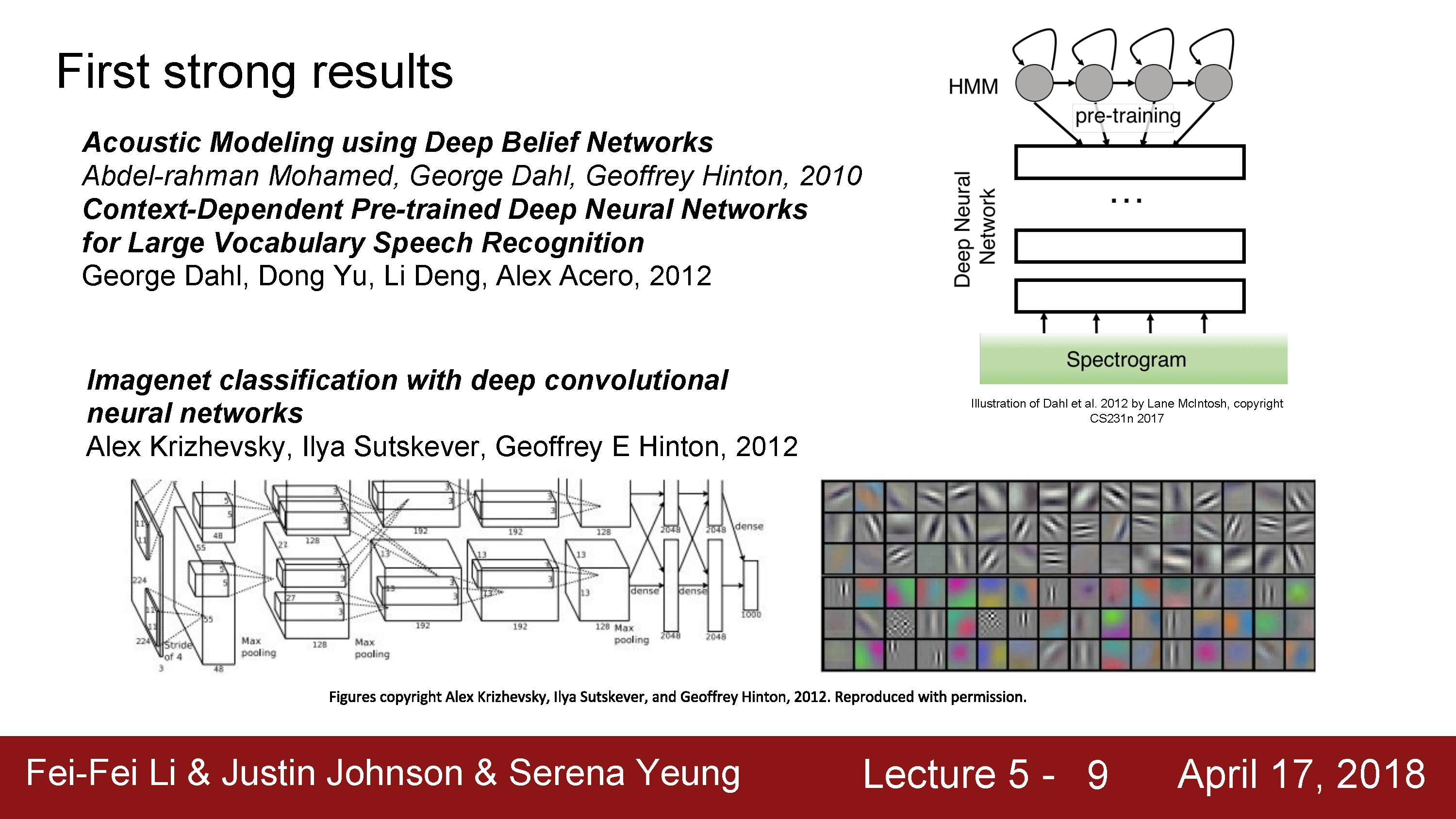 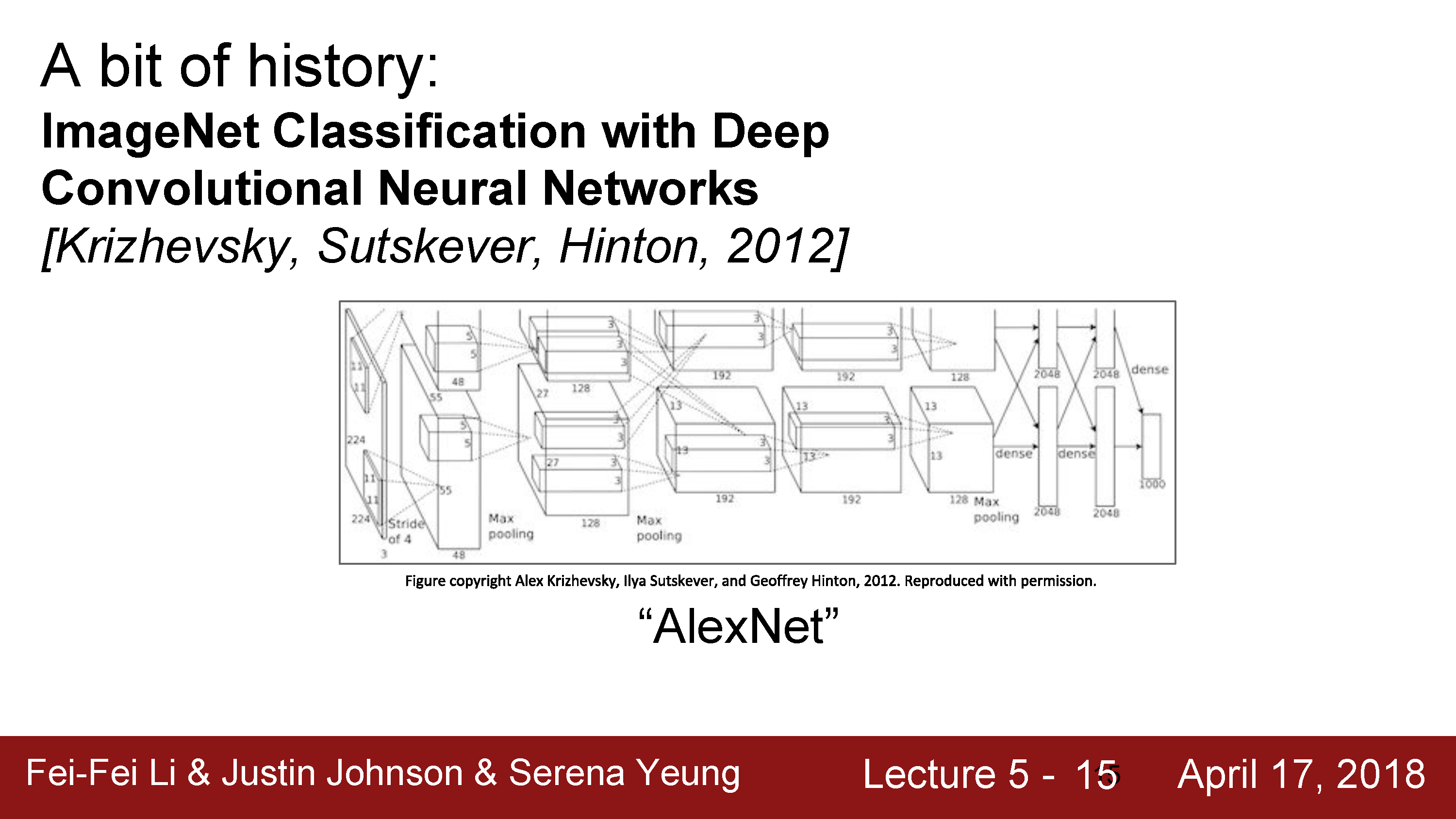 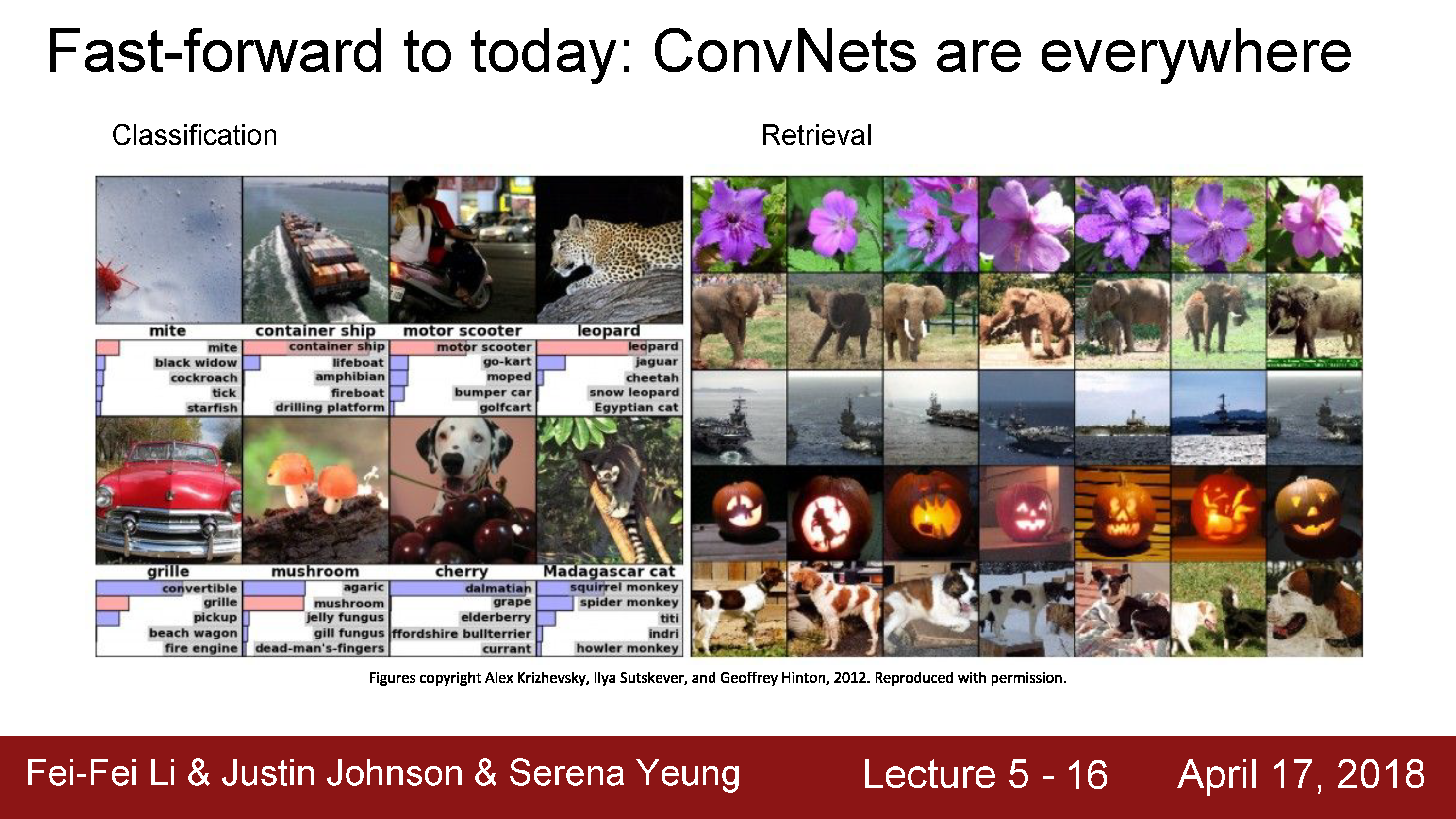 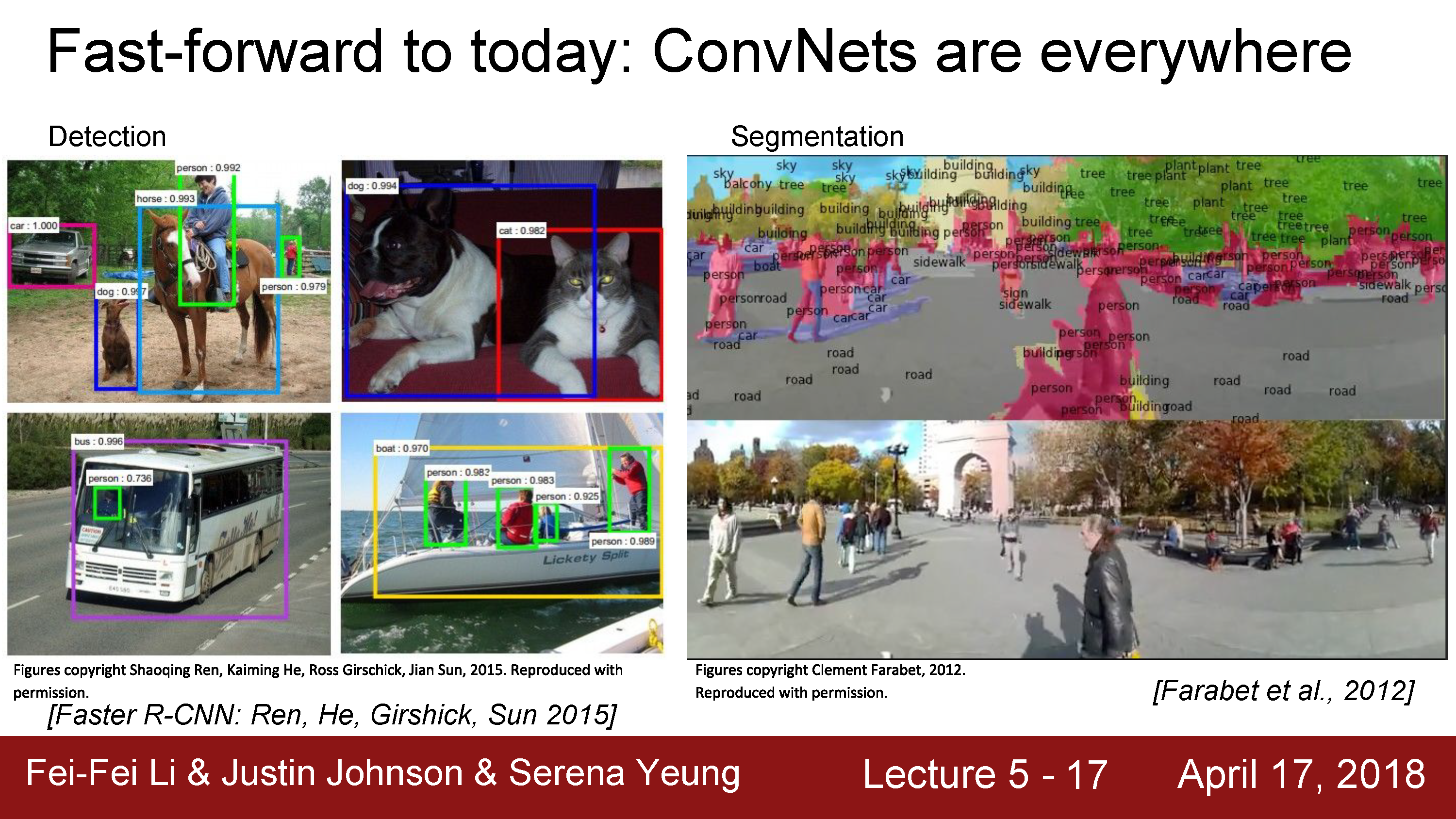 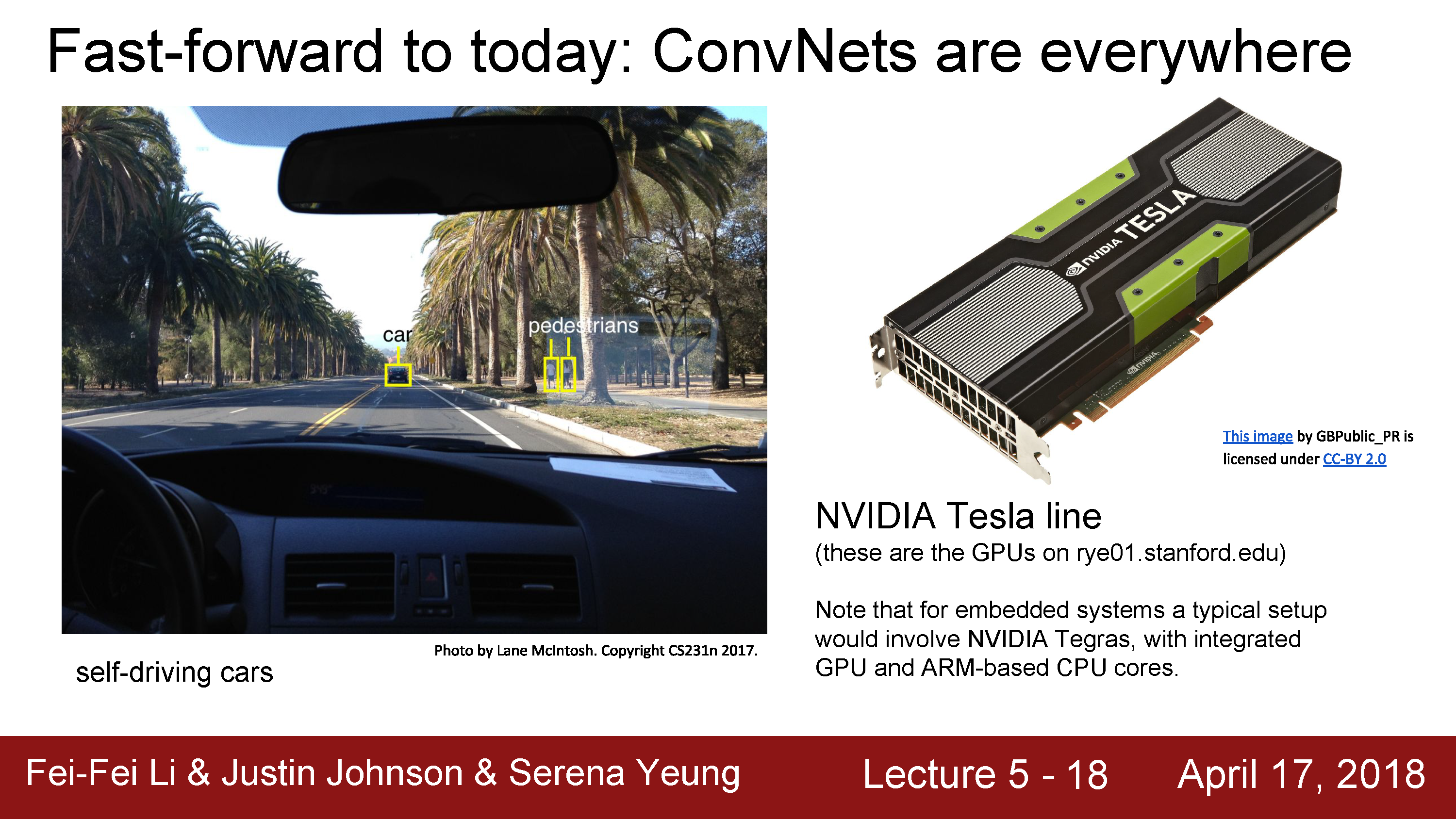 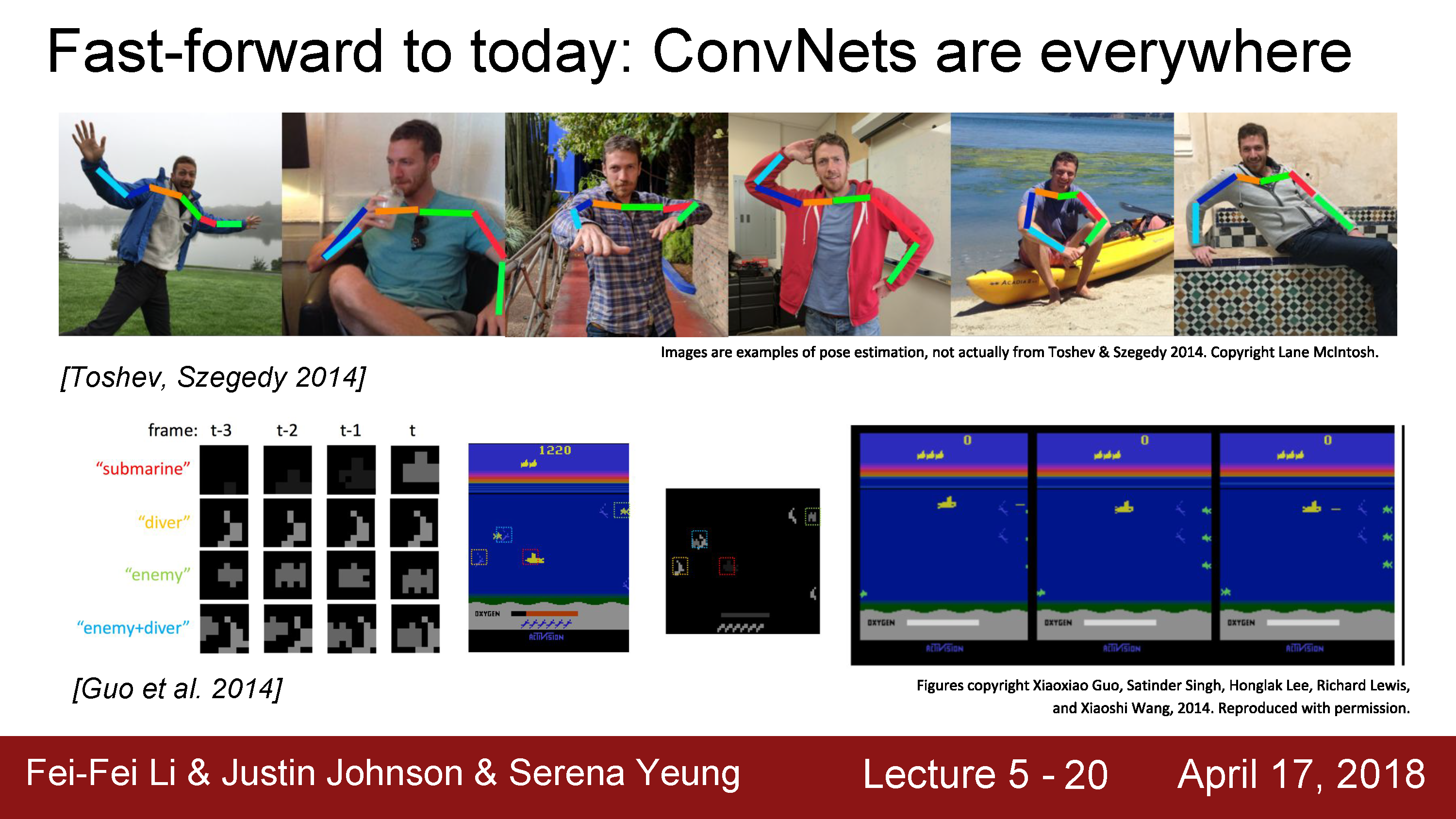 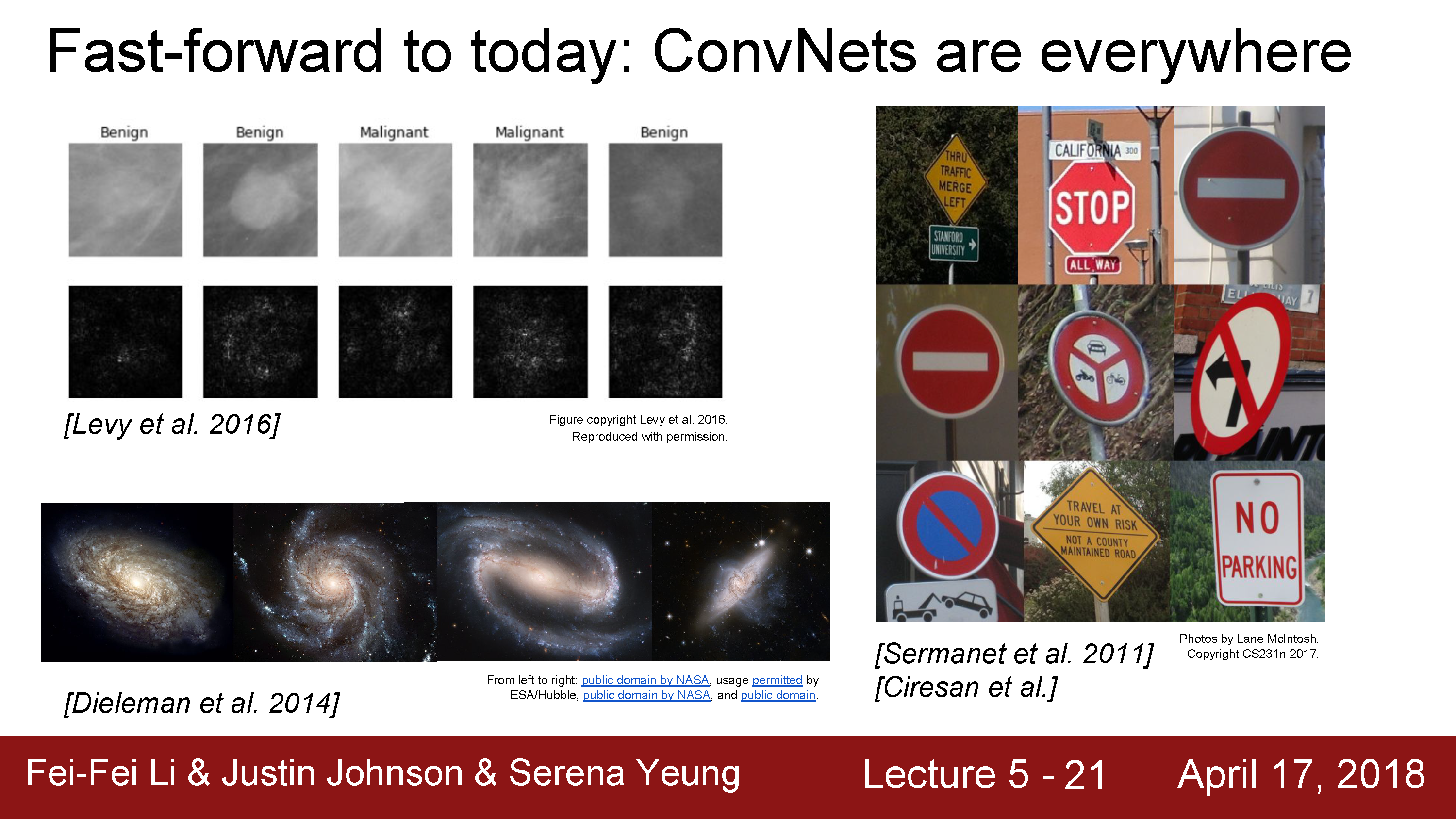 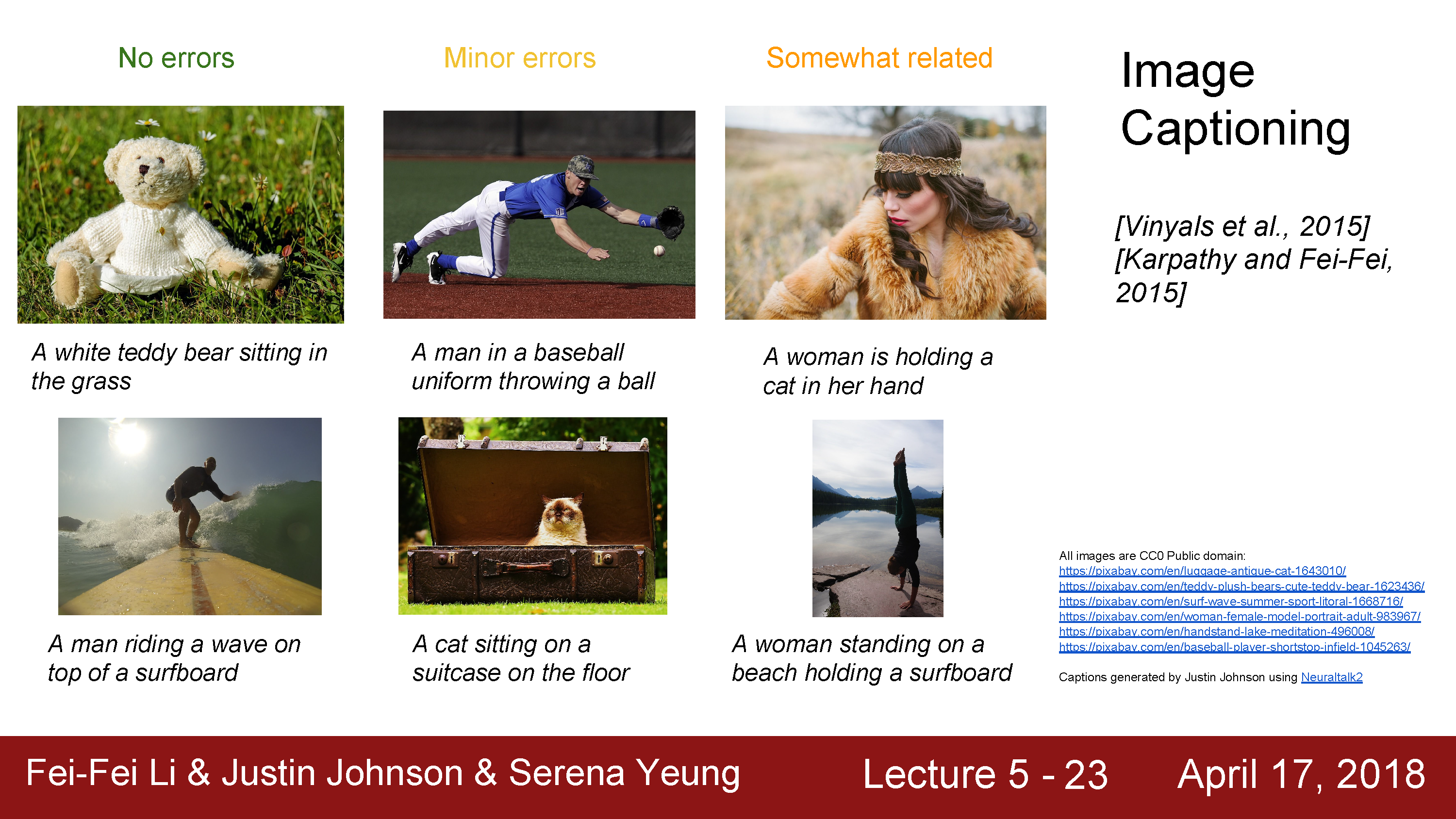 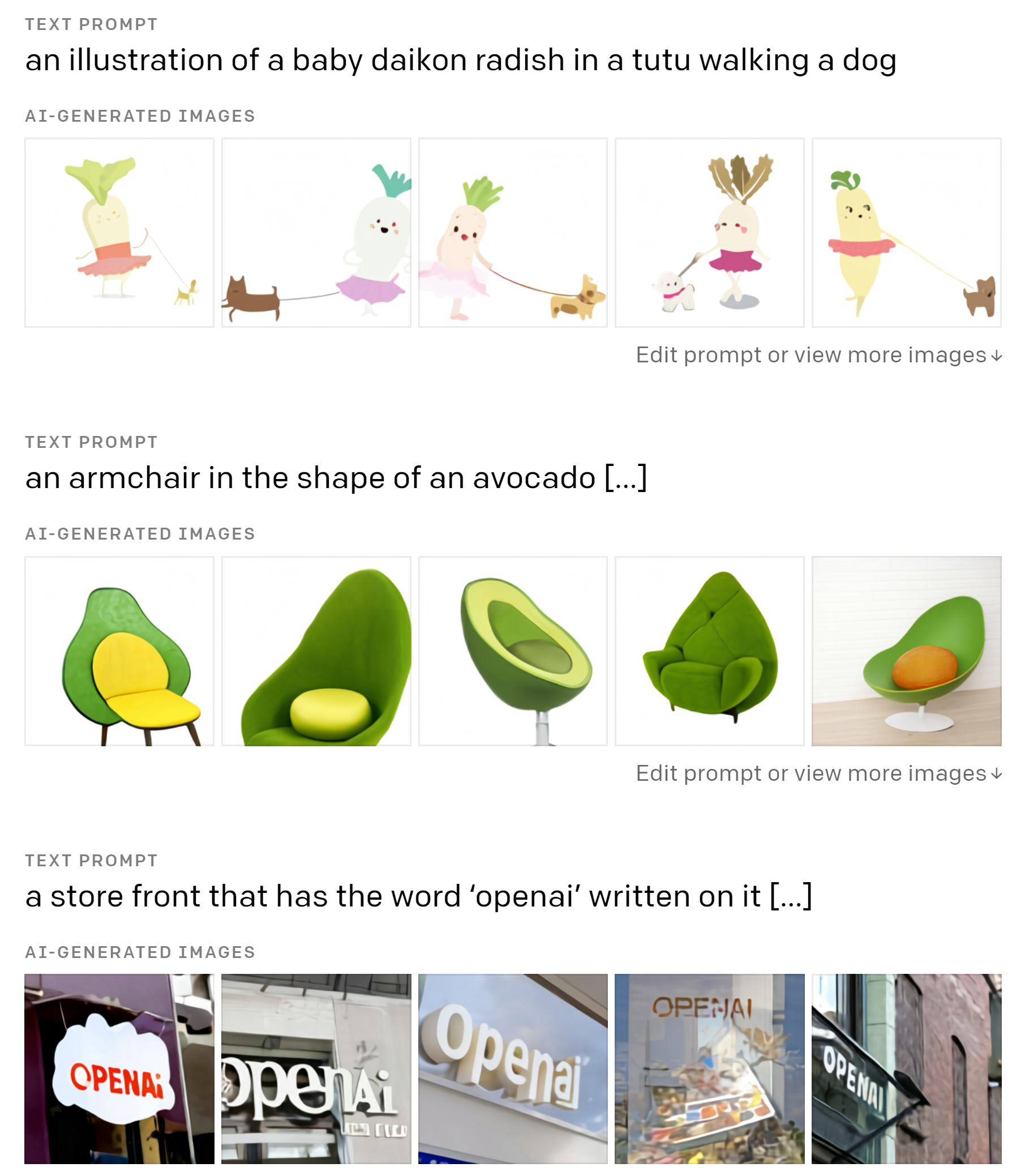 Caption-to-text
DALL·E: Creating Images from Text, OpenAI
https://openai.com/blog/dall-e/
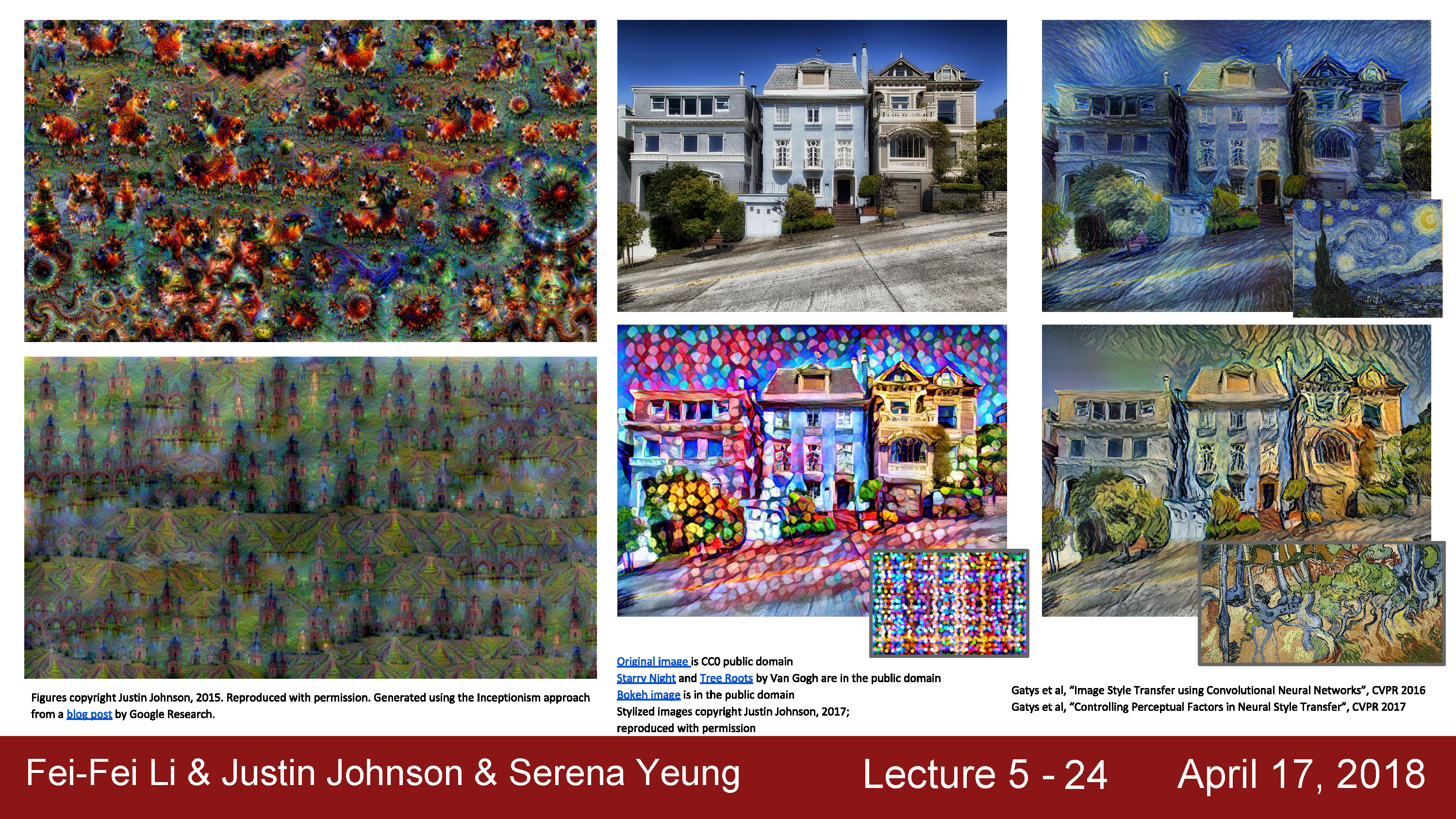 Convolutional neural networks
Version of deep neural networks designed for signals
1D signals (e.g., speech waveforms)



2D signals (e.g., images)
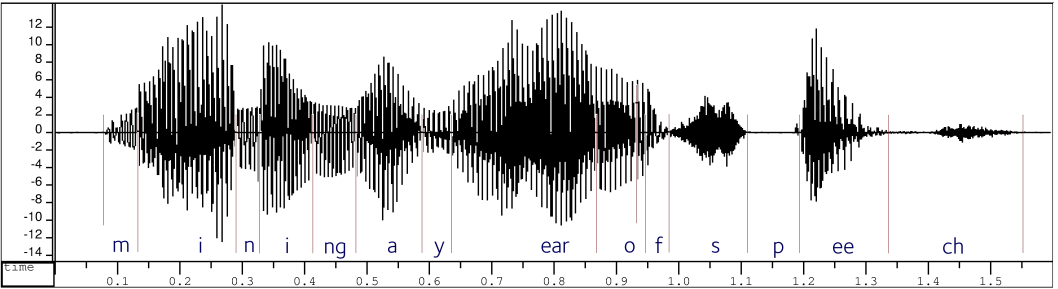 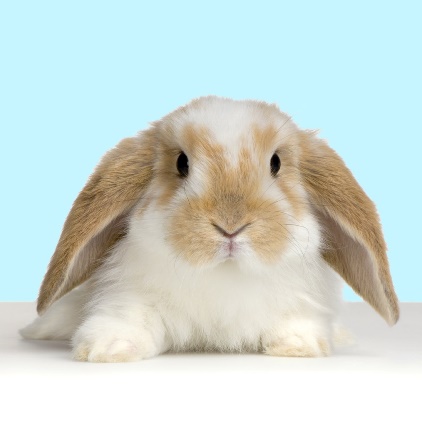 Motivation – Feature Learning
Life Before Deep Learning
SVM
Ans
Extract  Hand-Crafted Features
Input  Pixels
Concatenate into  a vector x
Linear  Classifier
Figure: Karpathy 2016
Why use features? Why not pixels?
Q: What would be a
very hard set of classes  for a linear classifier to  distinguish?

(assuming x = pixels)
Slide from Karpathy 2016
Linearly separable classes
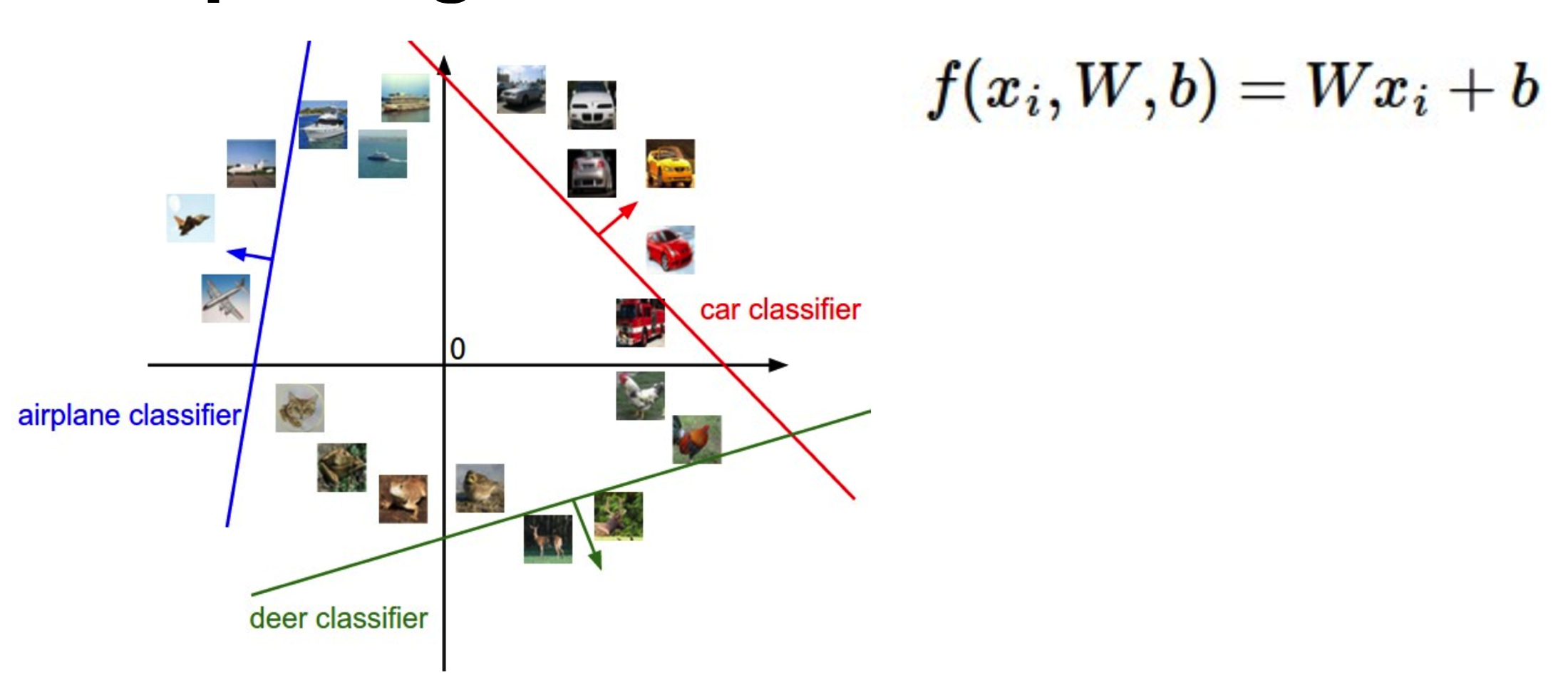 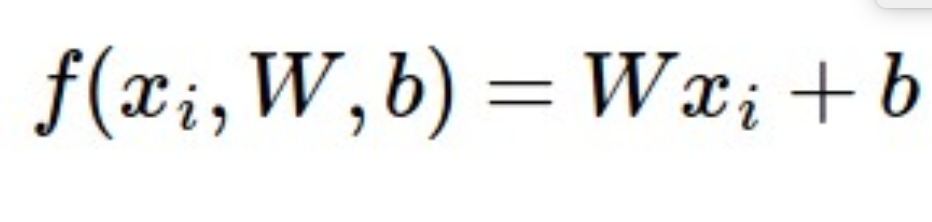 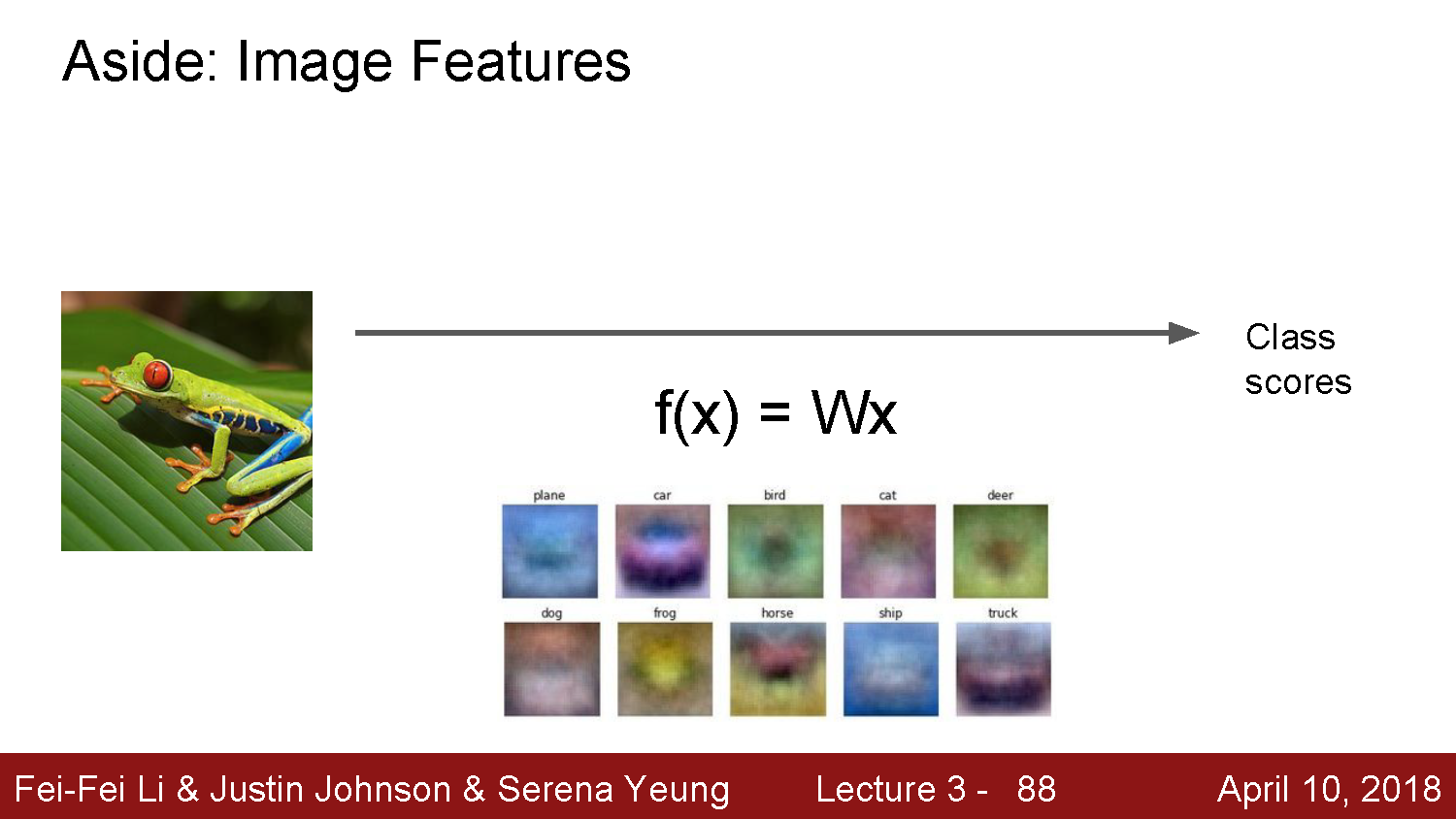 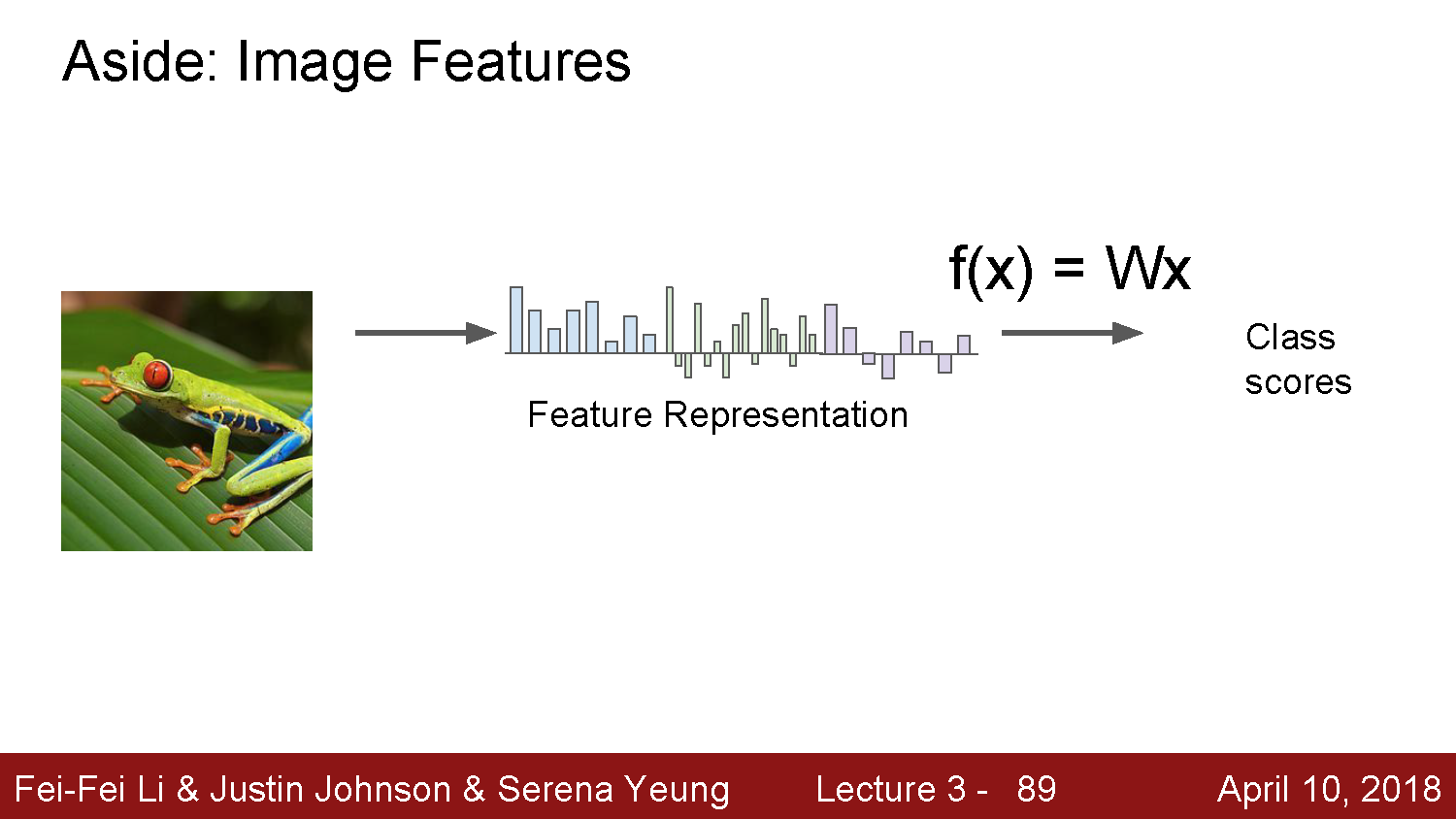 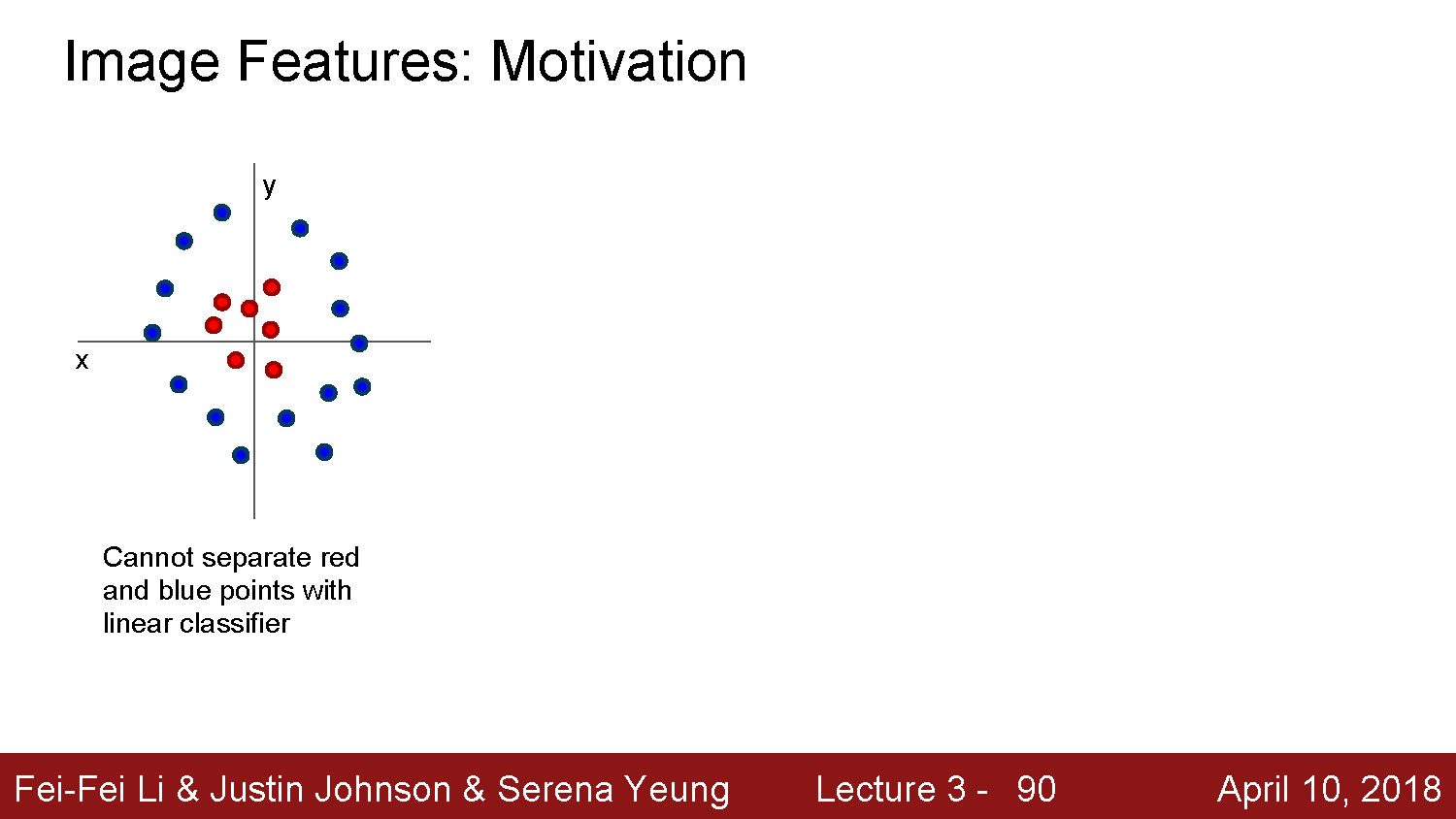 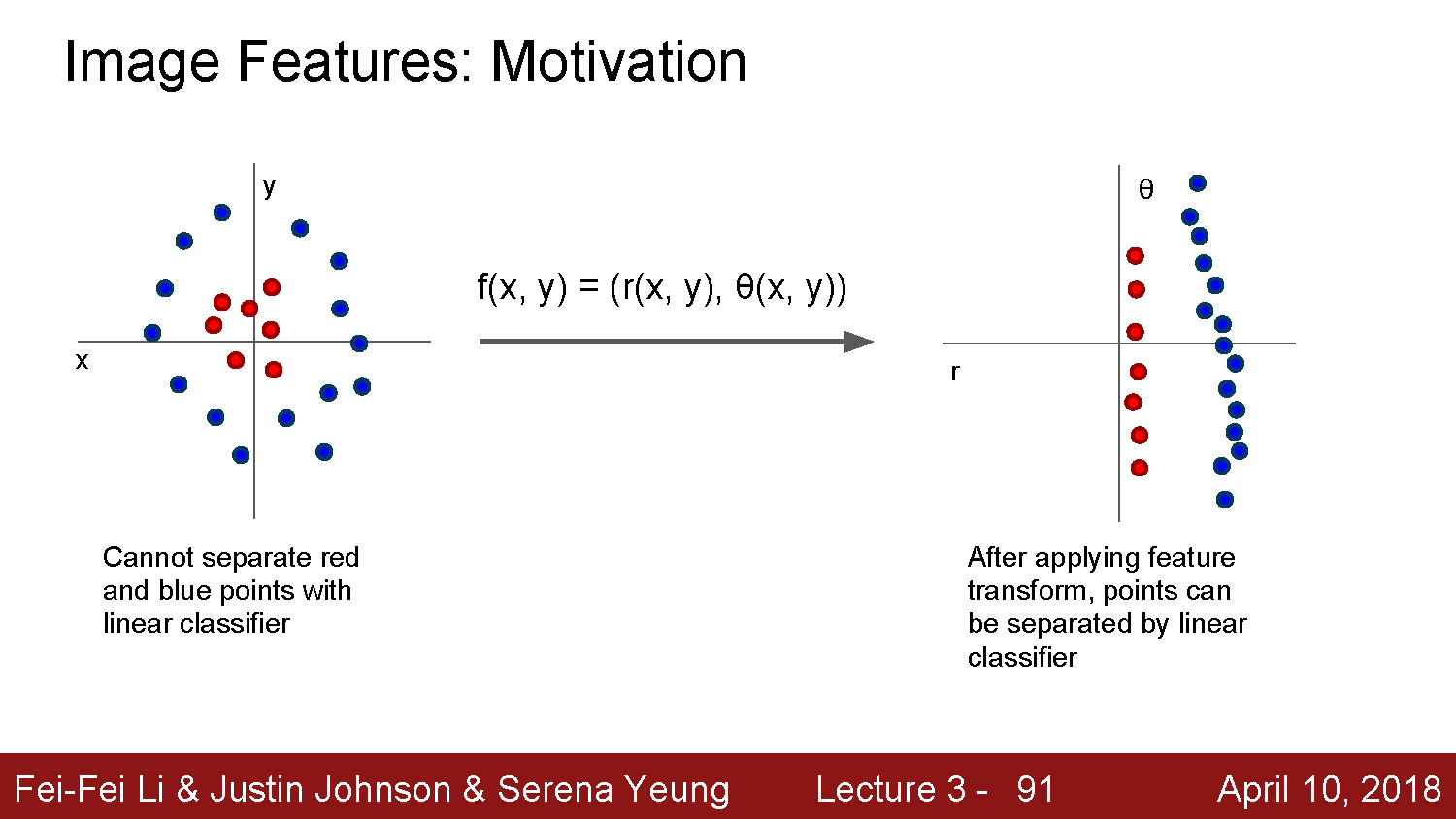 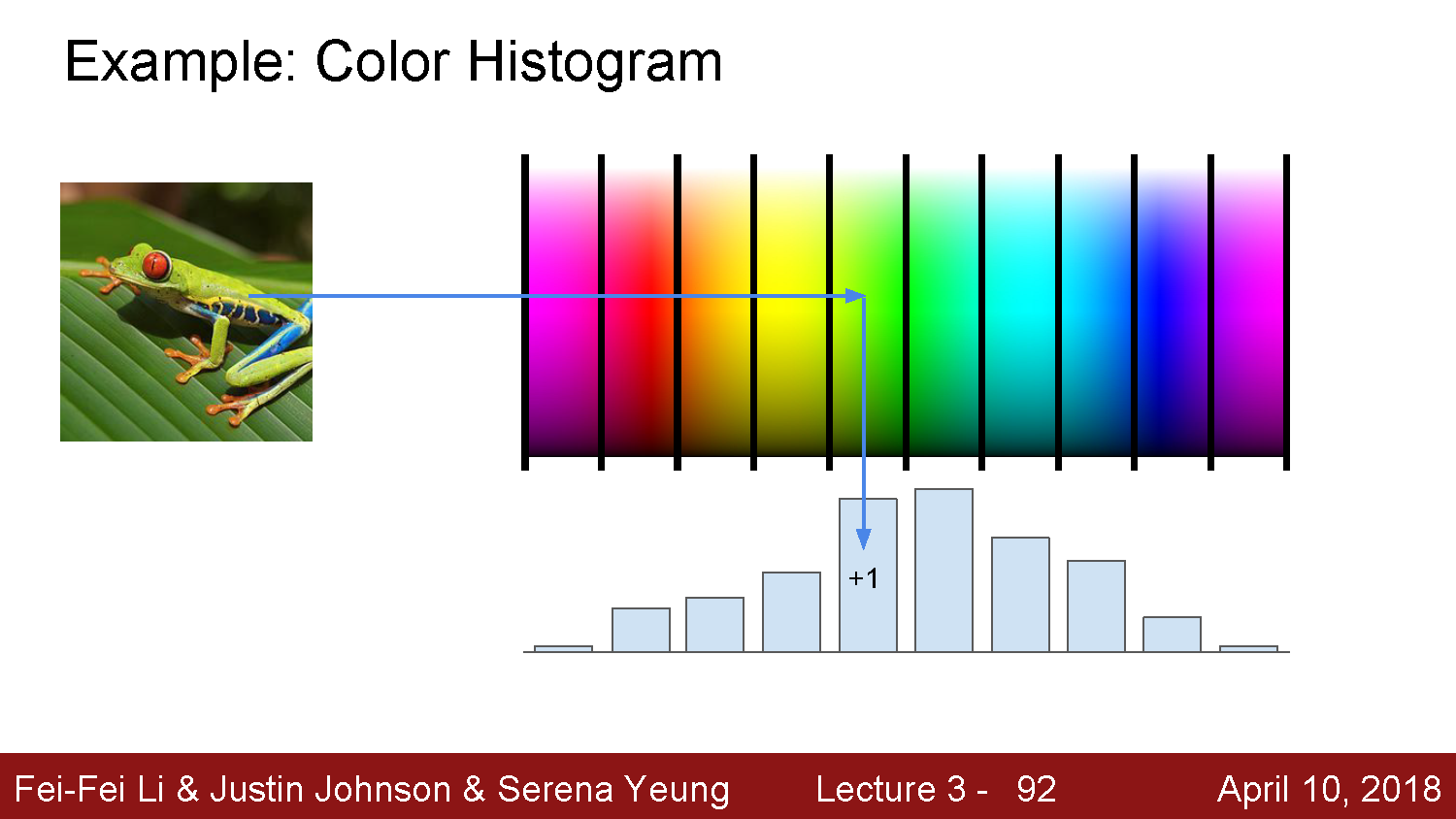 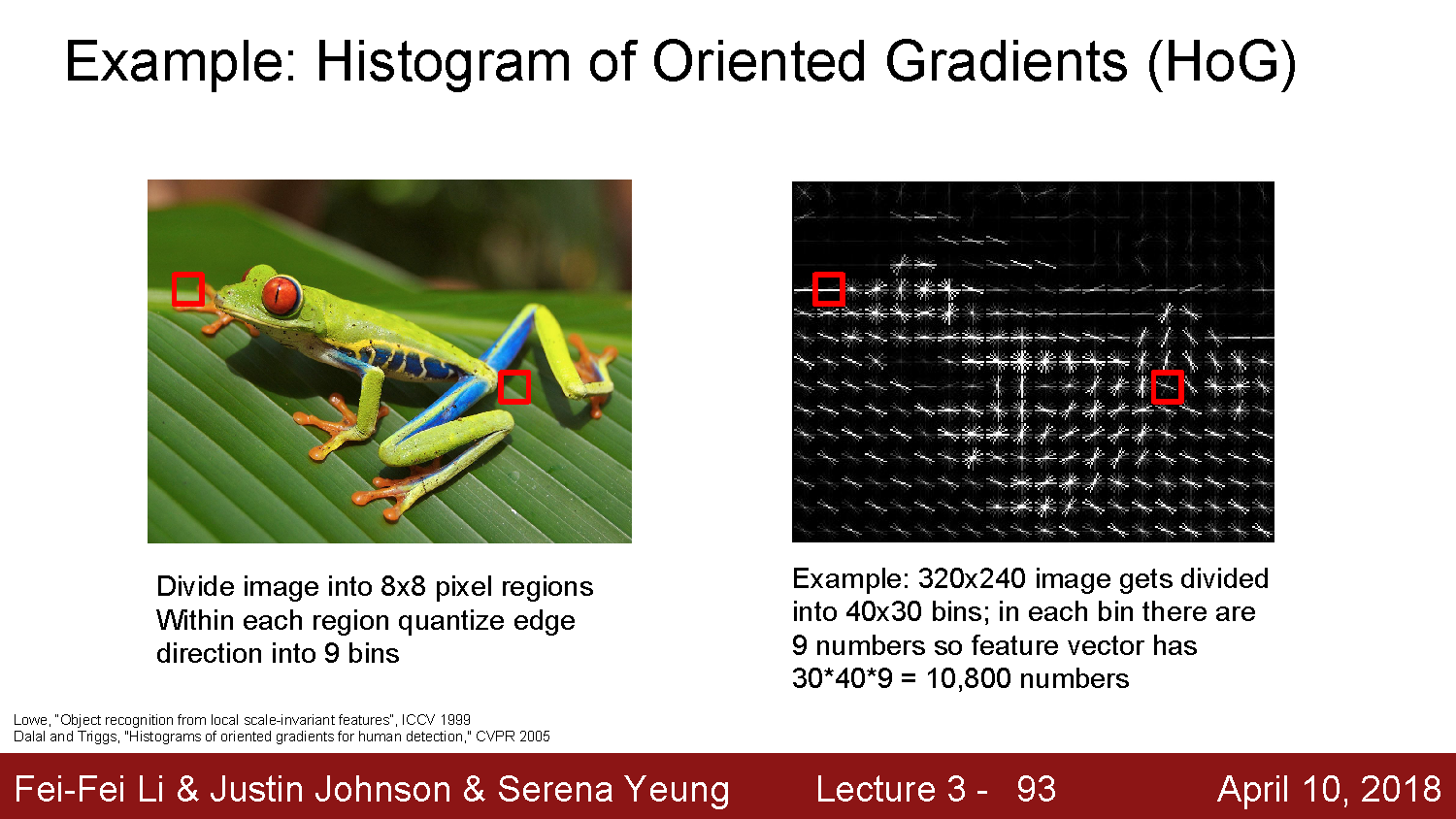 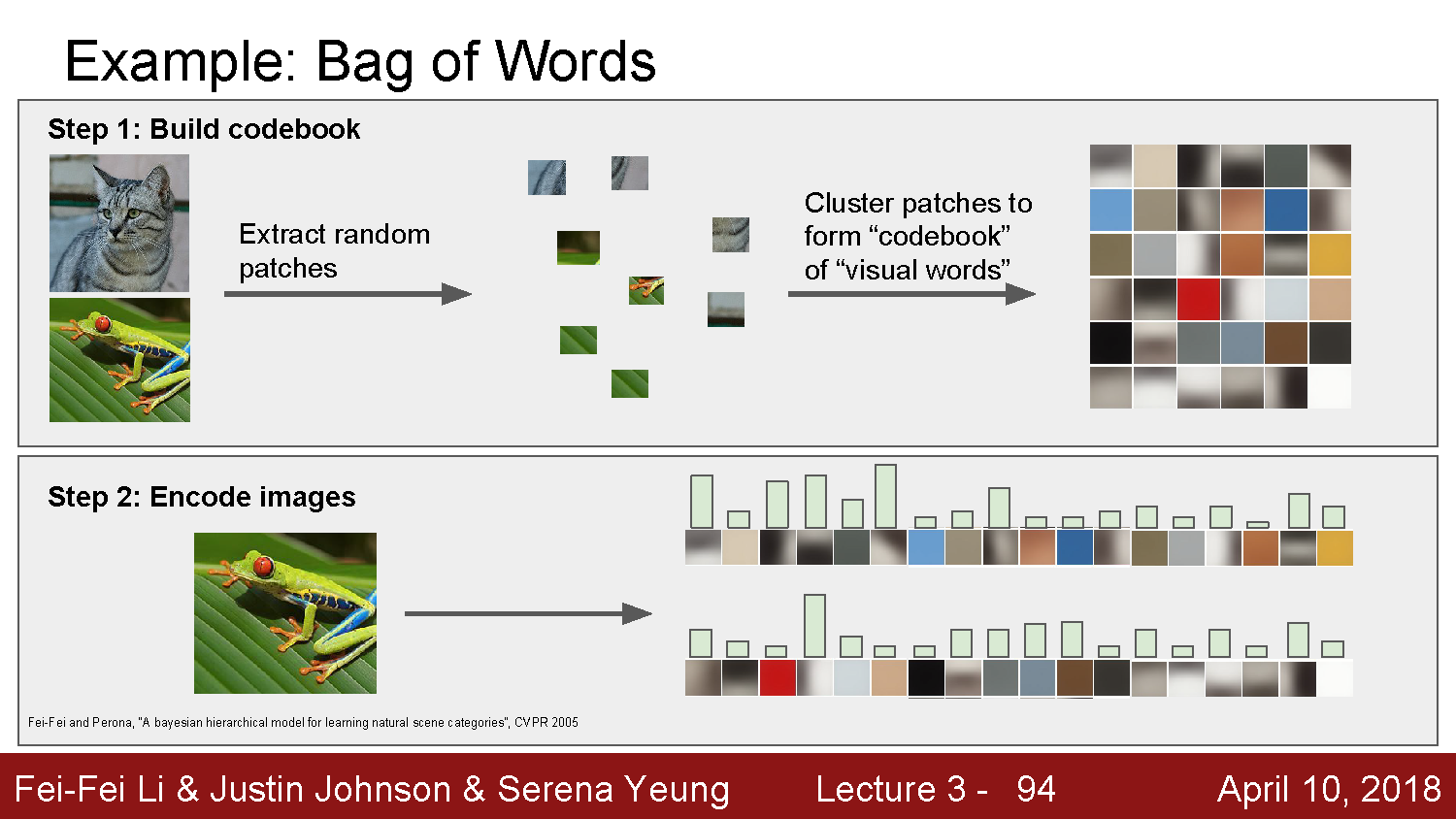 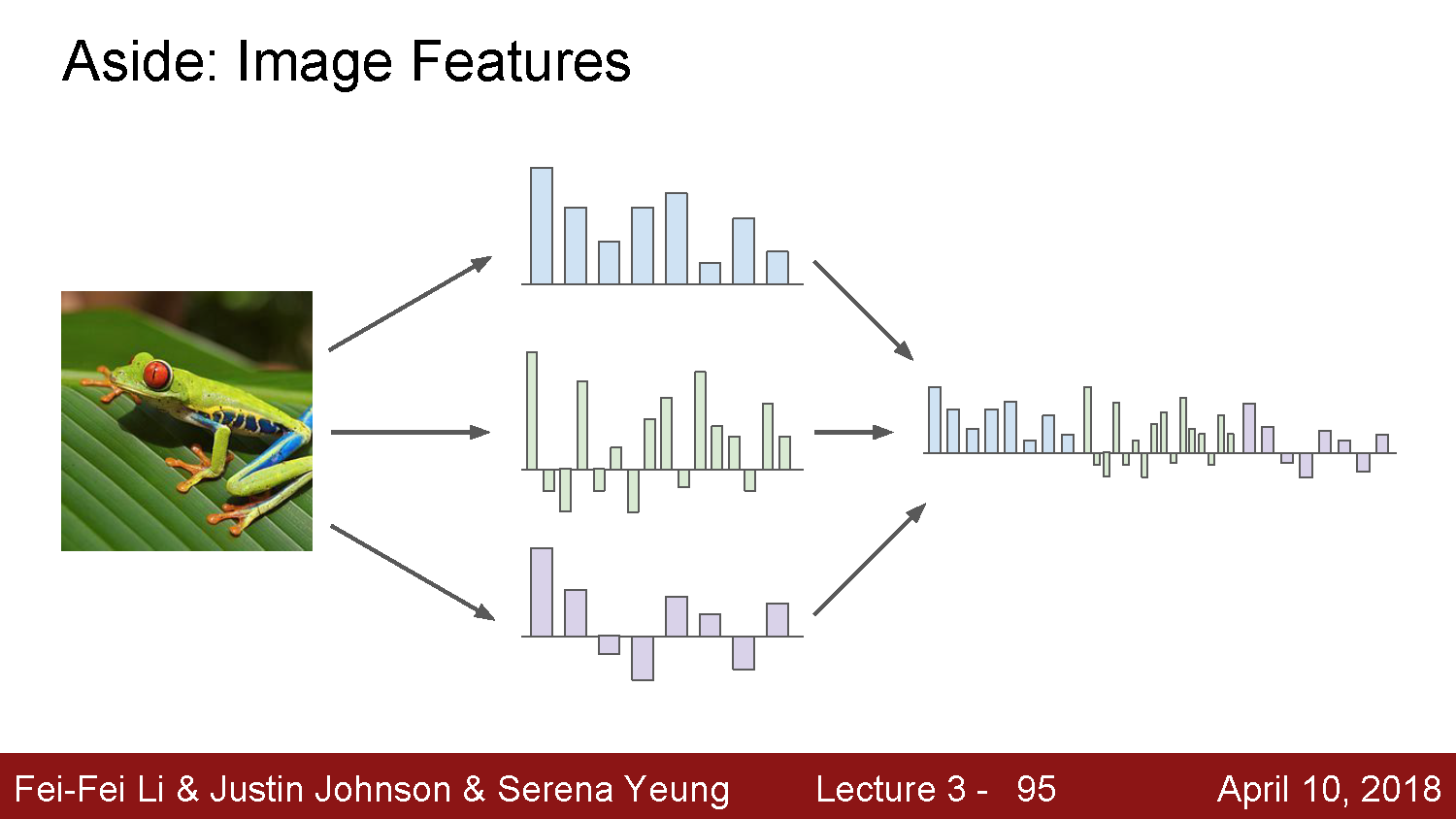 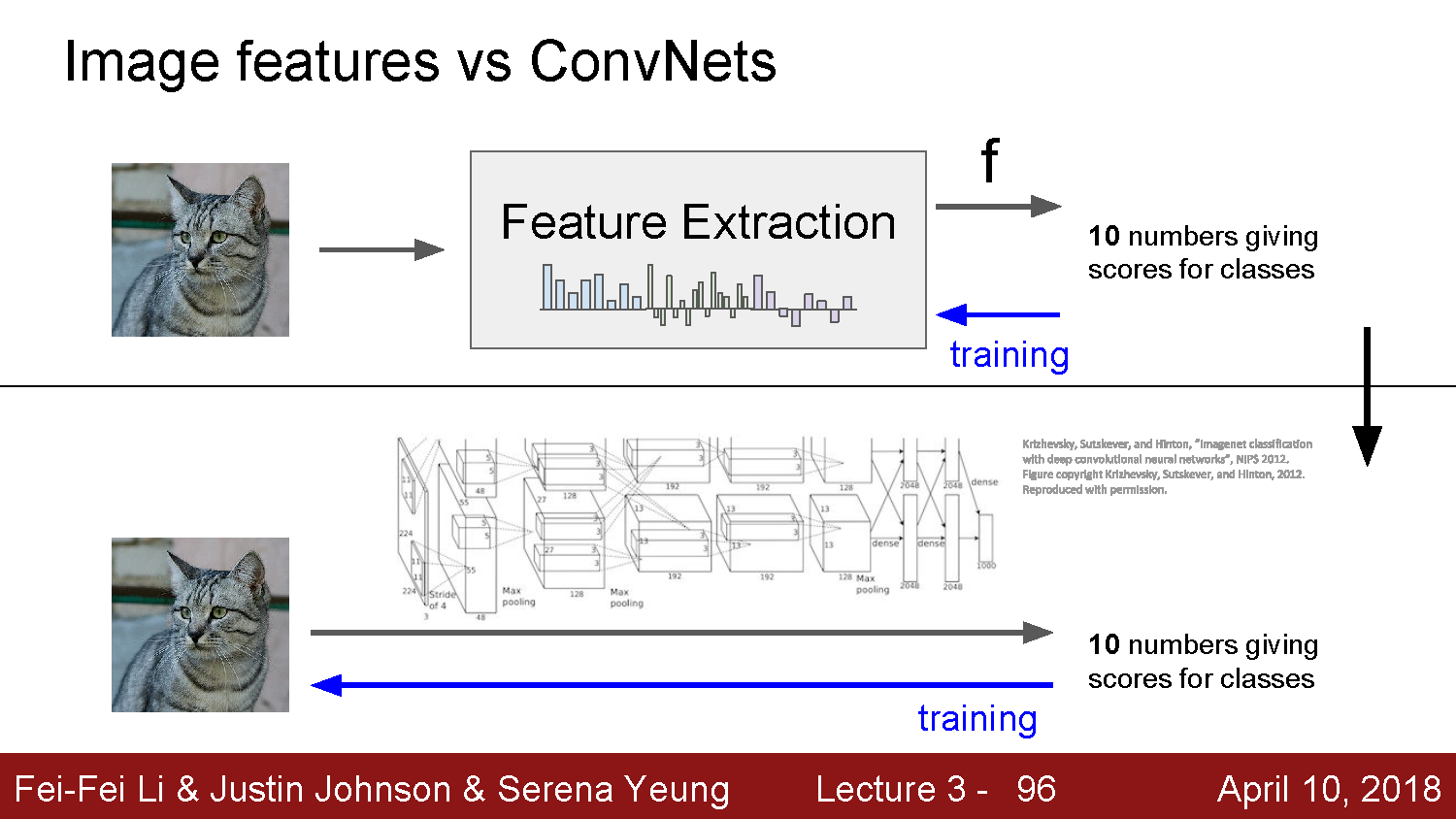 Last layer of most CNNs is a linear classifier
This piece is just a linear classifier
Ans
(GoogLeNet)
Input  Pixels
Perform everything with a big neural  network, trained end-to-end
Key: perform enough processing so that by the time you get  to the end of the network, the classes are linearly separable
Visualizing AlexNet in 2D with t-SNE
Linear  Classifier
(2D visualization using t-SNE)
[Donahue, “DeCAF: DeCAF: A Deep Convolutional …”, arXiv 2013]
Convolutional neural networks
Layer types:
Fully-connected layer
Convolutional layer
Pooling layer
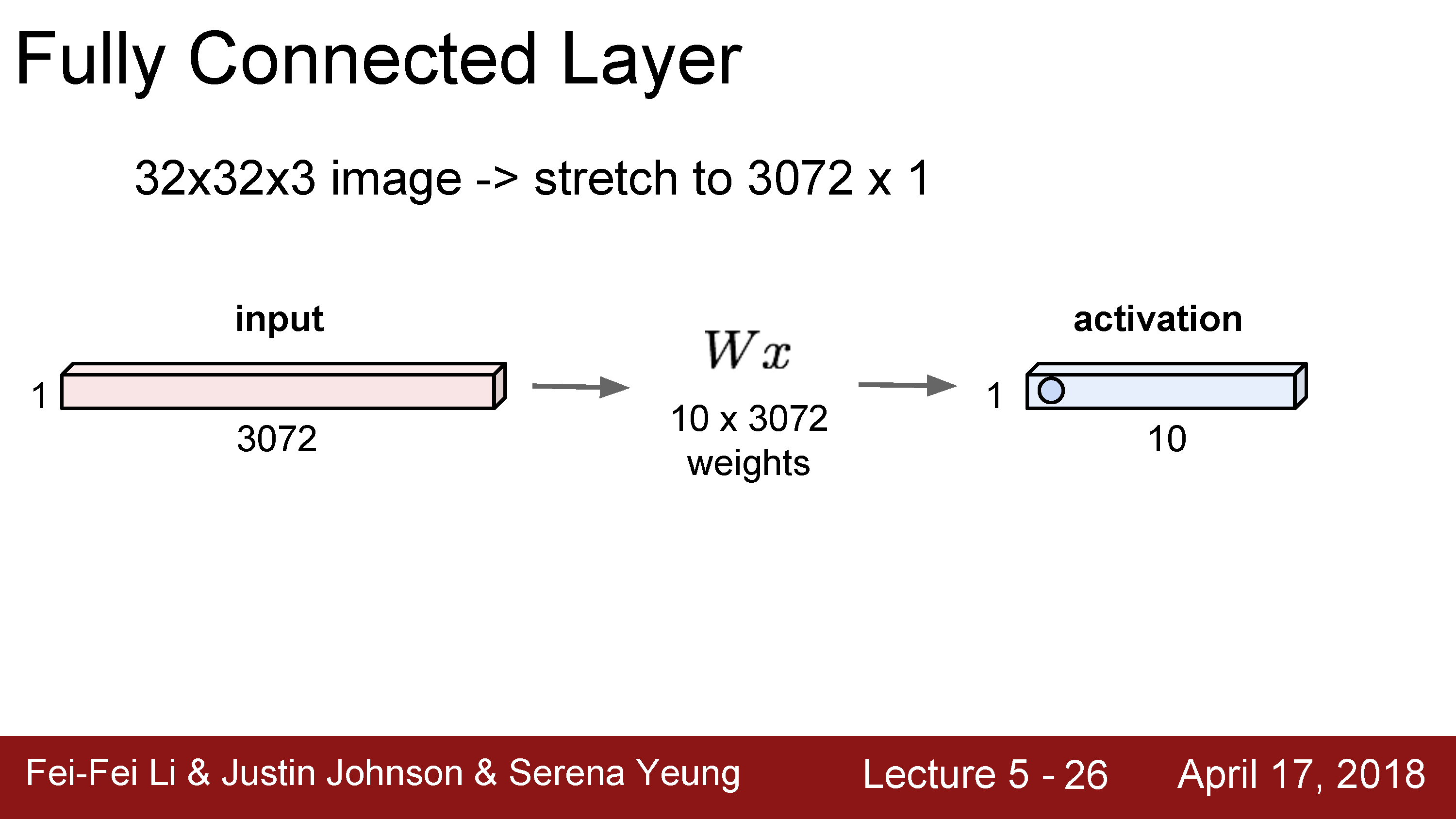 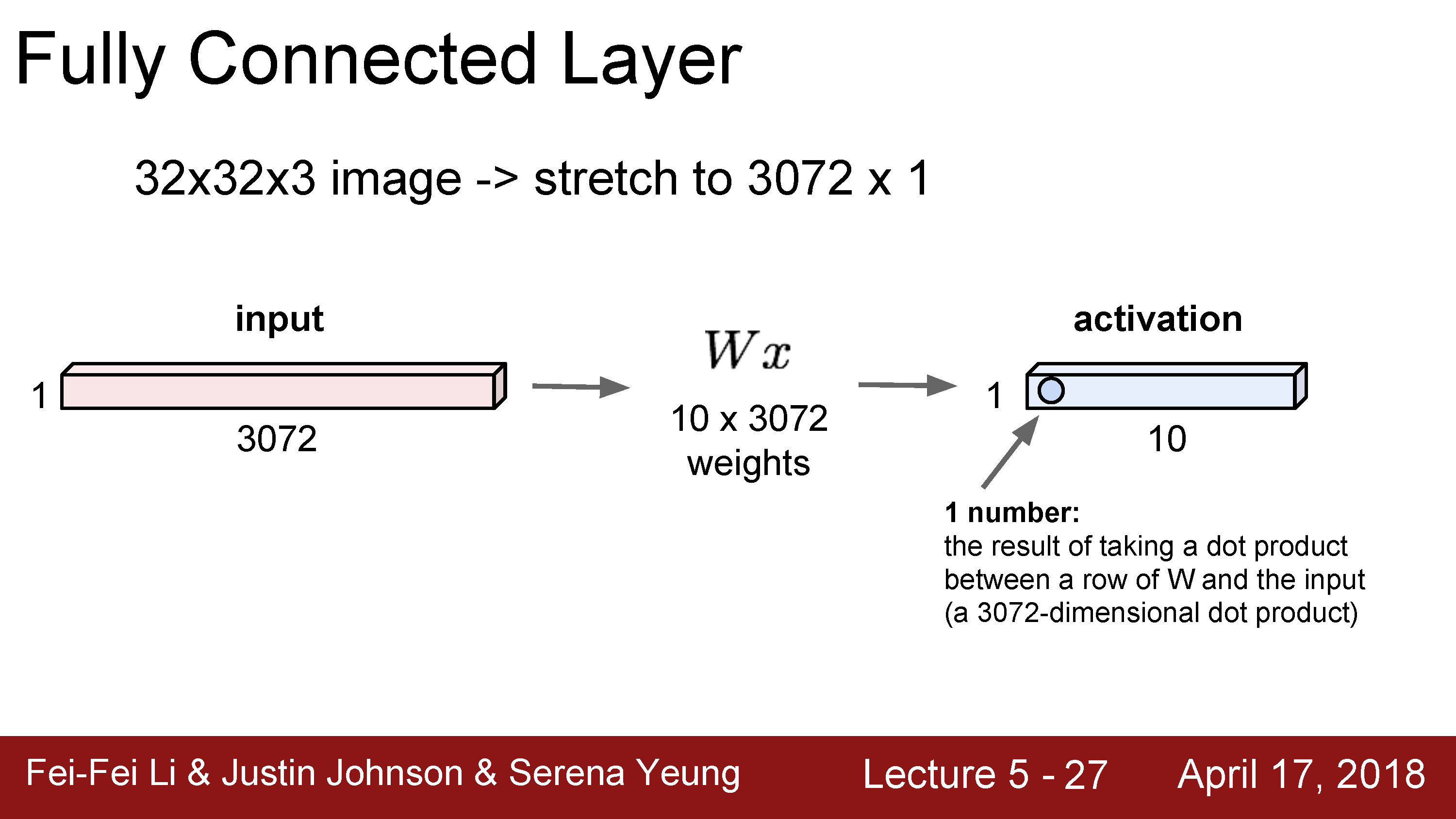 Same as a linear classifer!
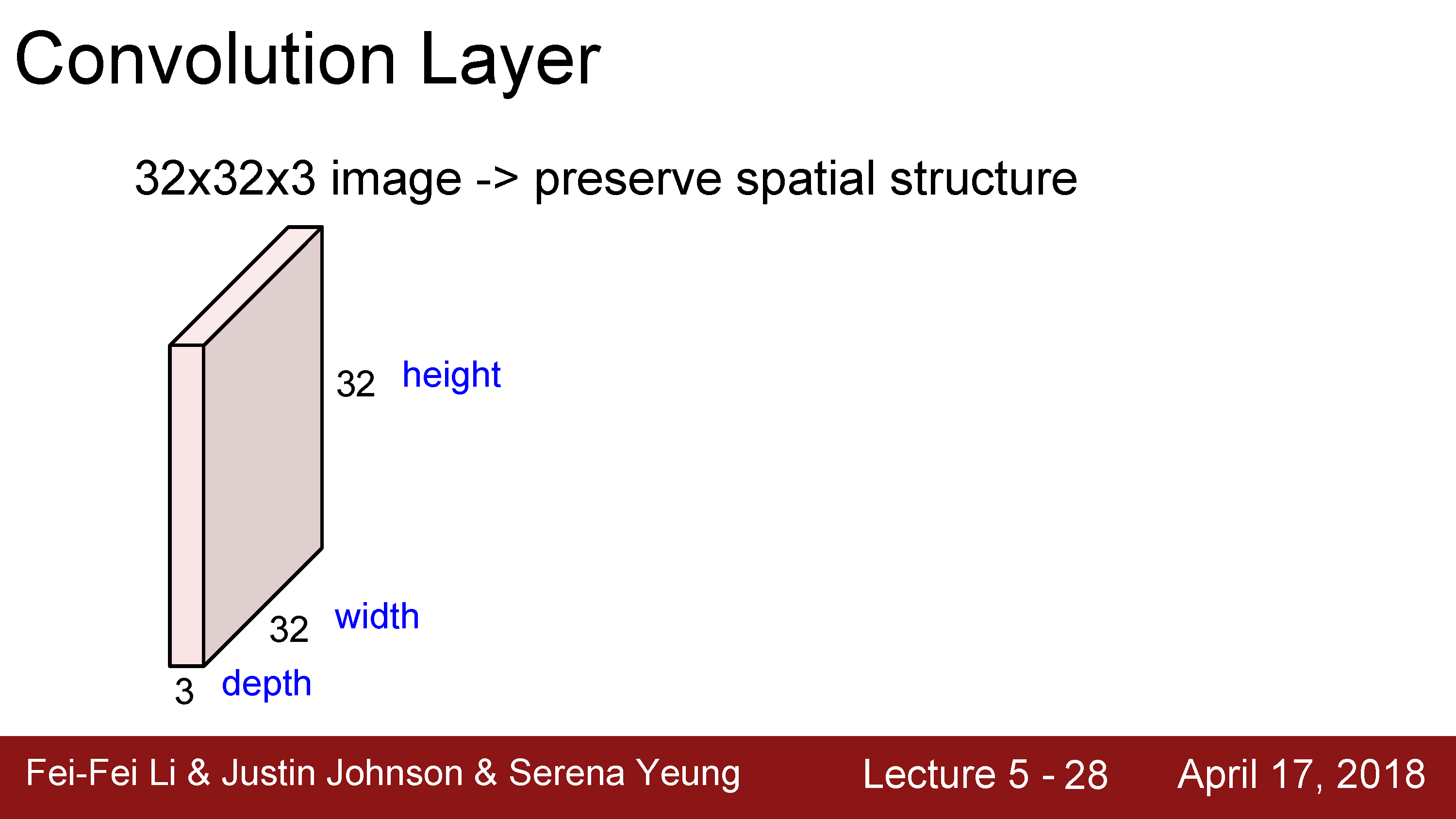 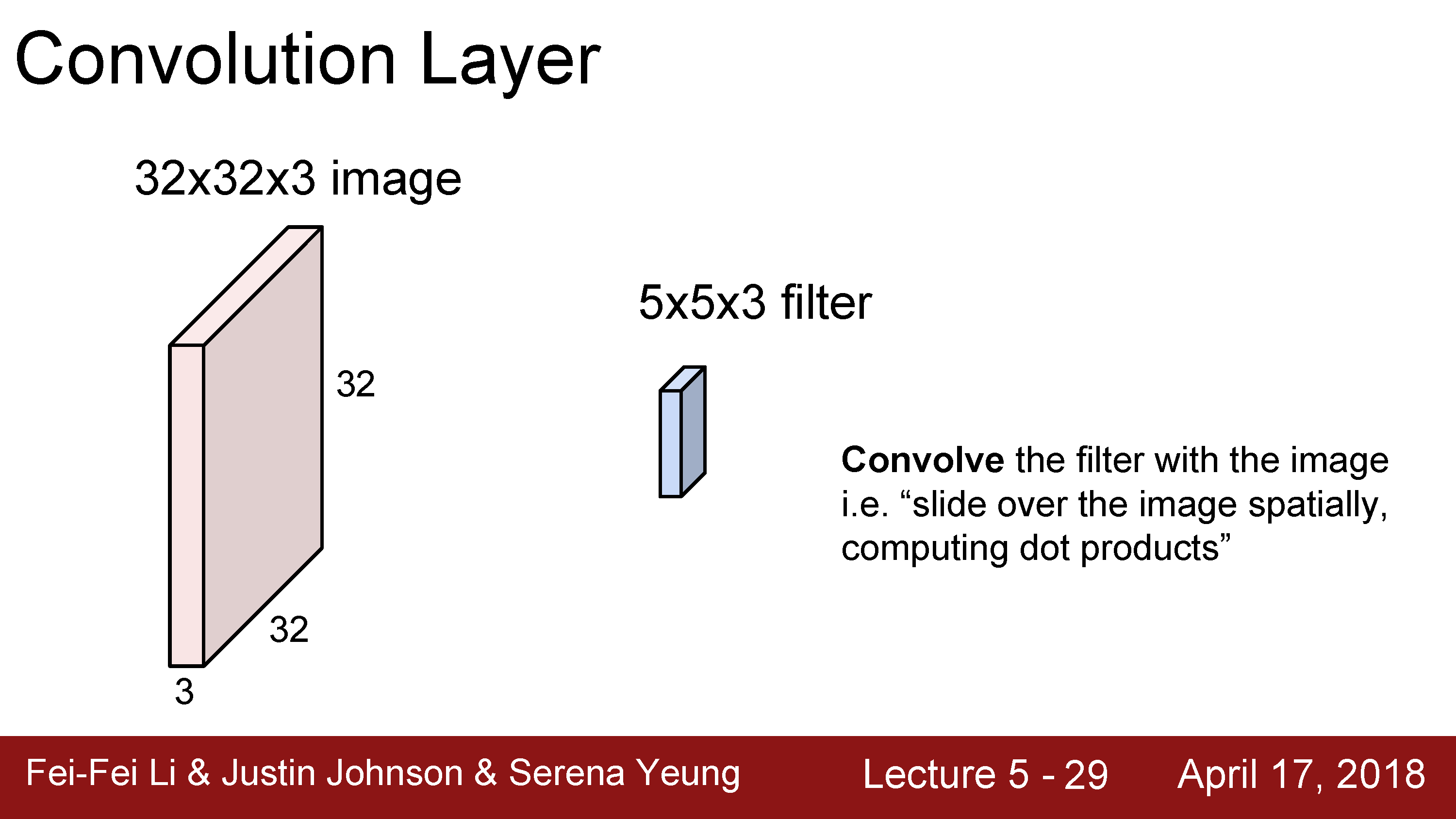 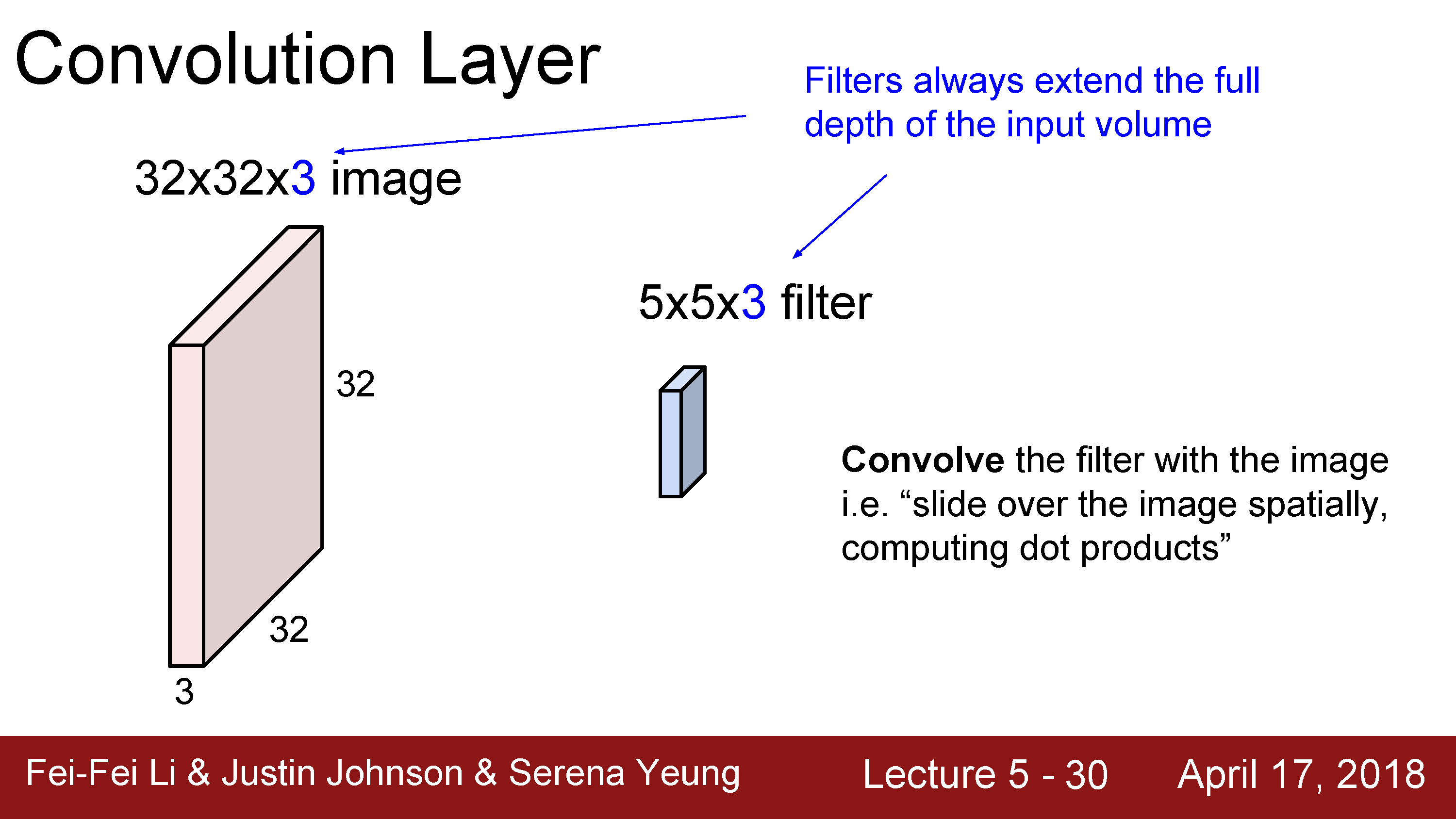 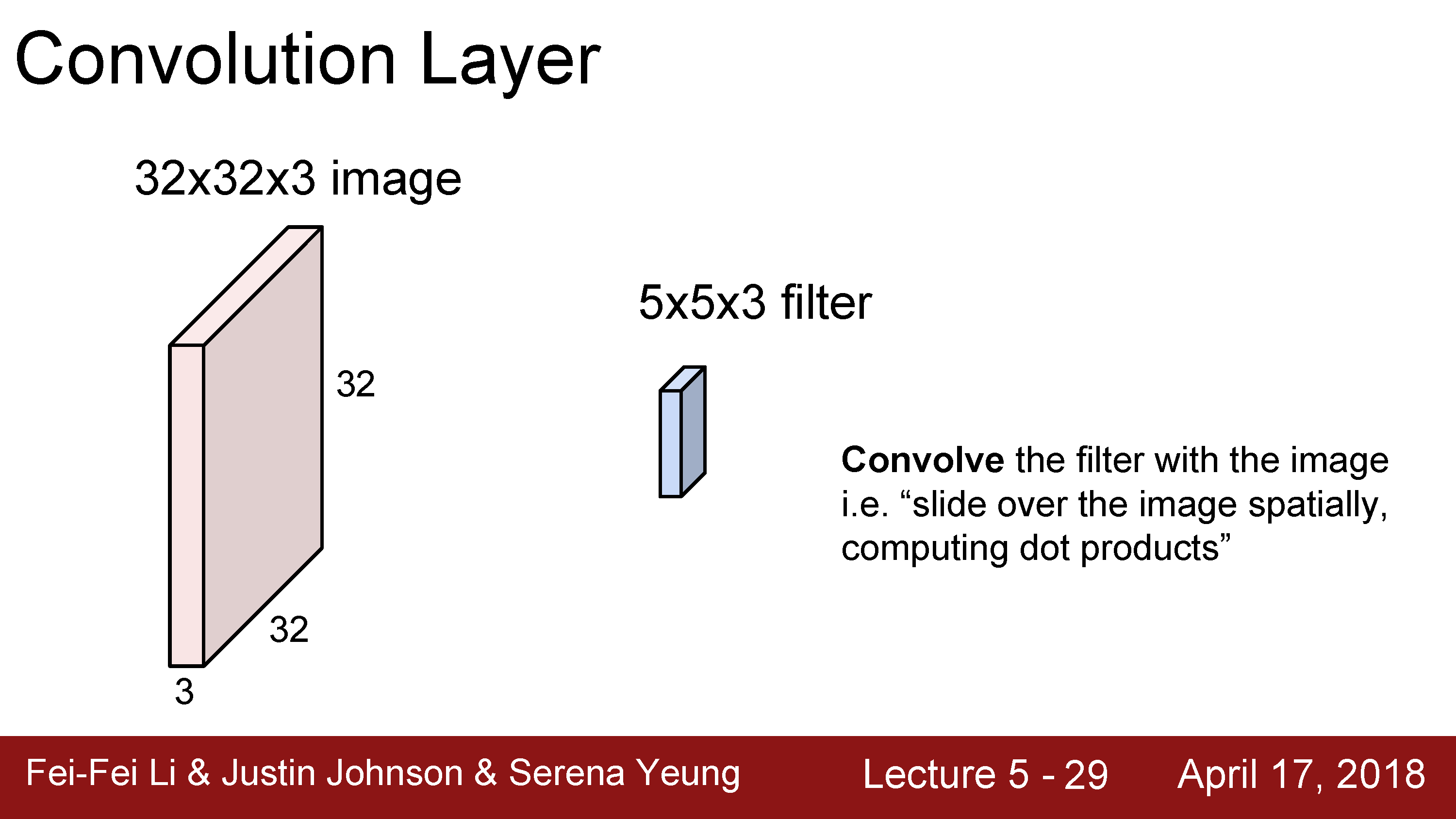 Number of weights: 5 x 5 x 3 + 1 = 76
(vs. 3072 for a fully-connected layer)
(+1 for bias)
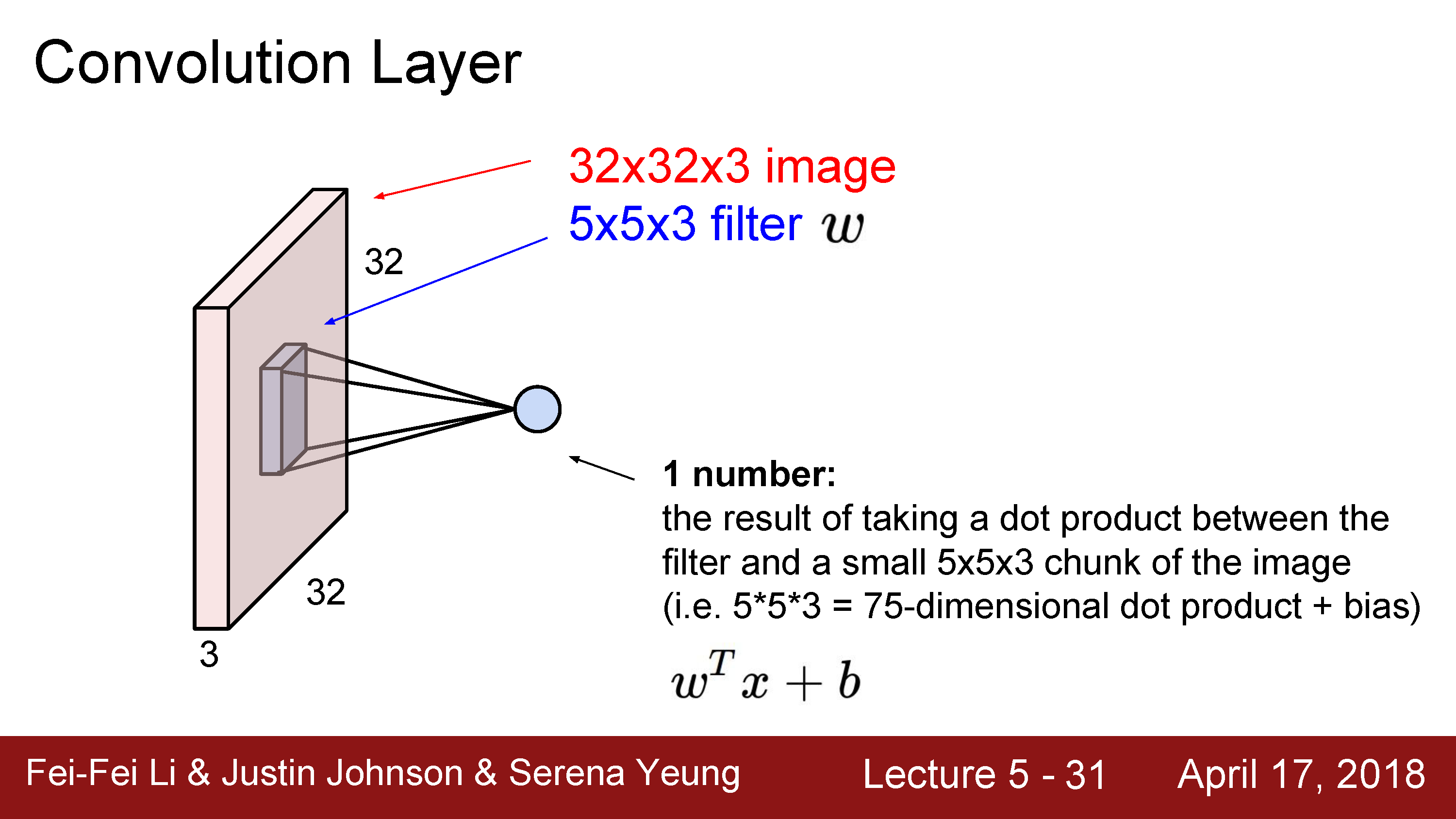 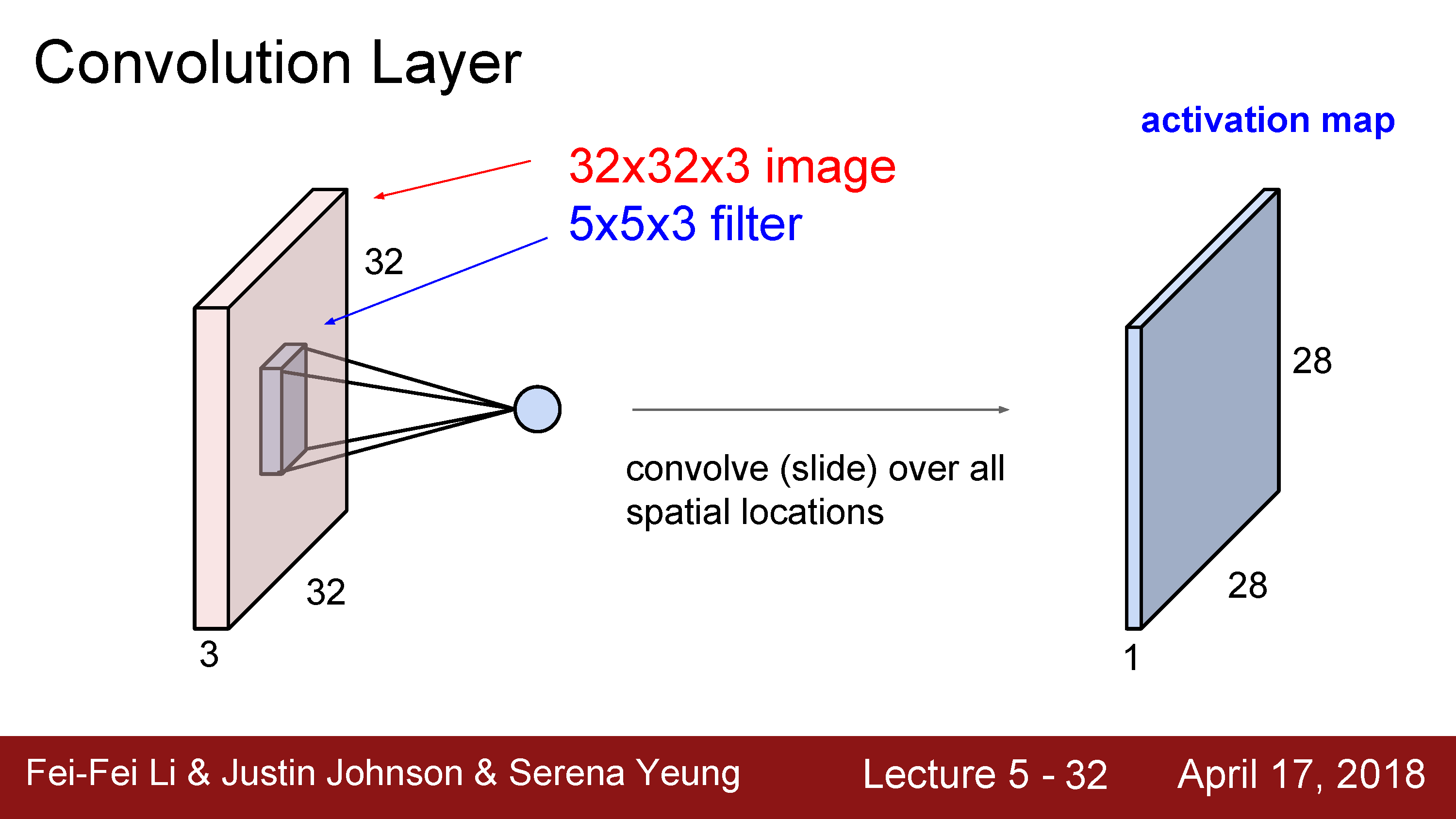 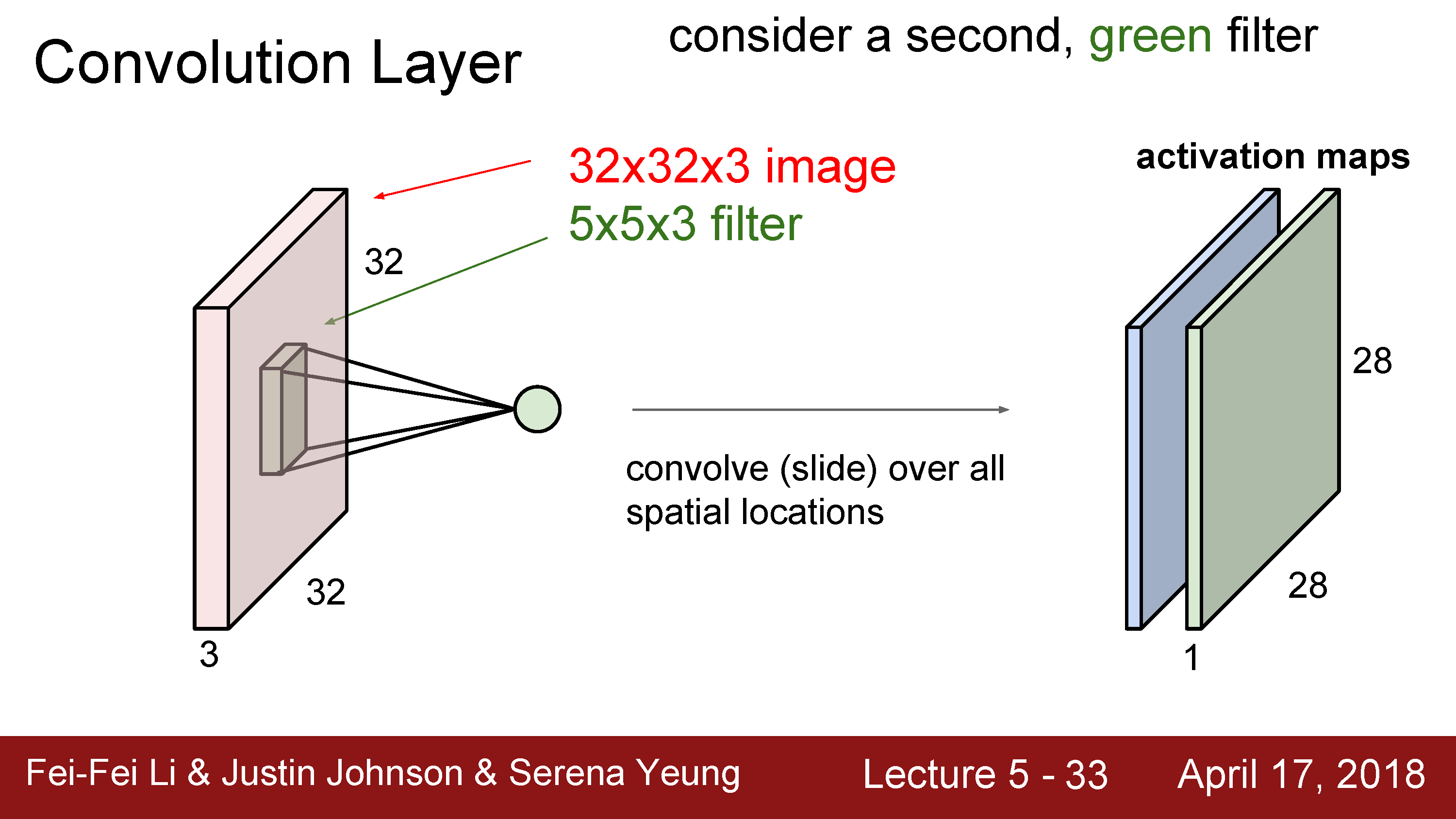 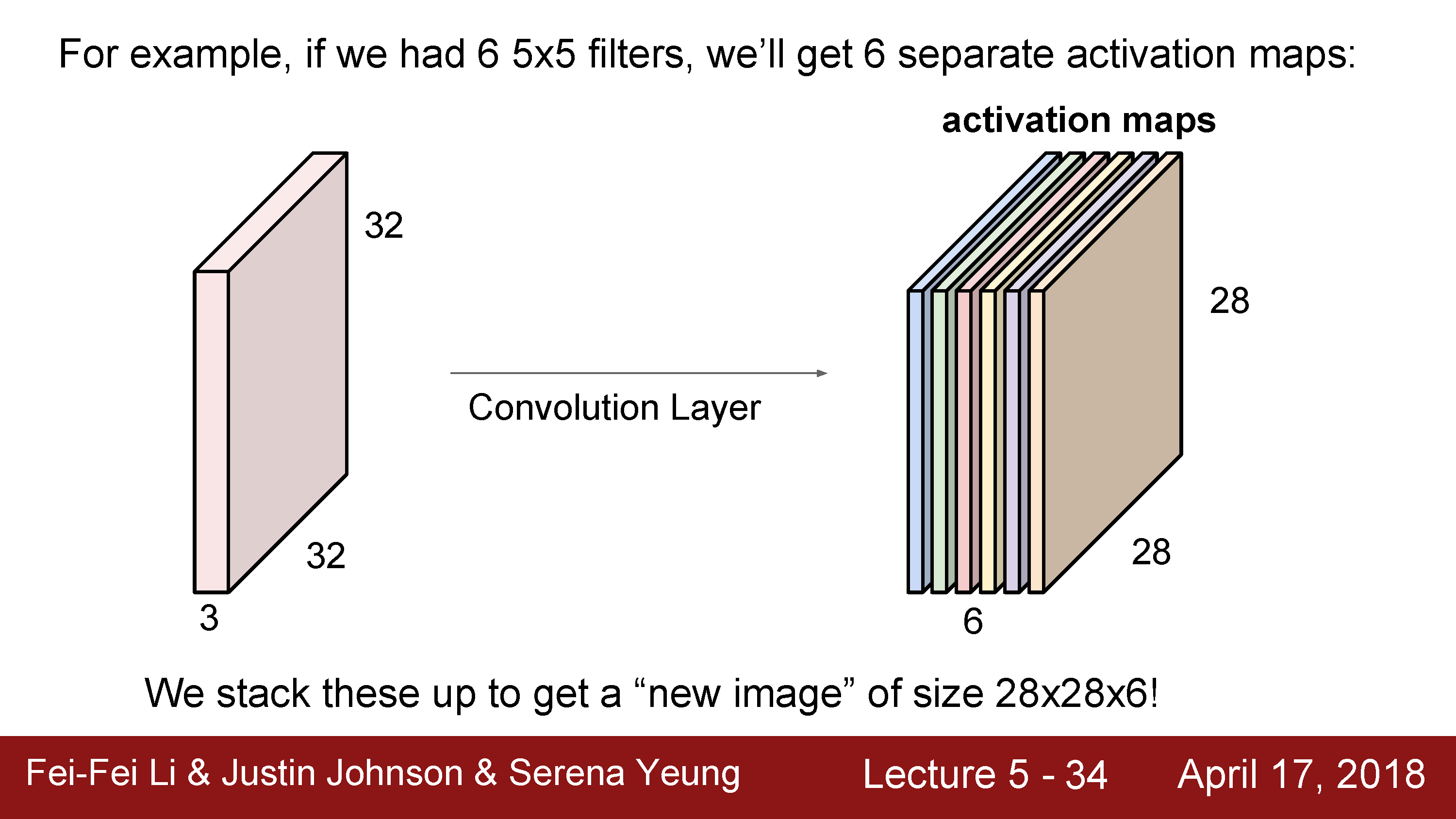 (total number of parameters: 6 x (75 + 1) = 456)
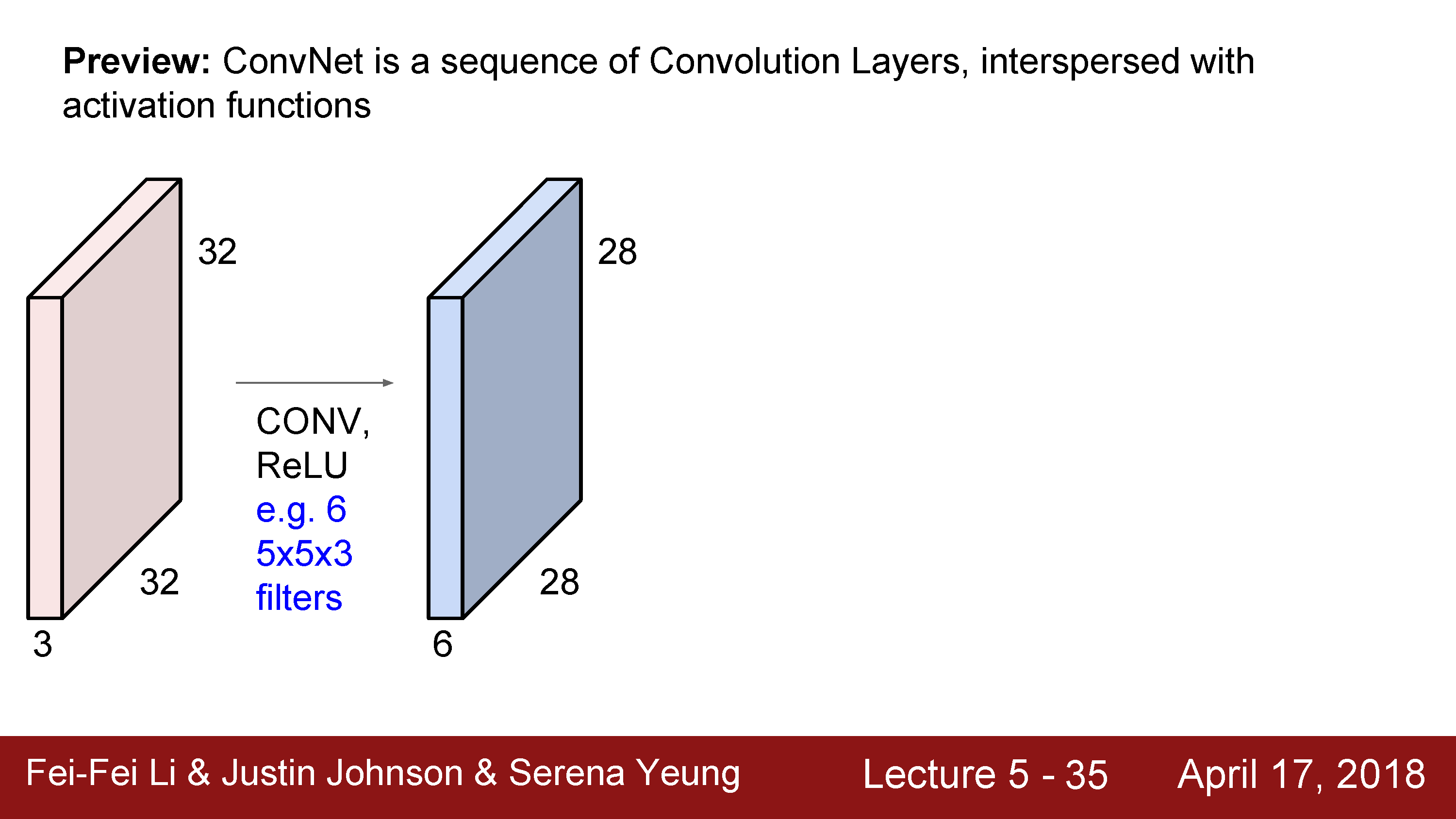 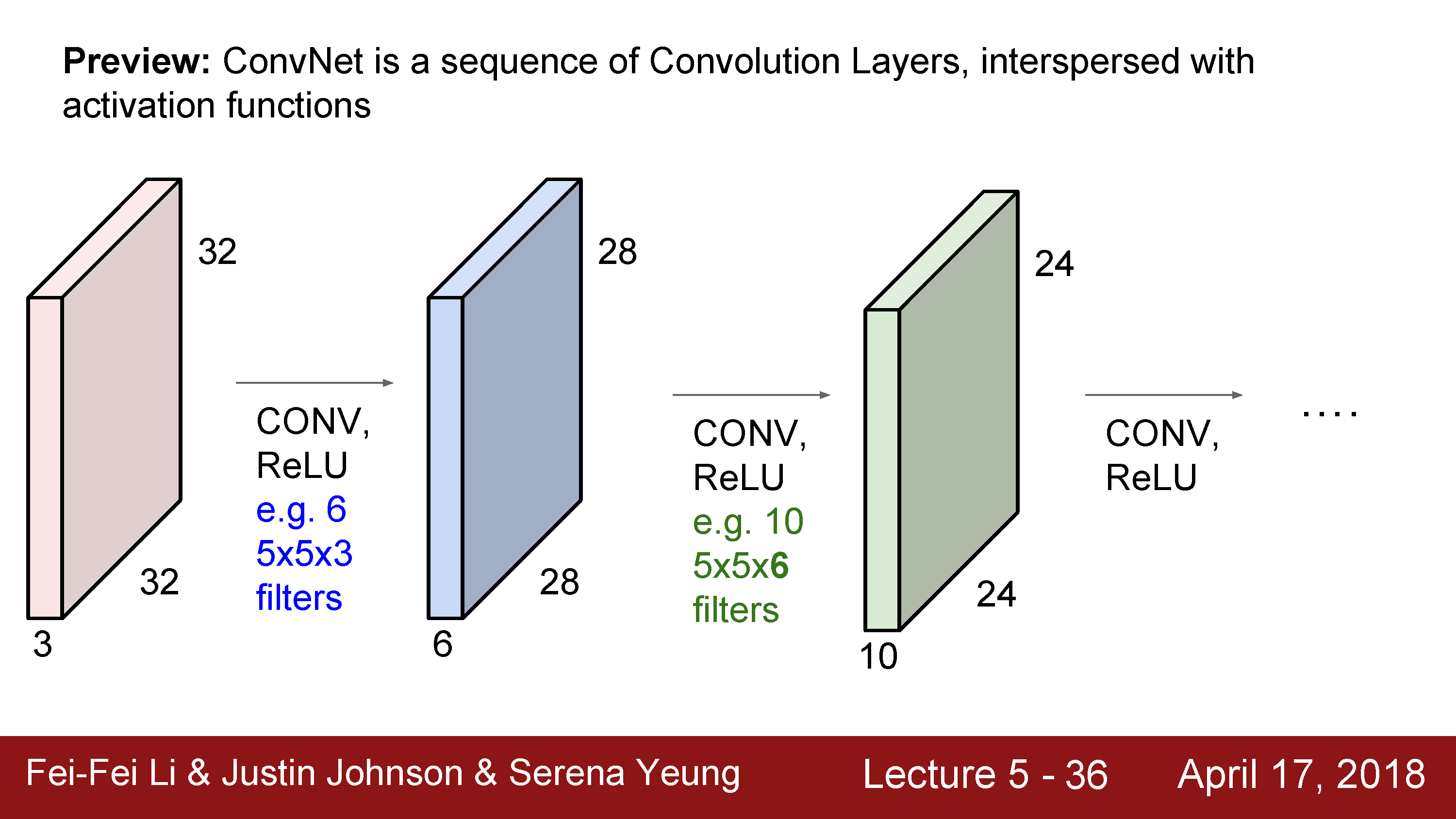 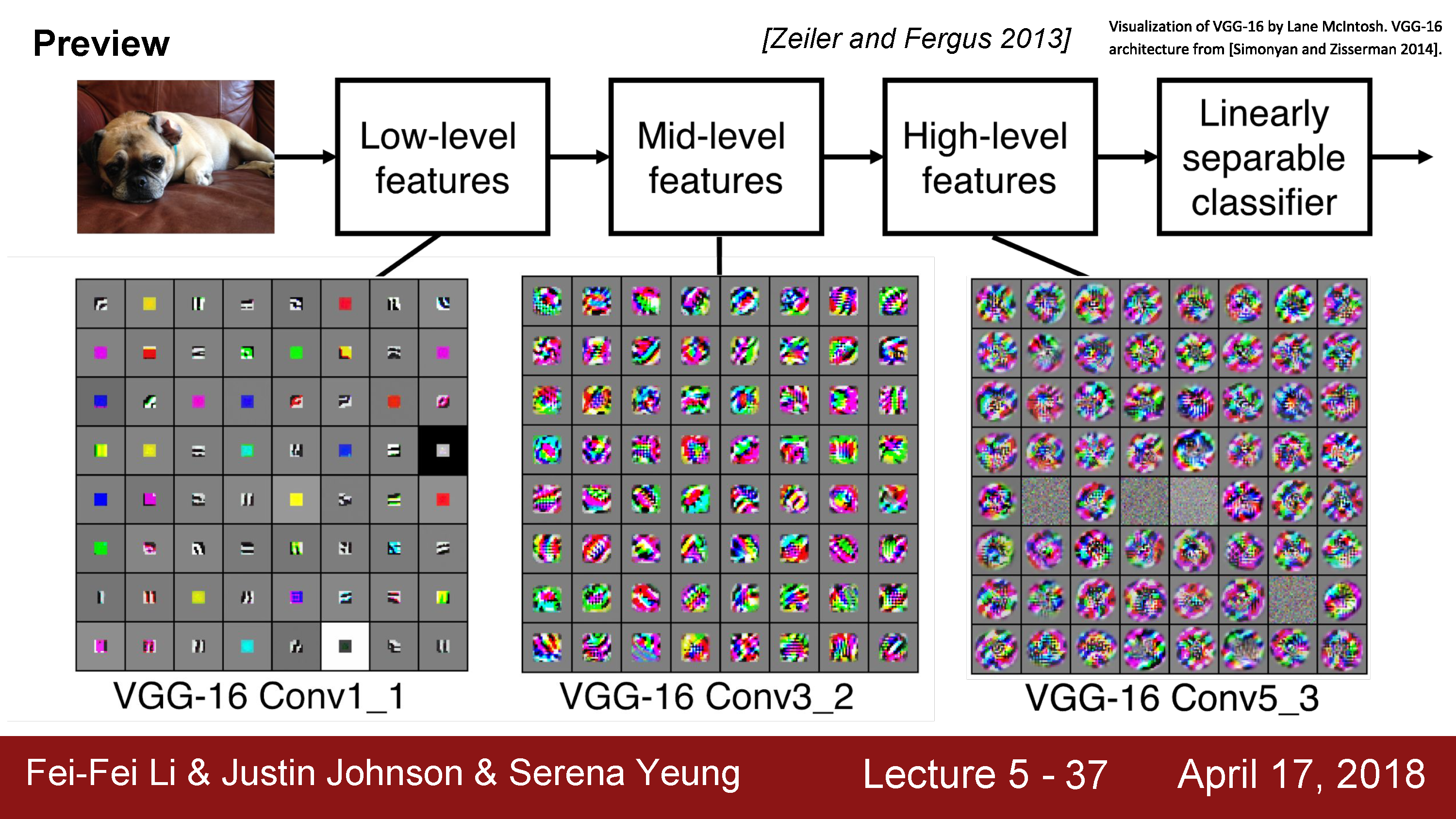 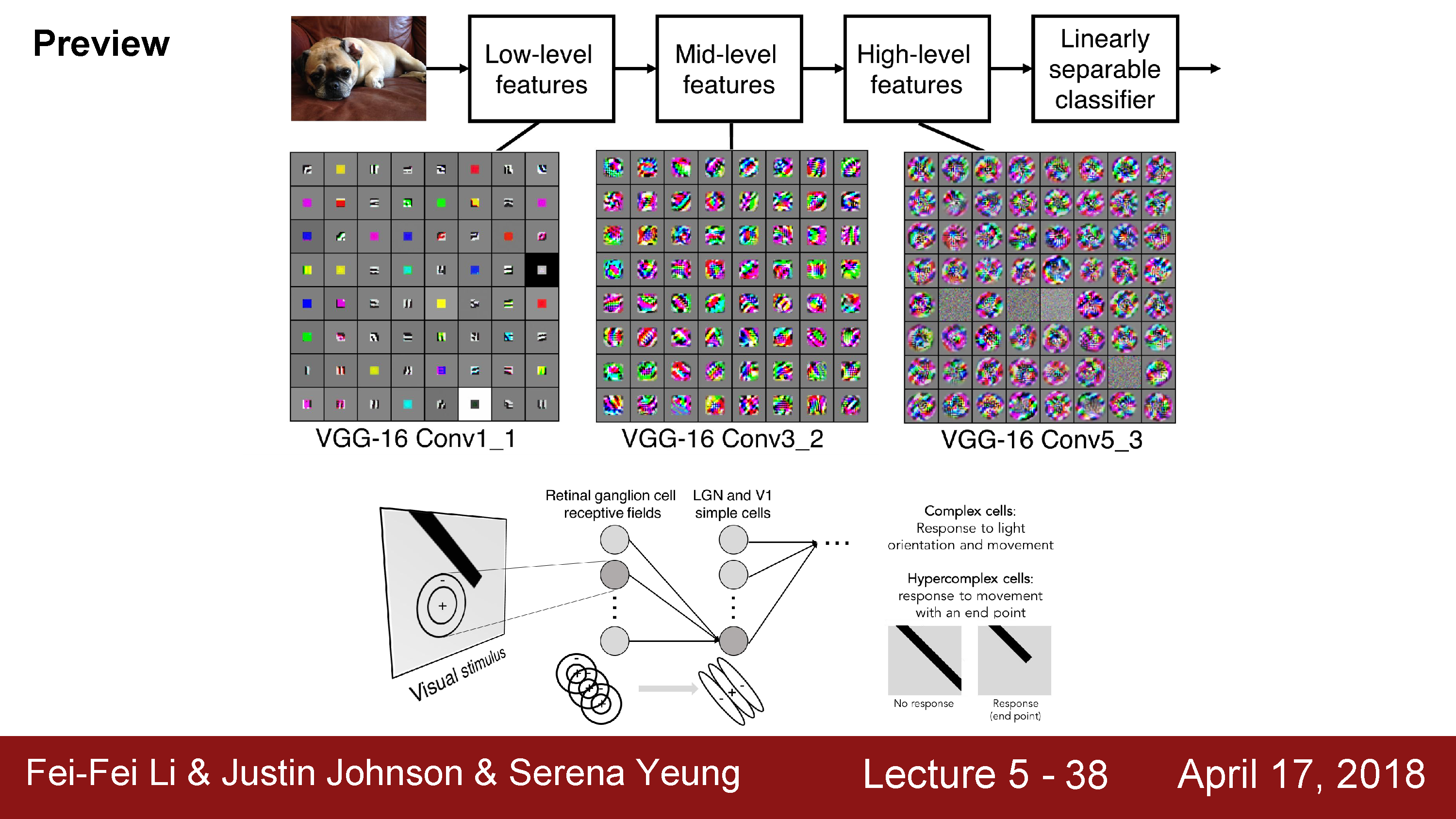 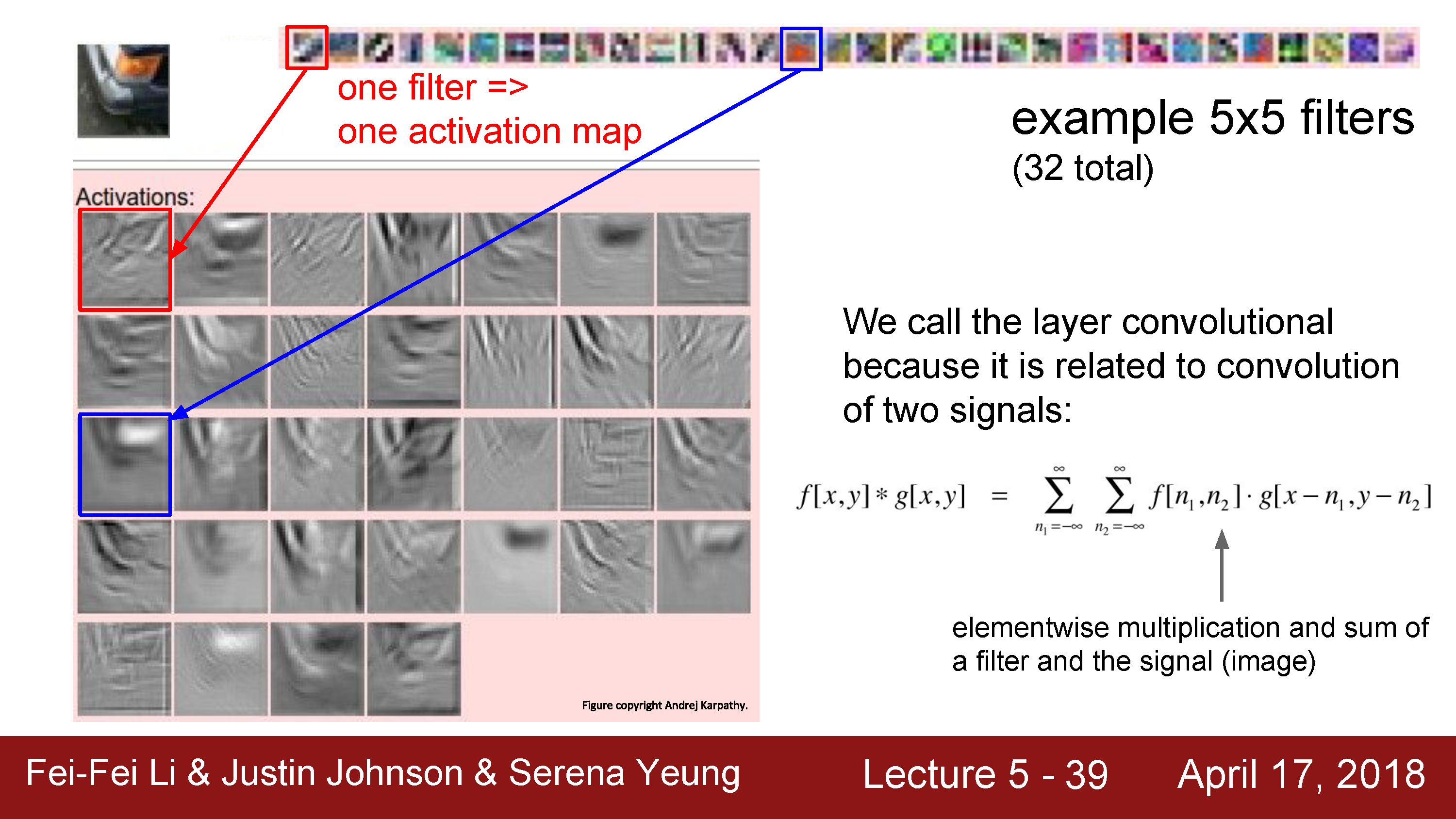 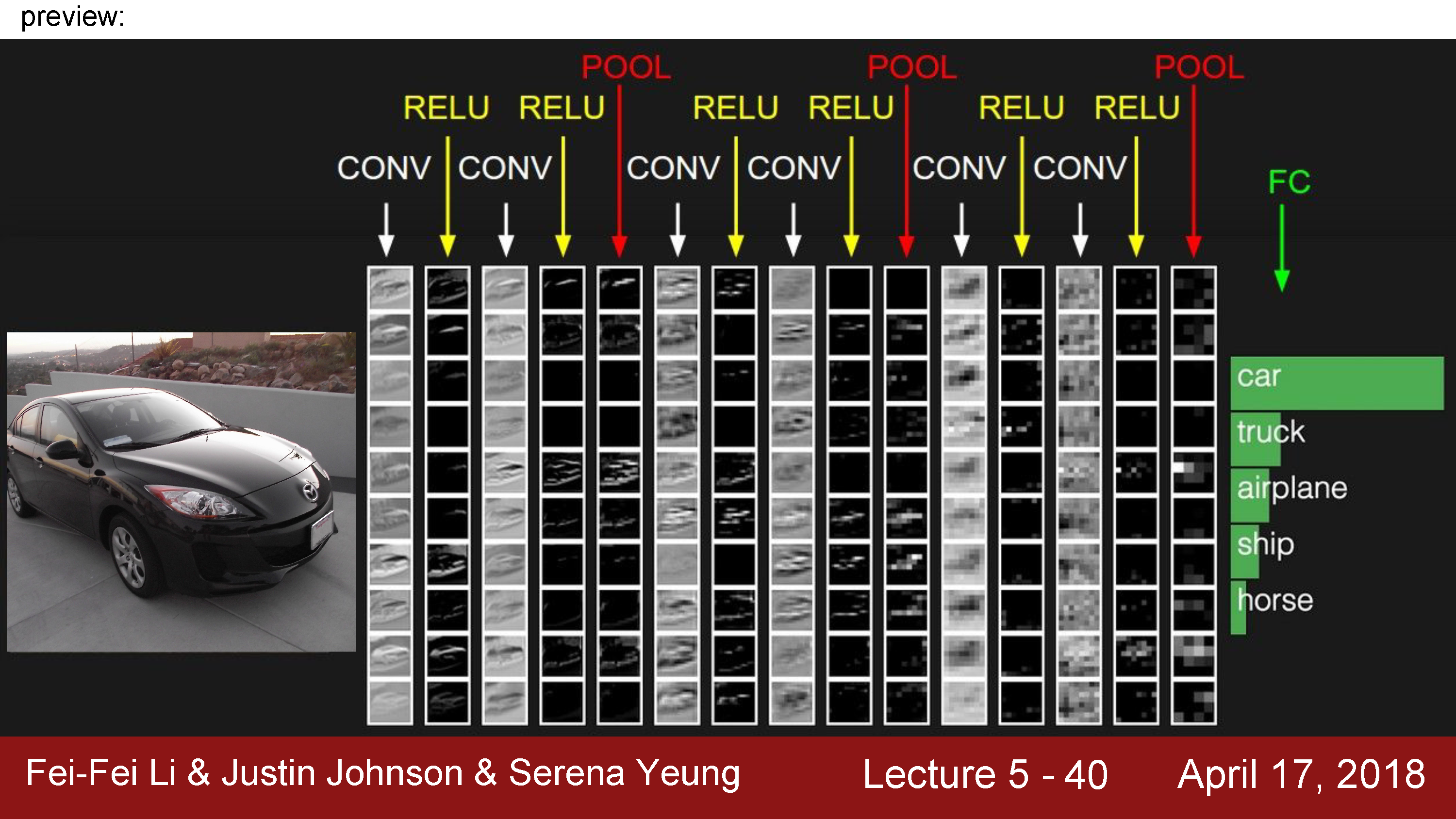 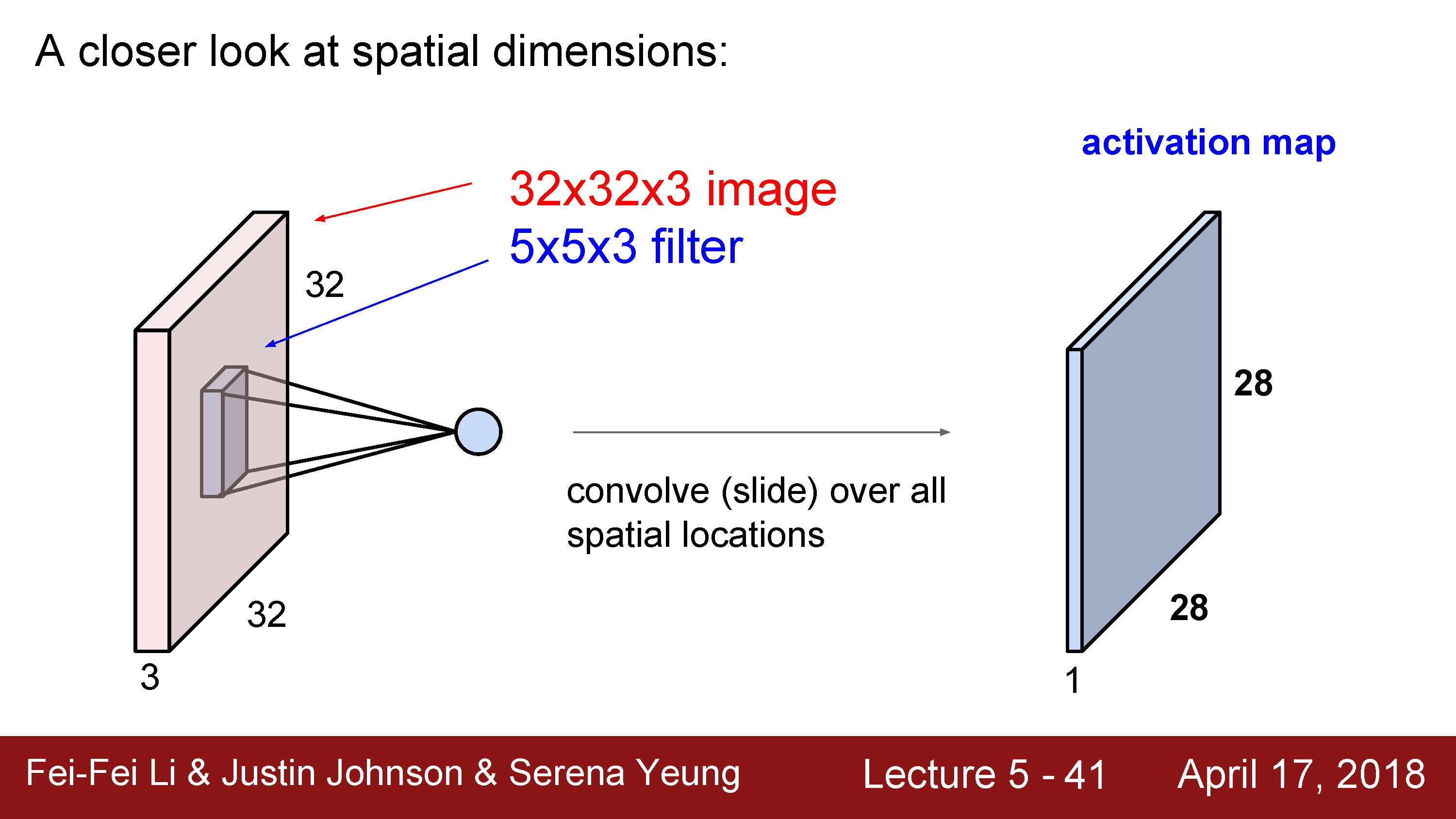 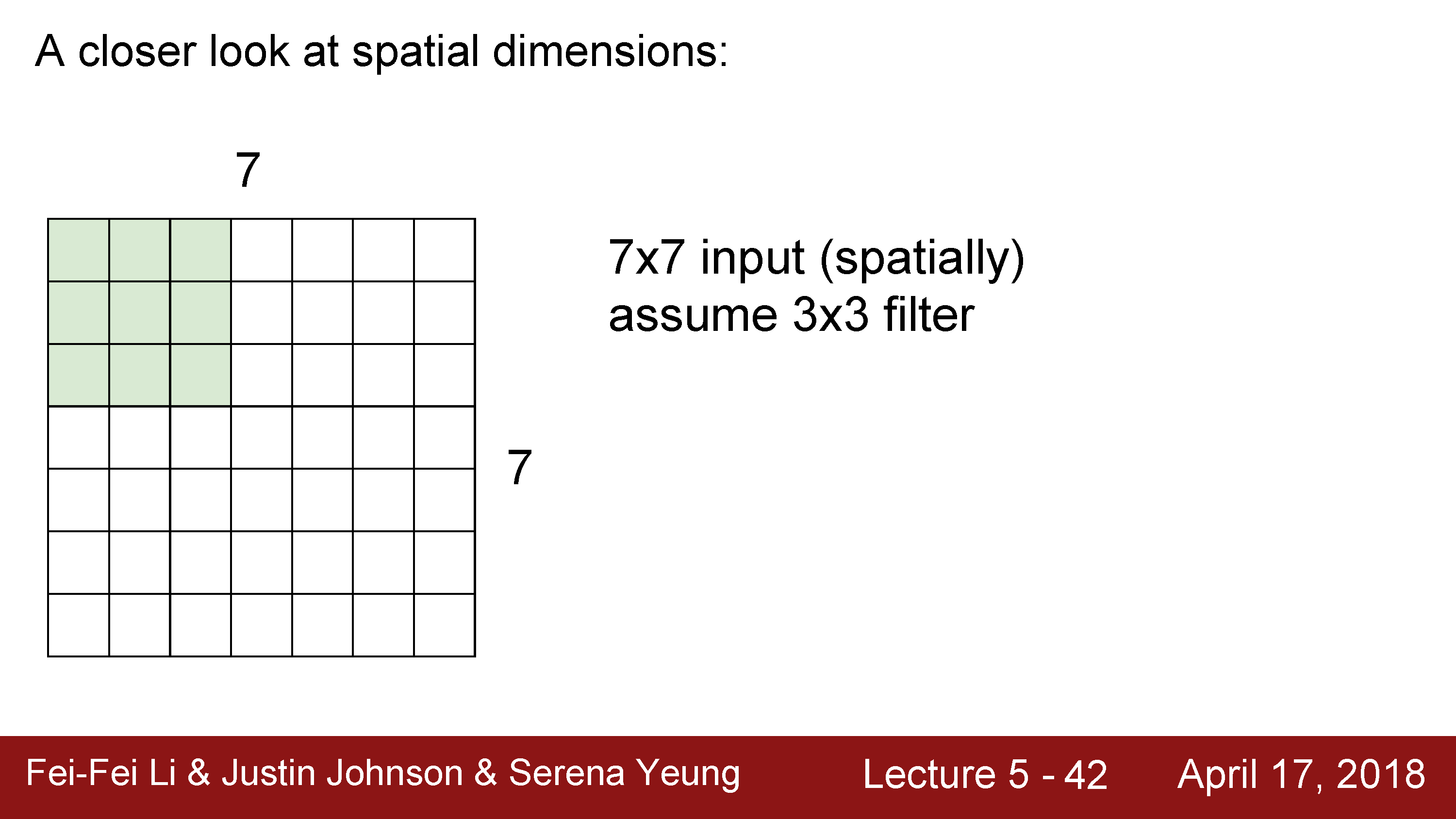 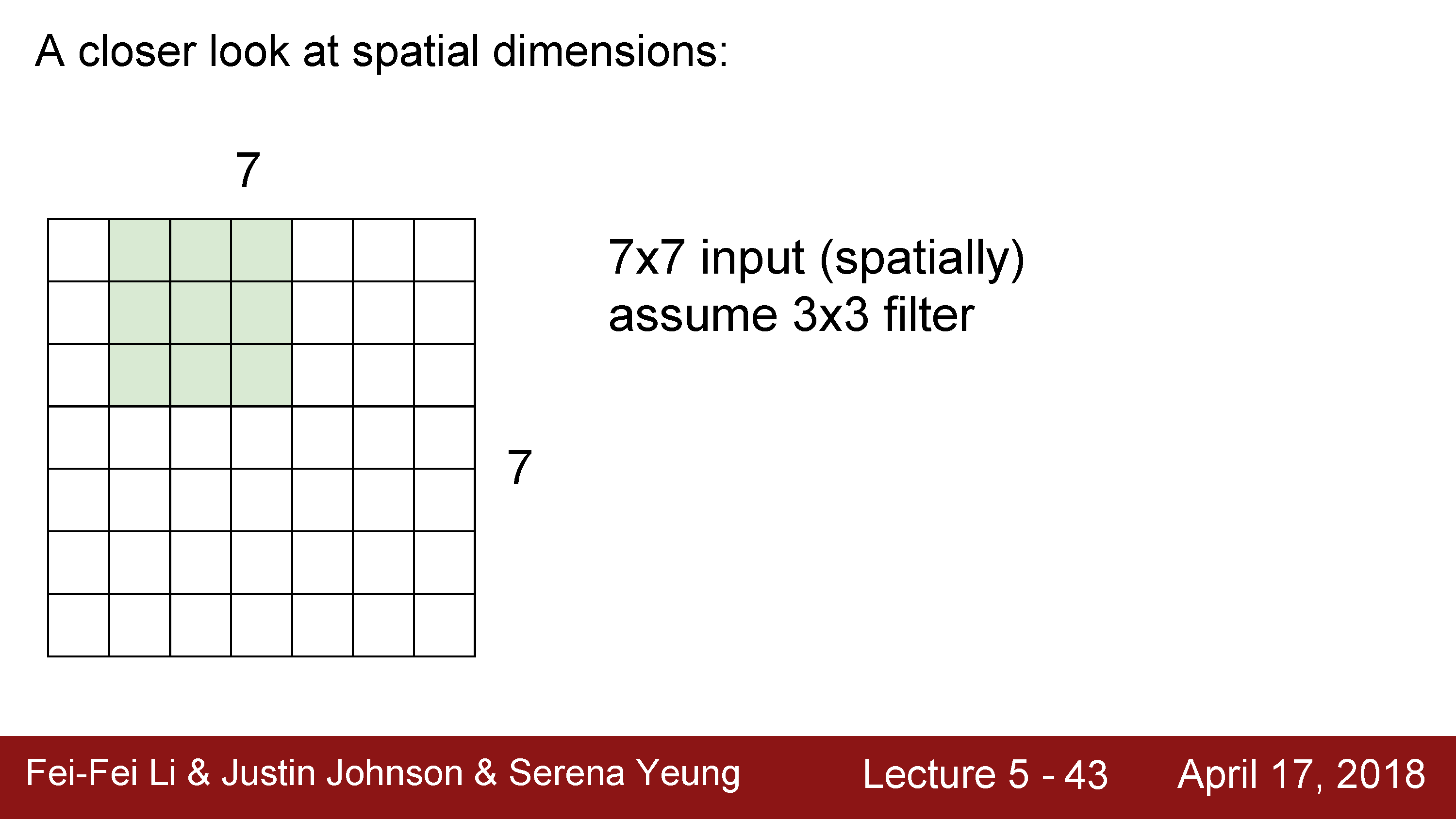 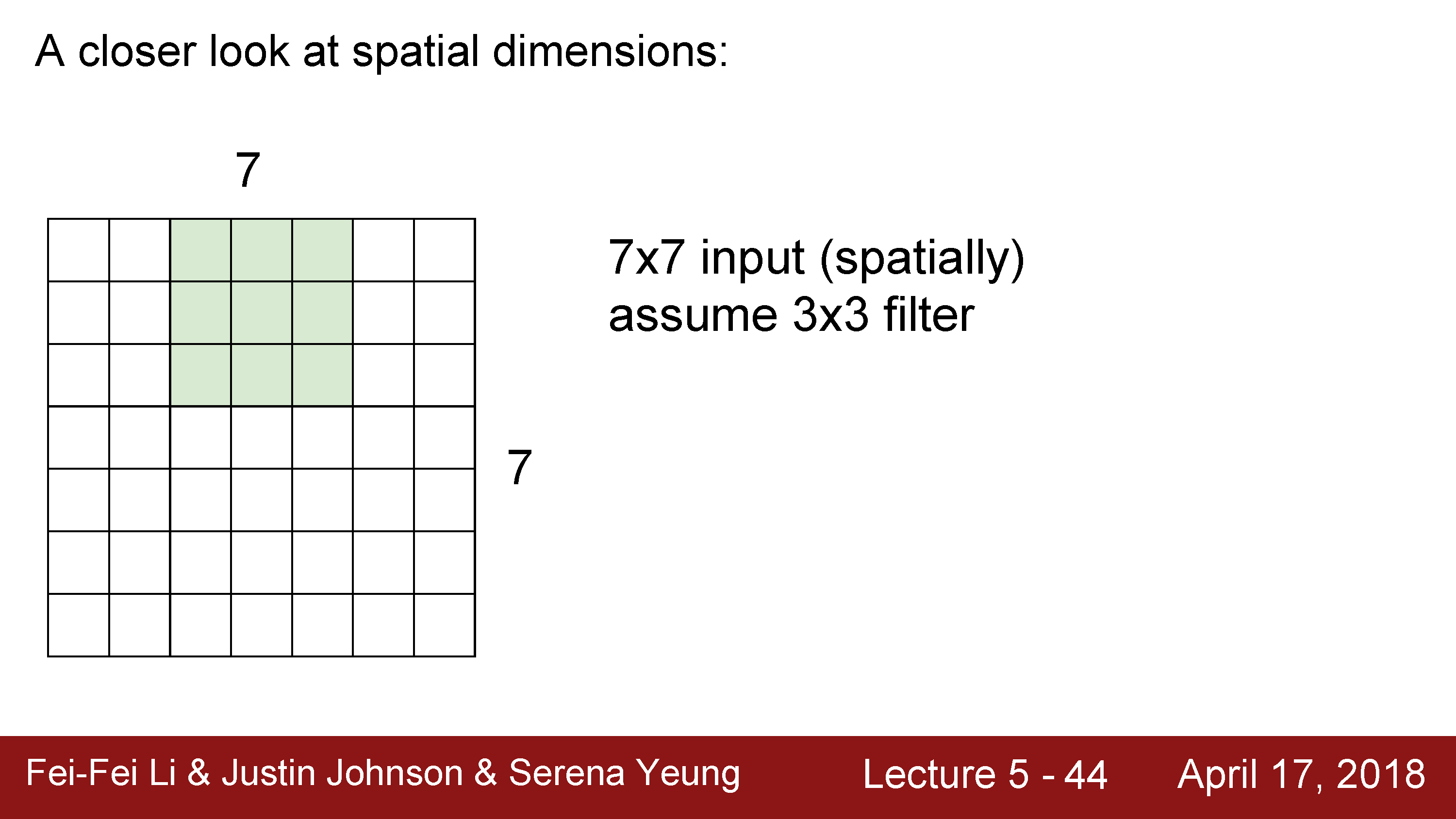 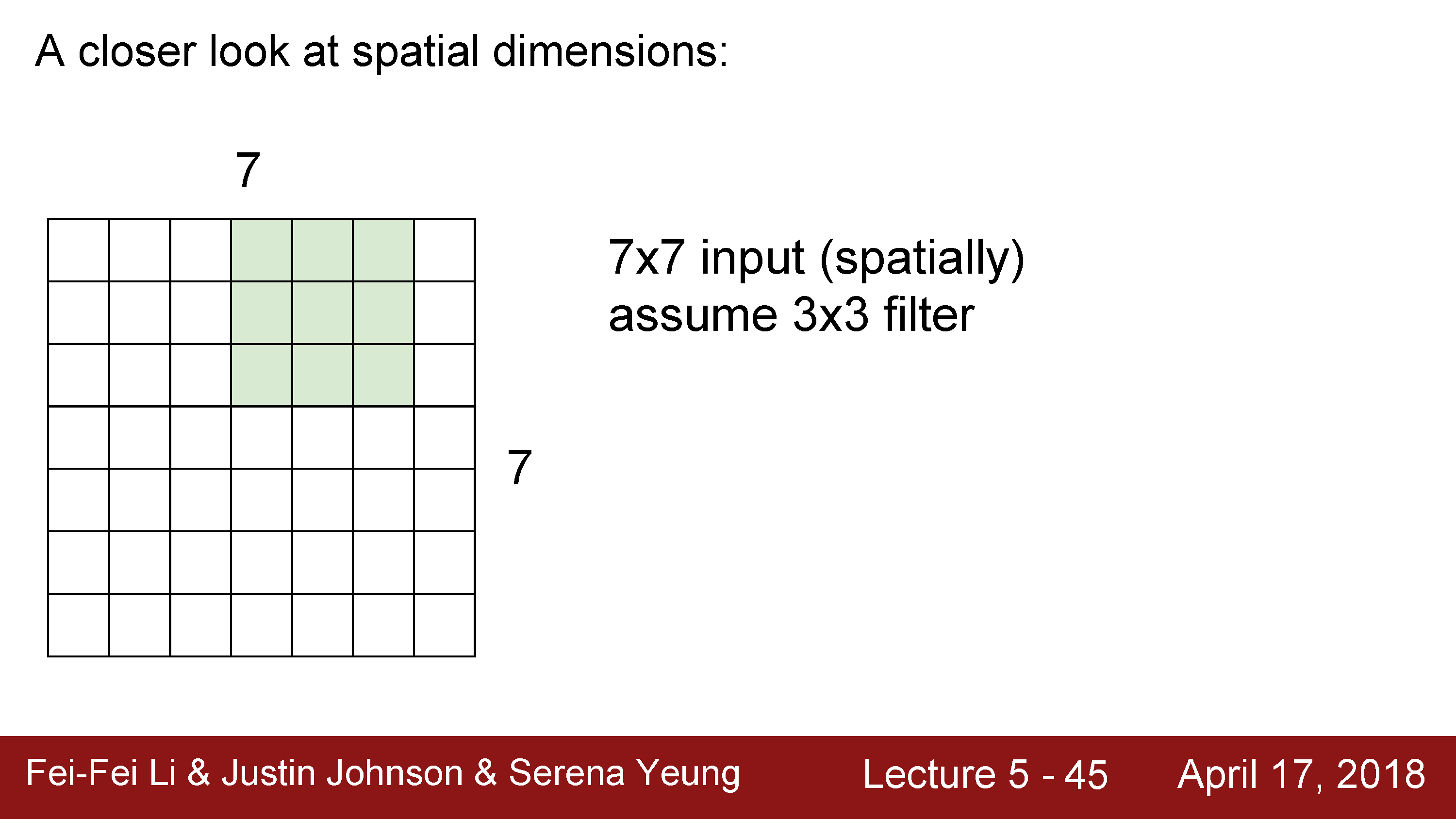 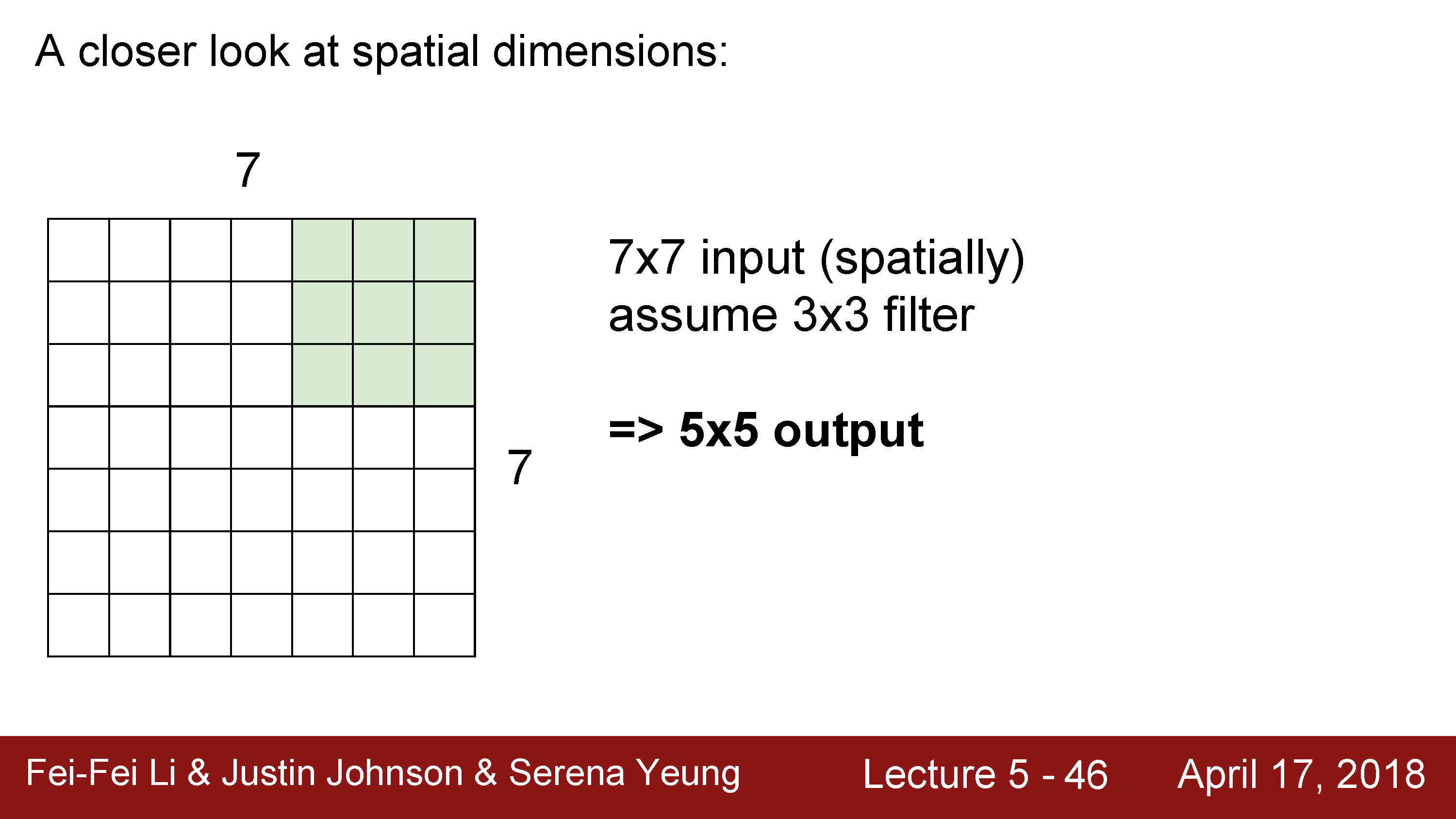 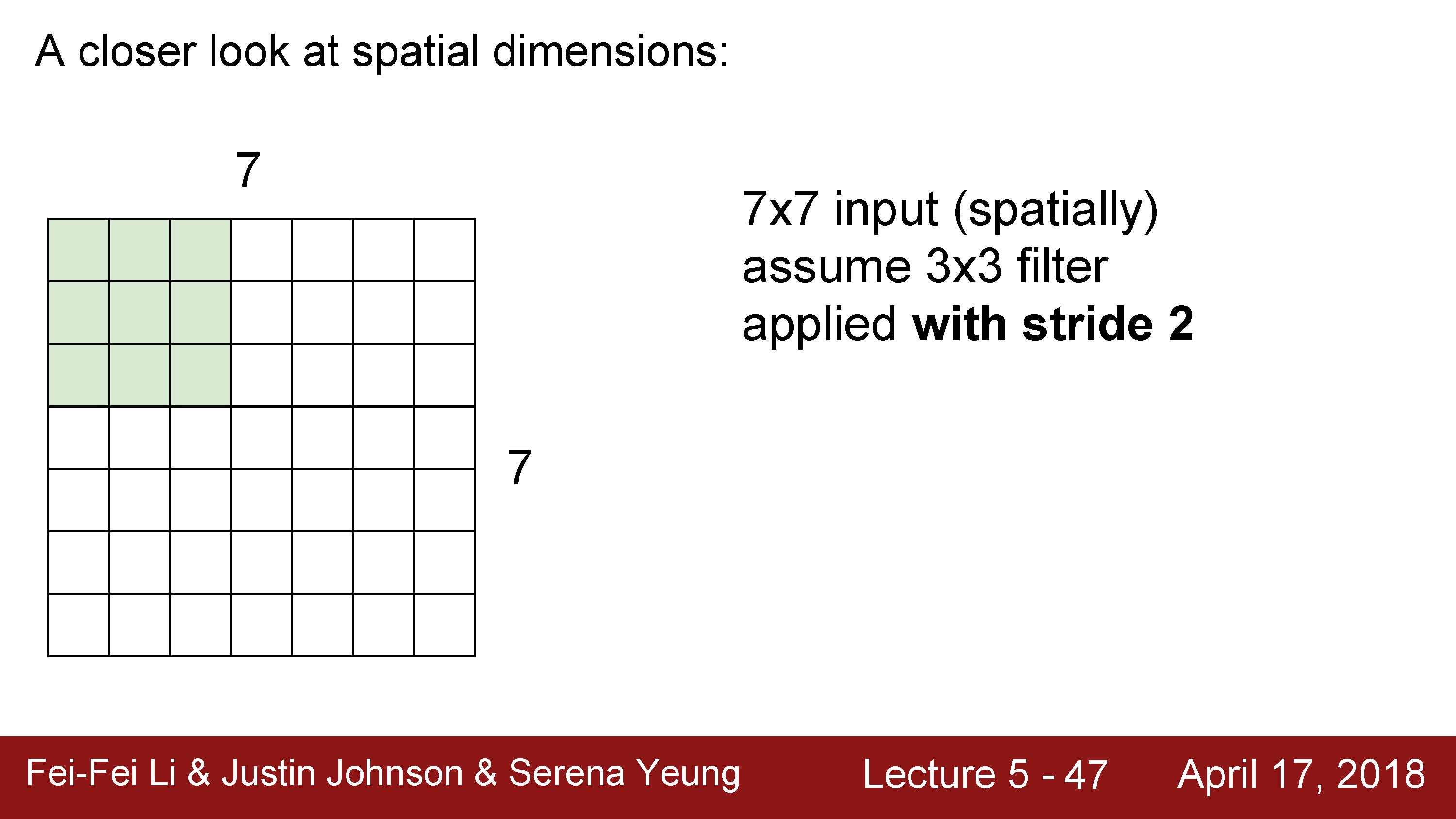 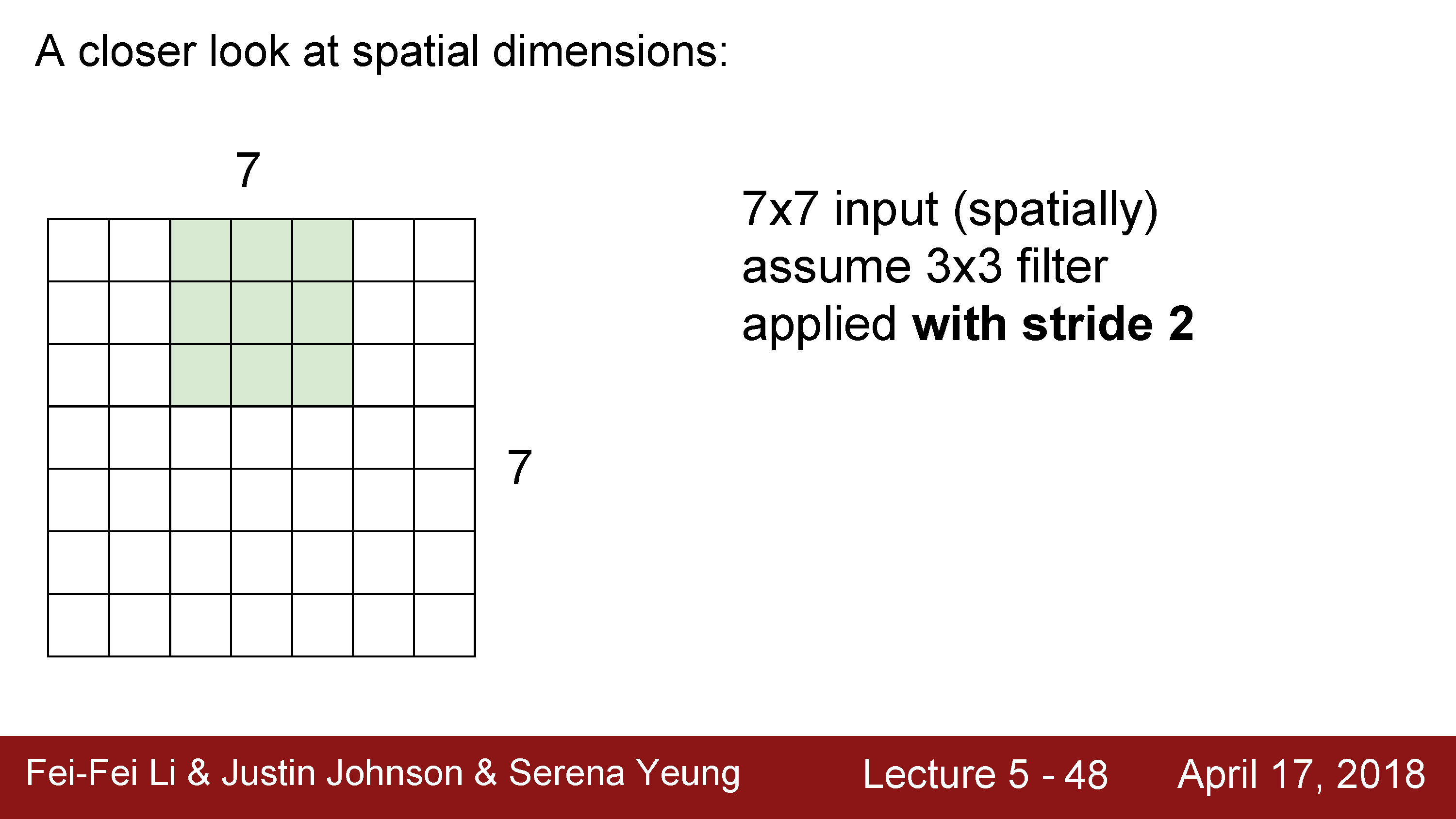 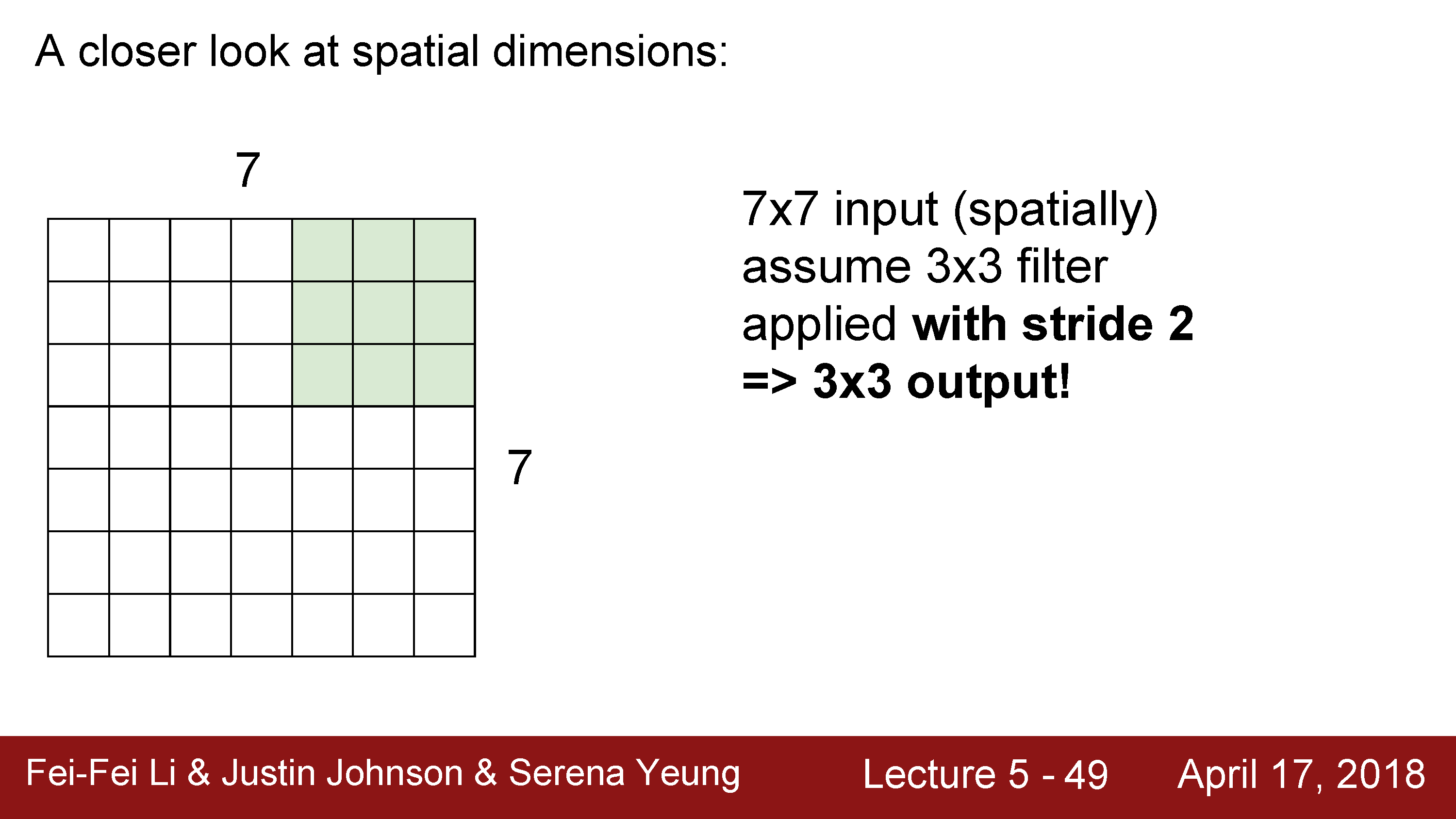 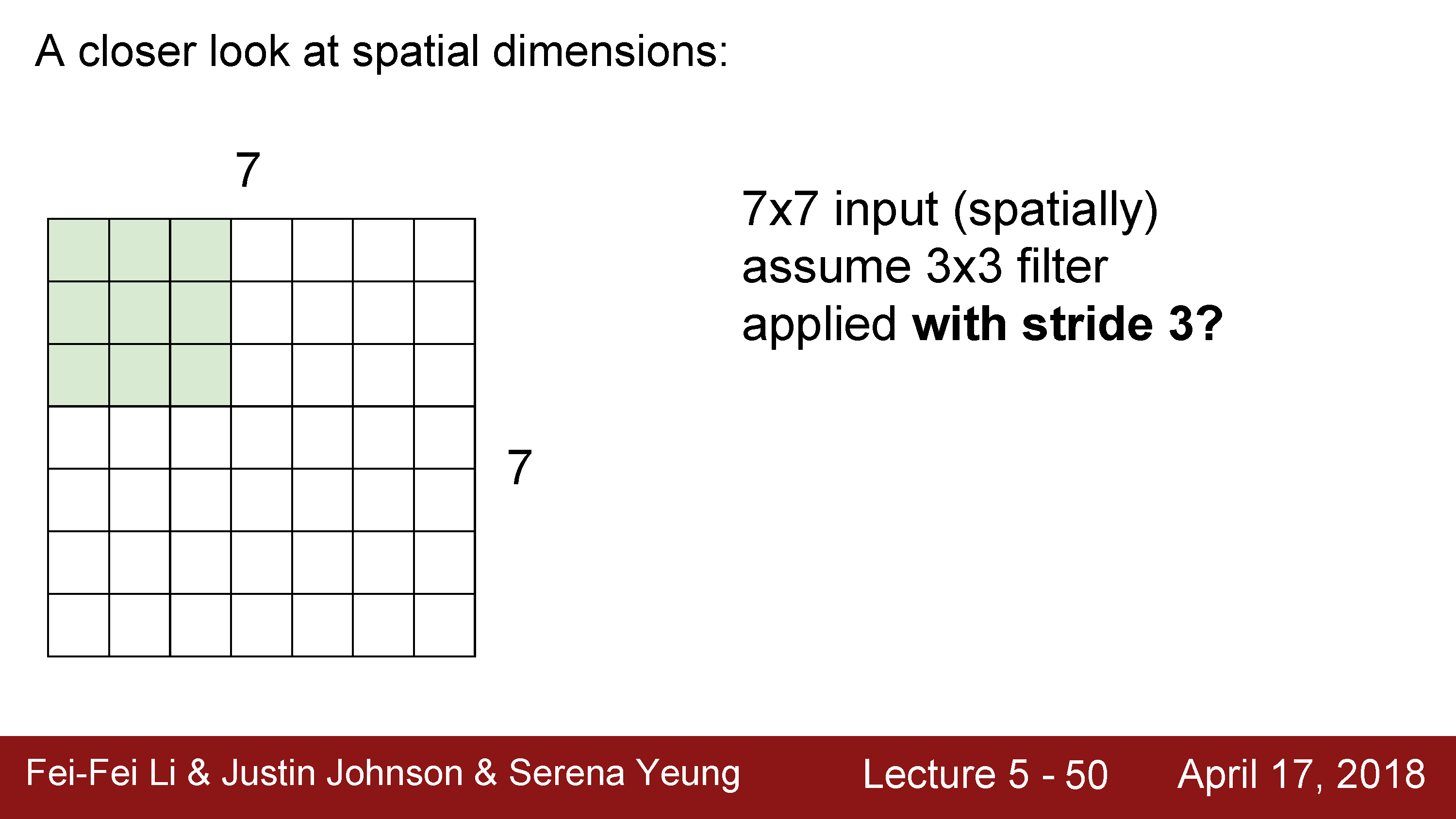 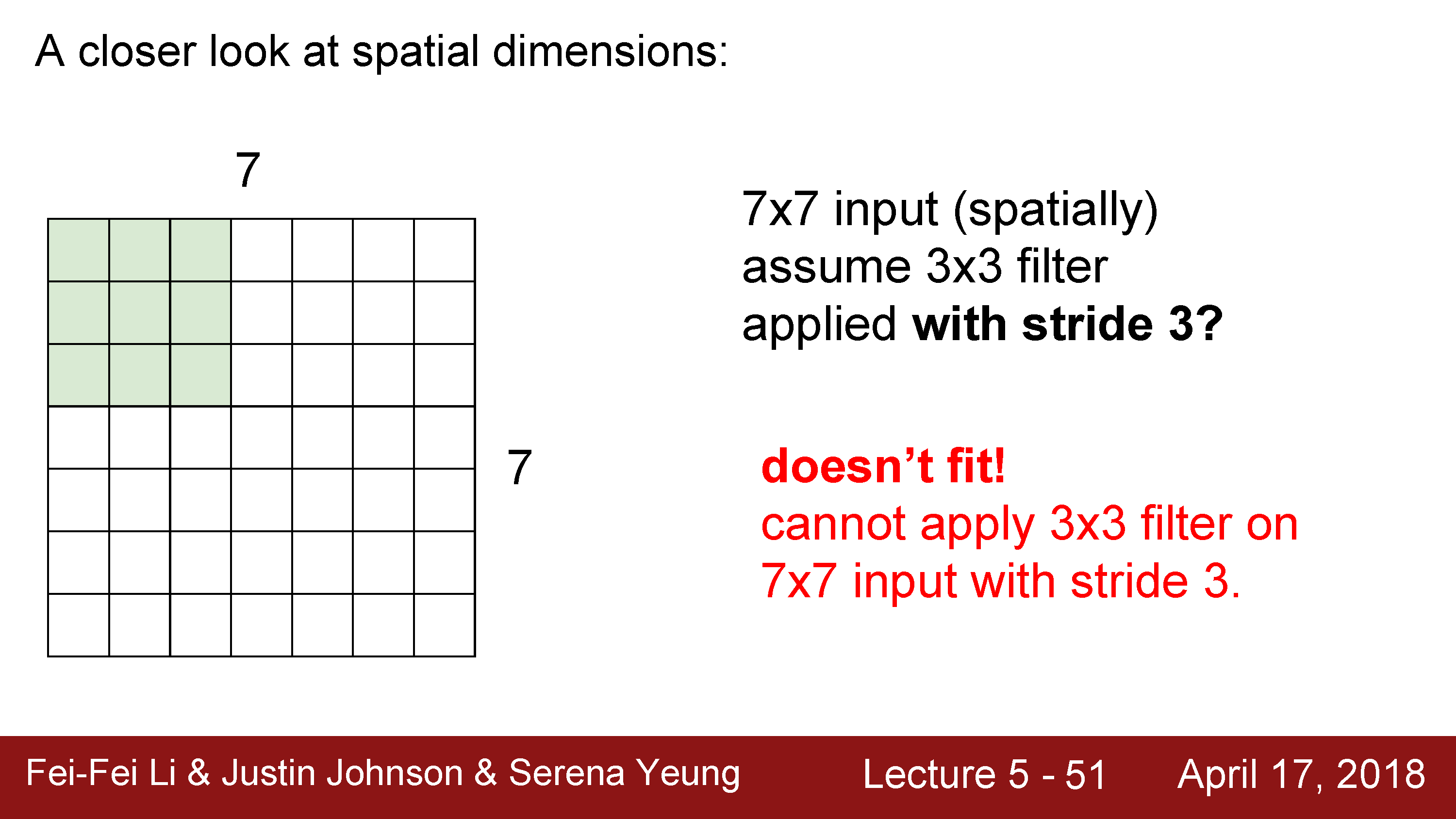 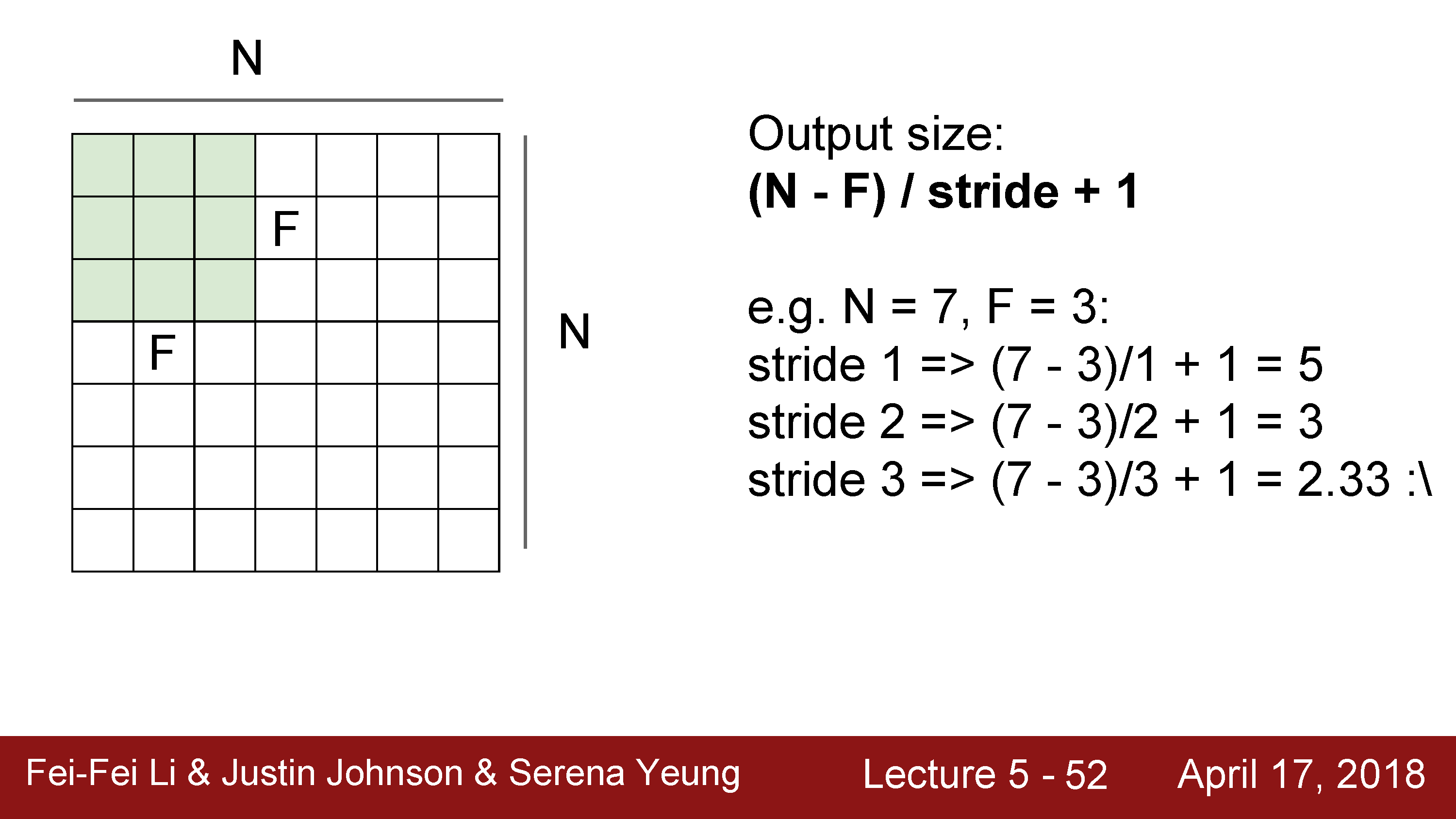 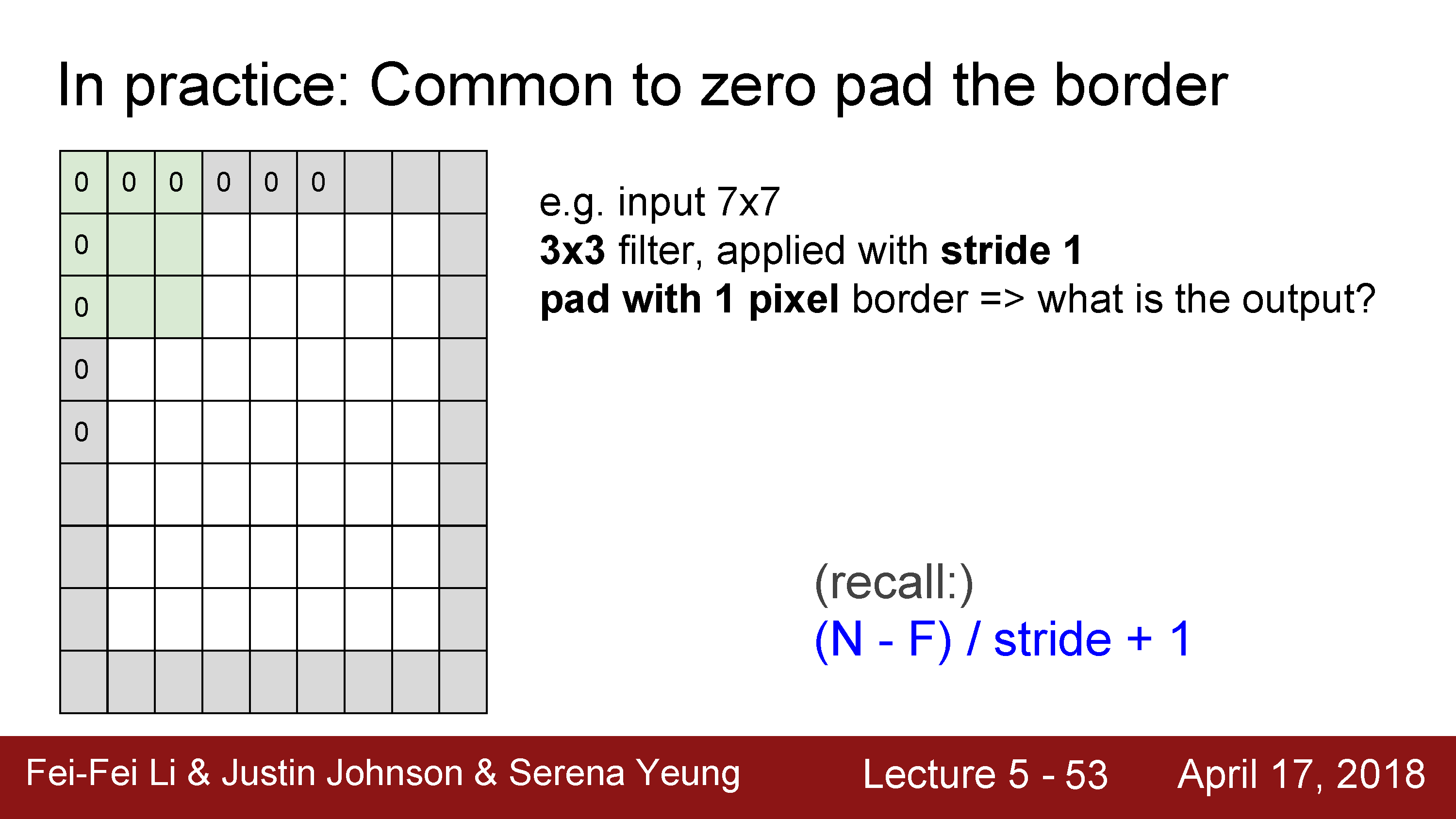 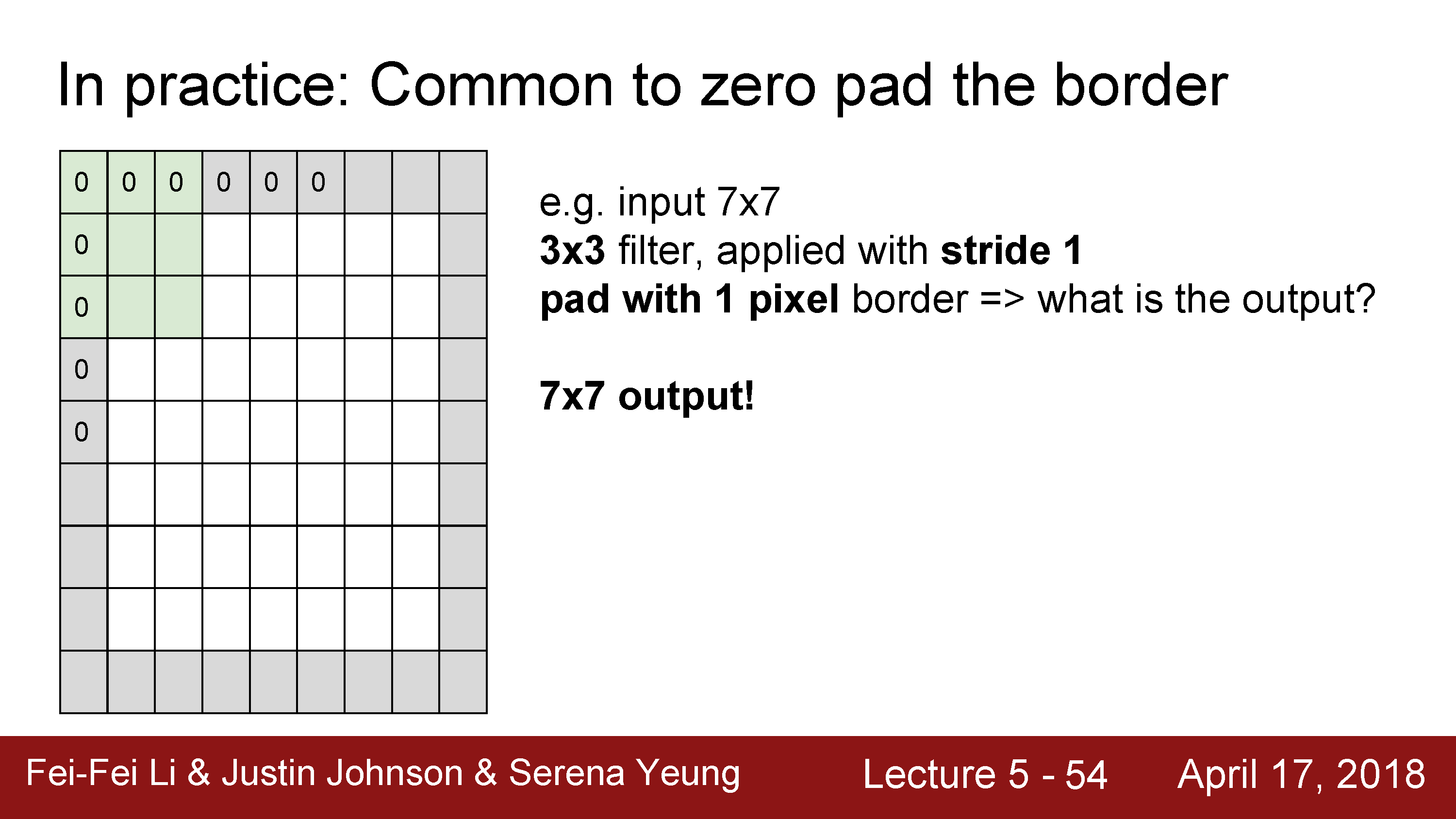 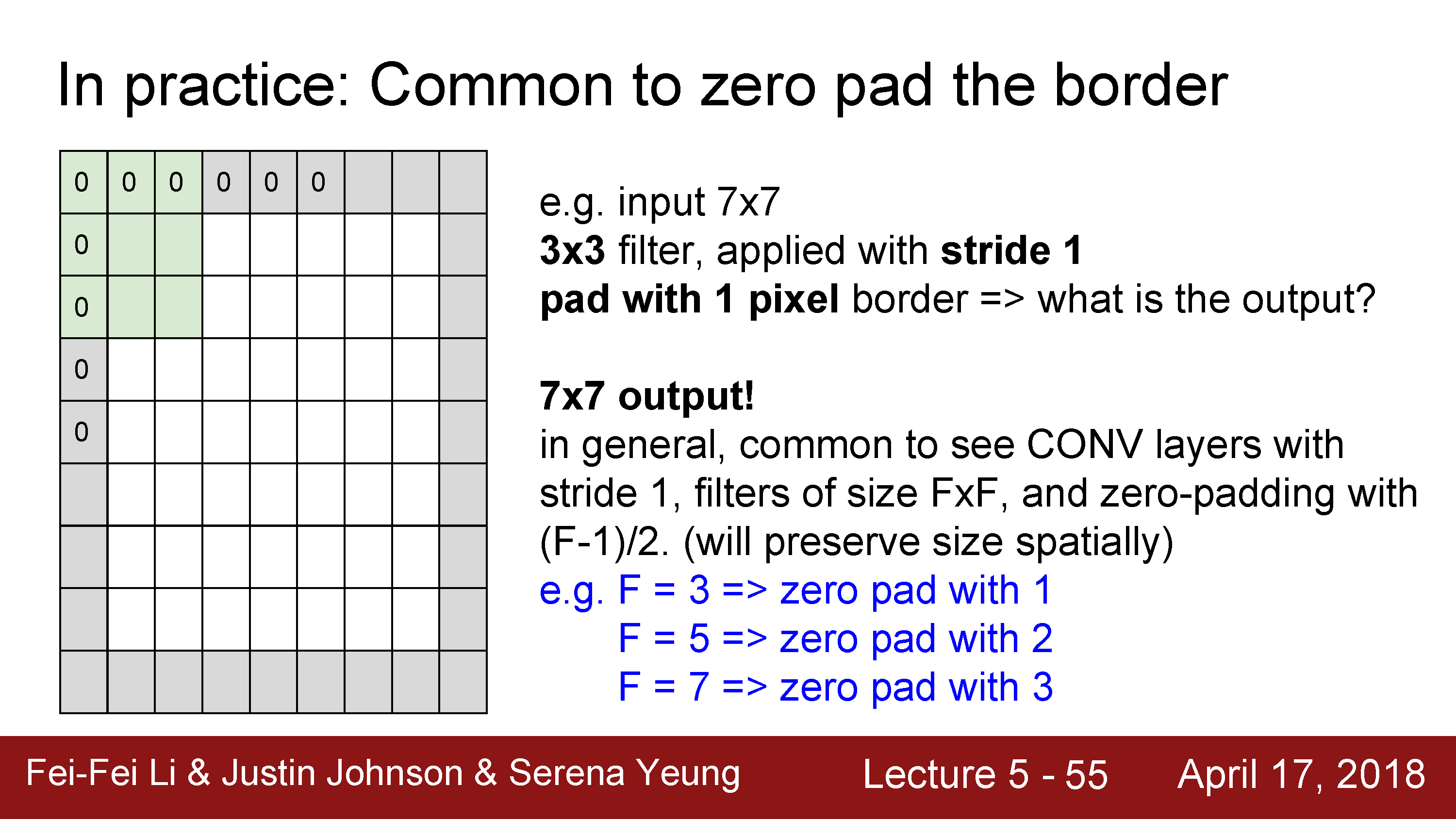 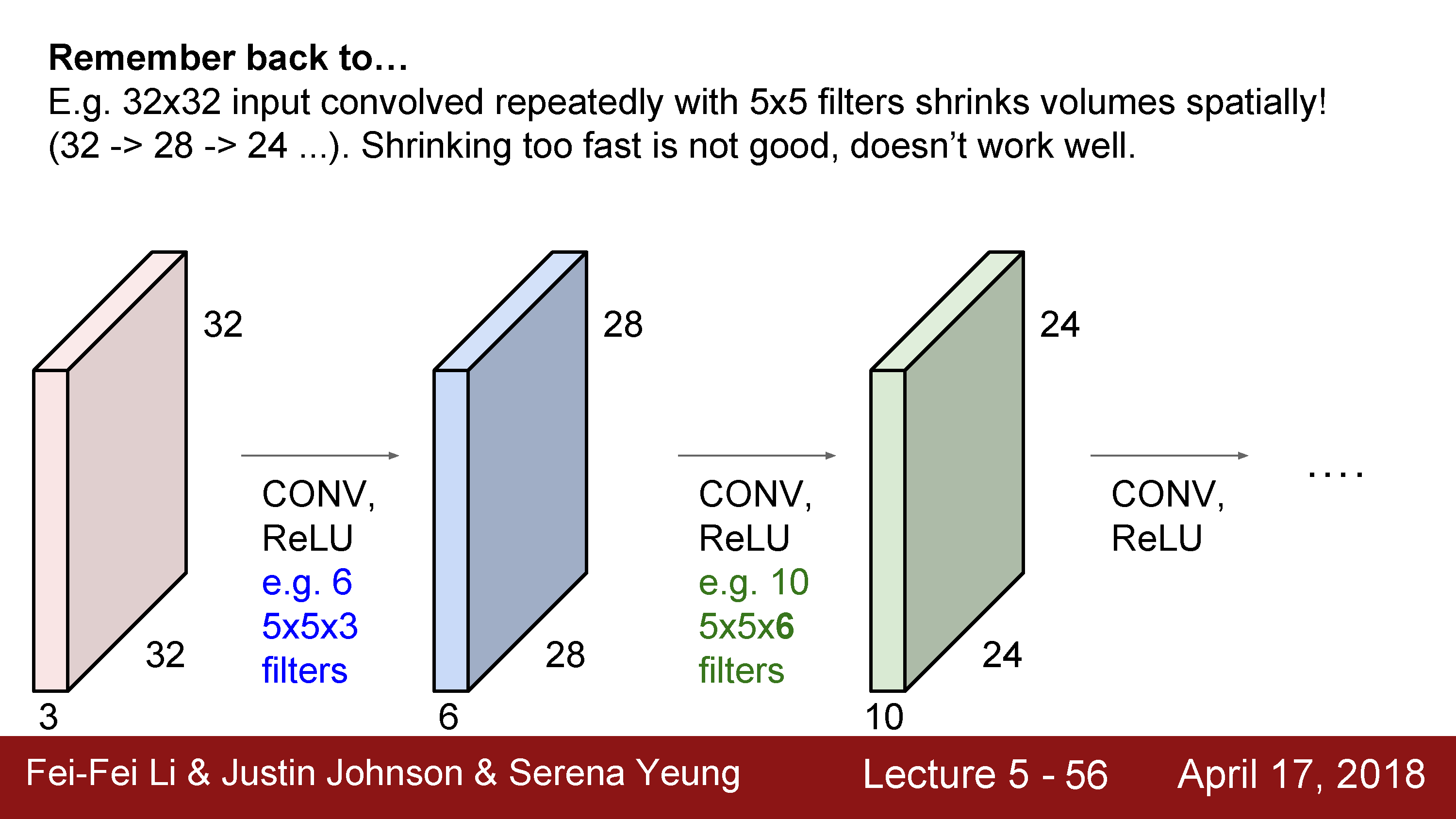 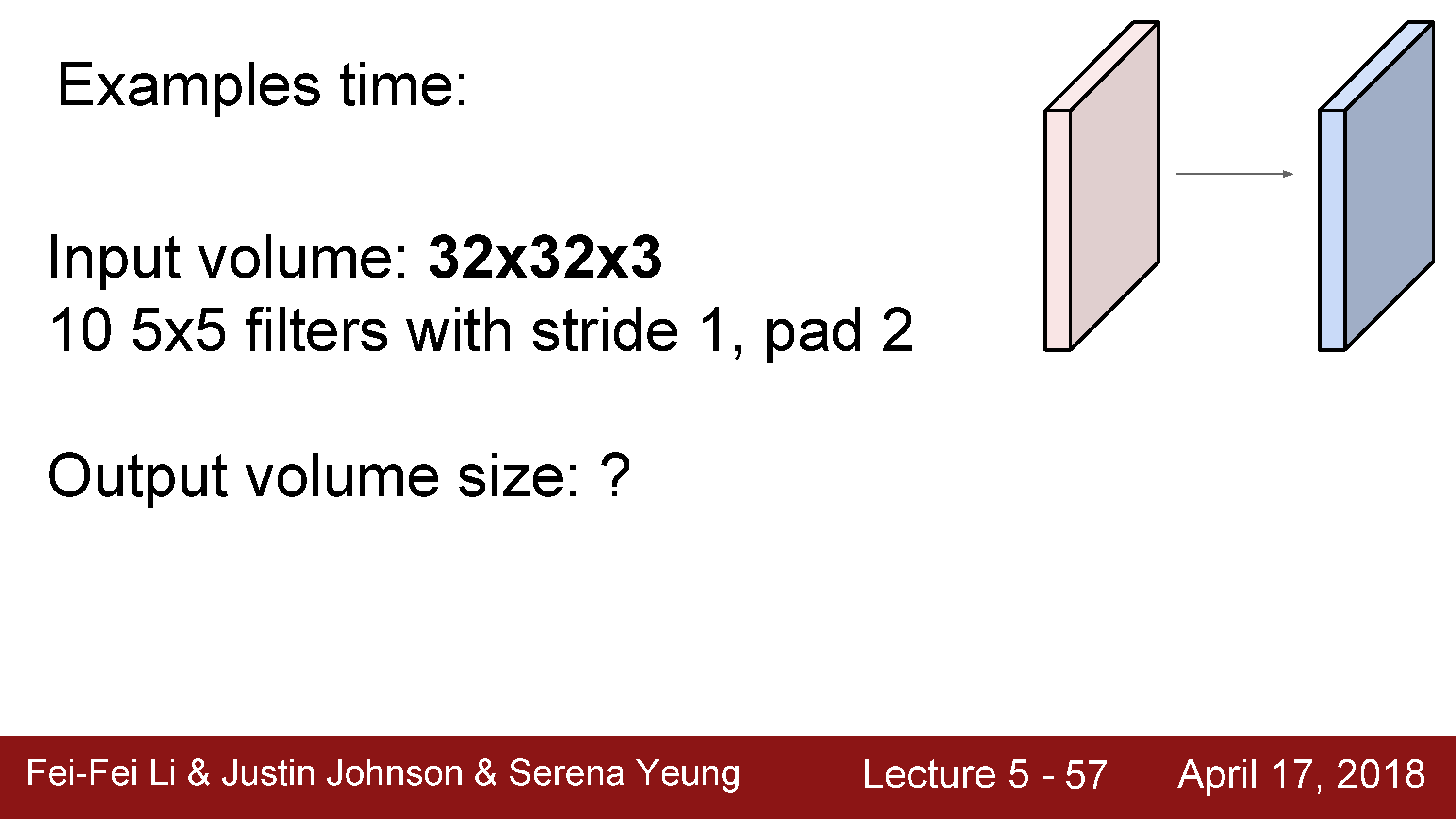 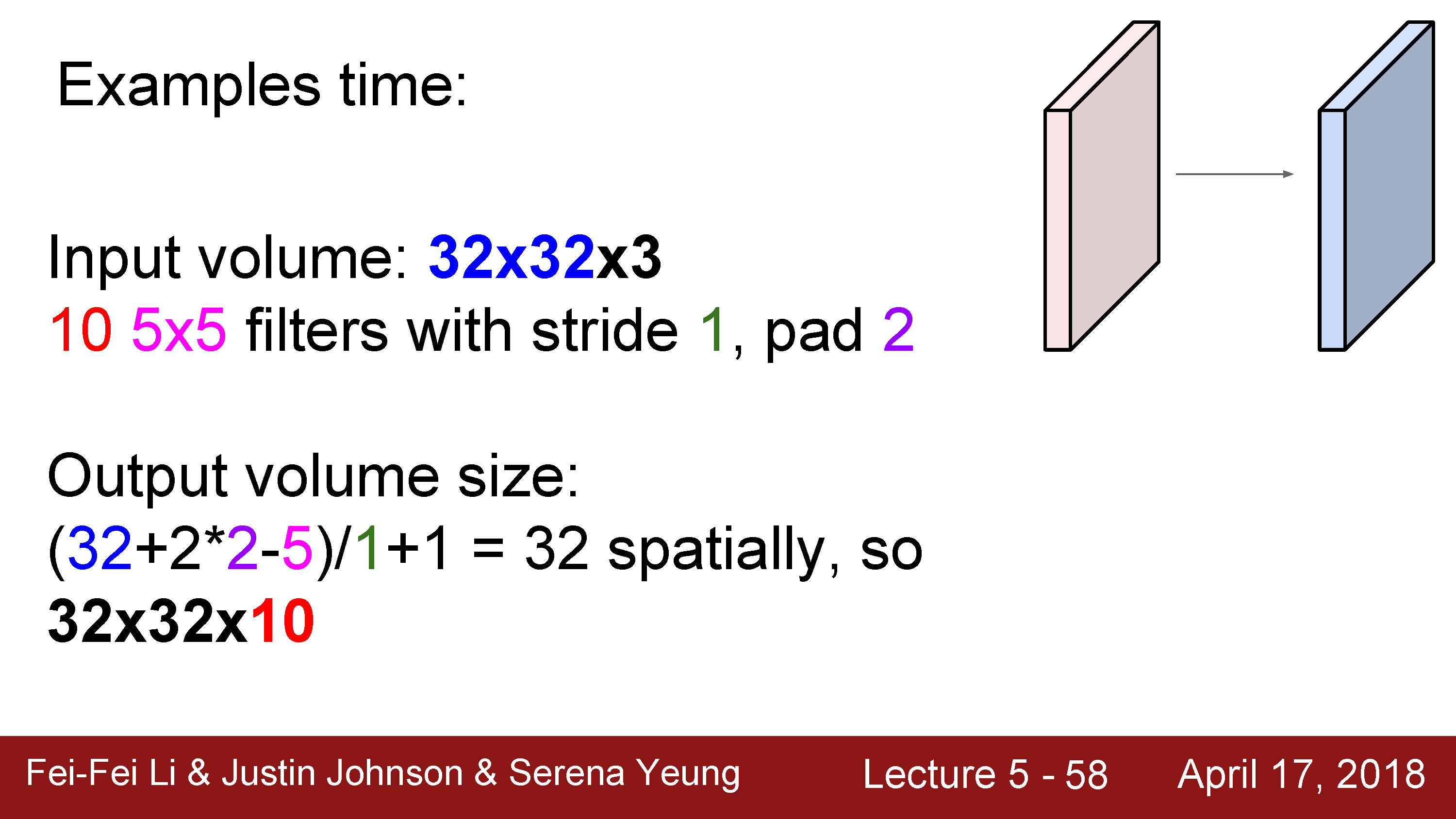 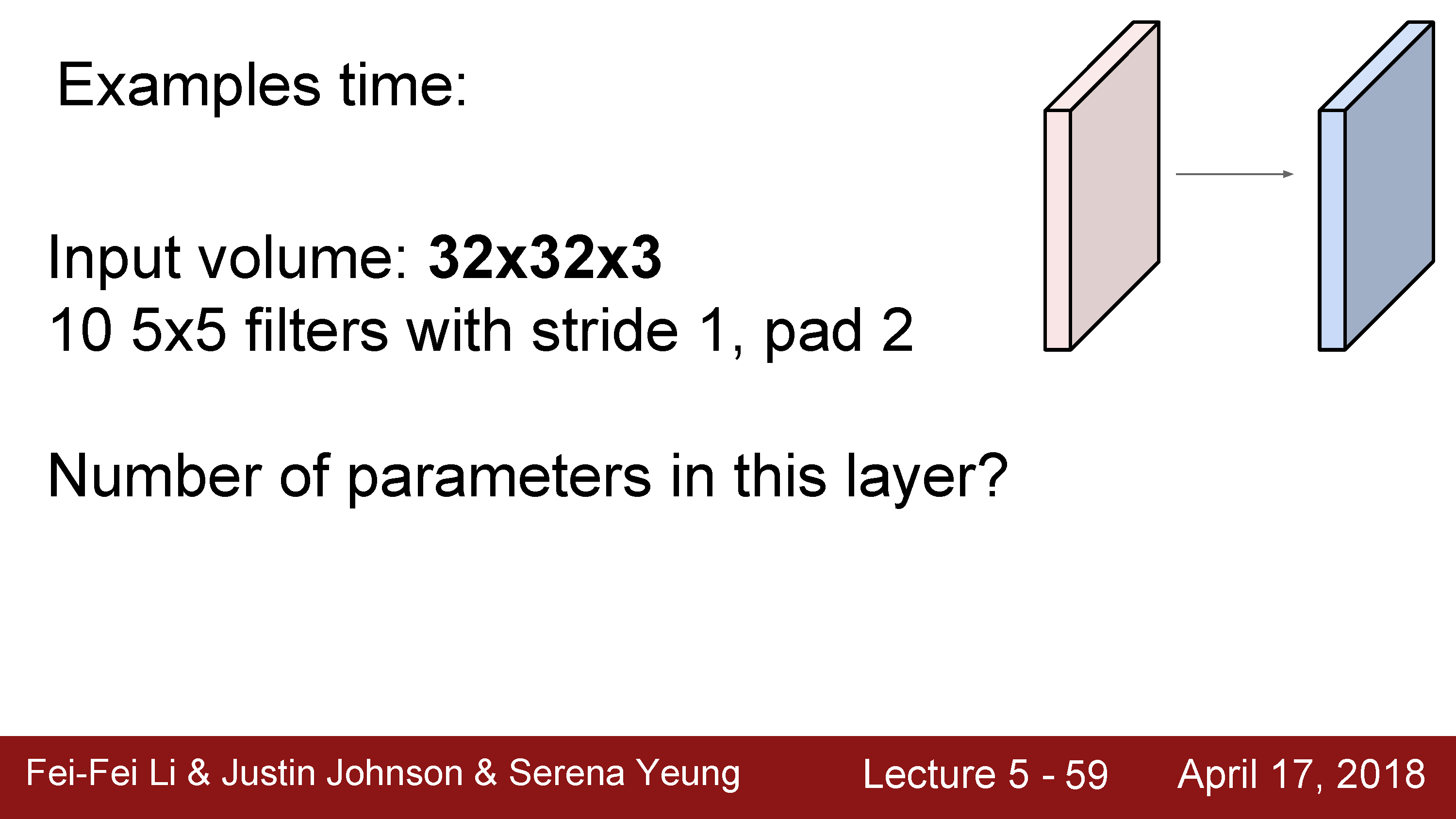 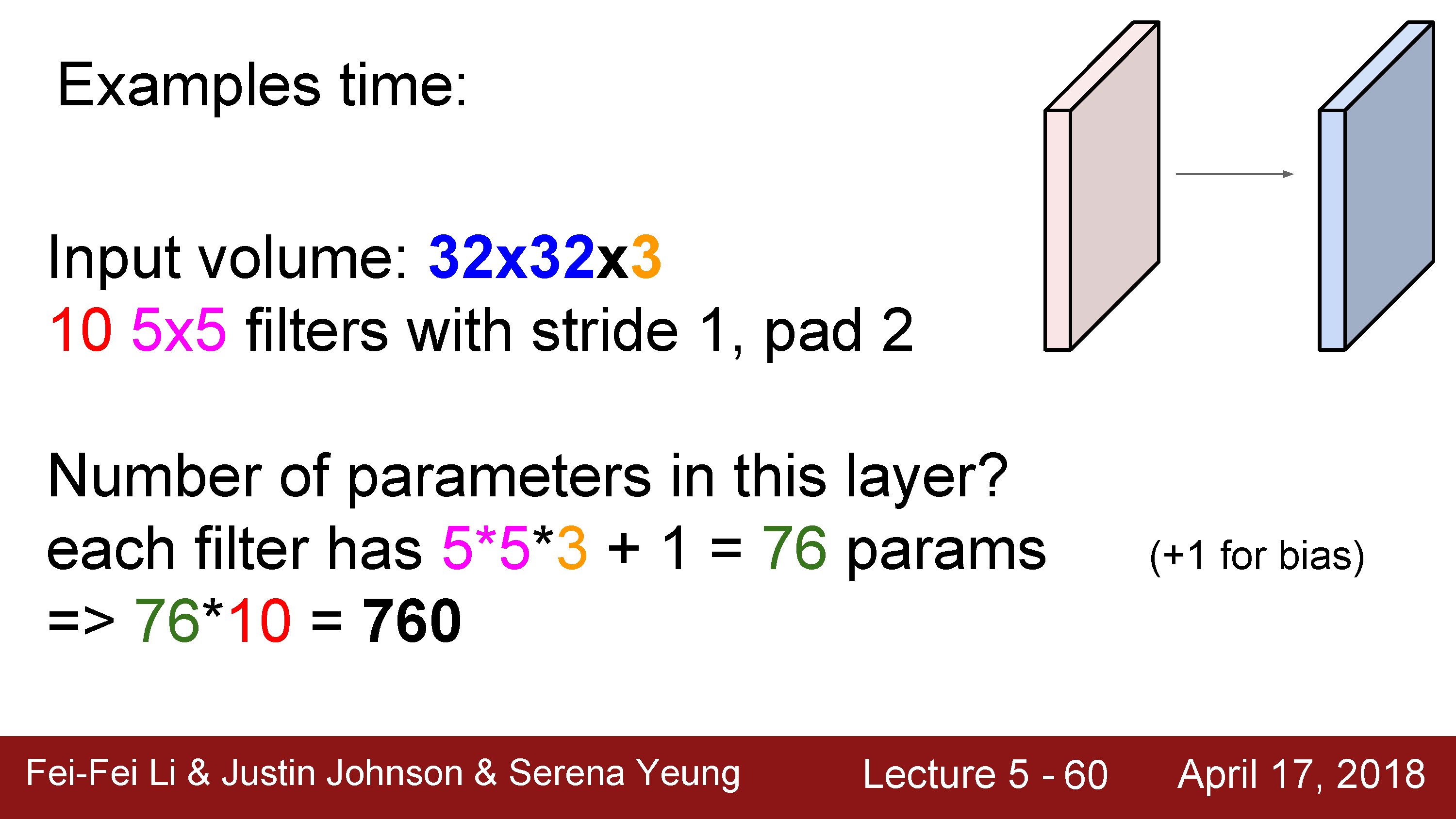 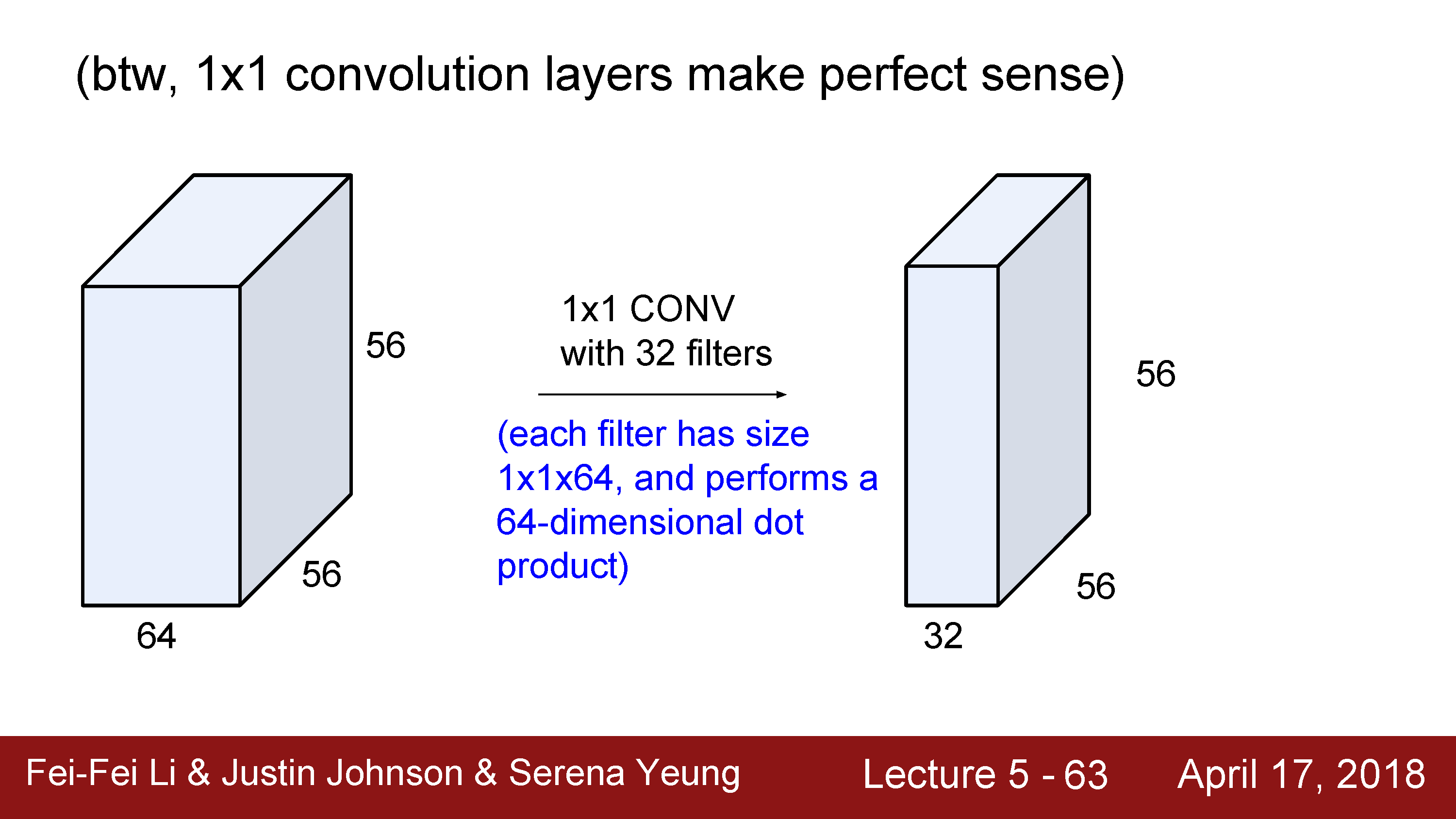 Convolutional layer—properties
Small number of parameters to learn compared to a fully connected layer
Preserves spatial structure—output of a convolutional layer is shaped like an image
Translation equivariant: passing a translated image through a convolutional layer is (almost) equivalent to translating the convolution output (but be careful of image boundaries)
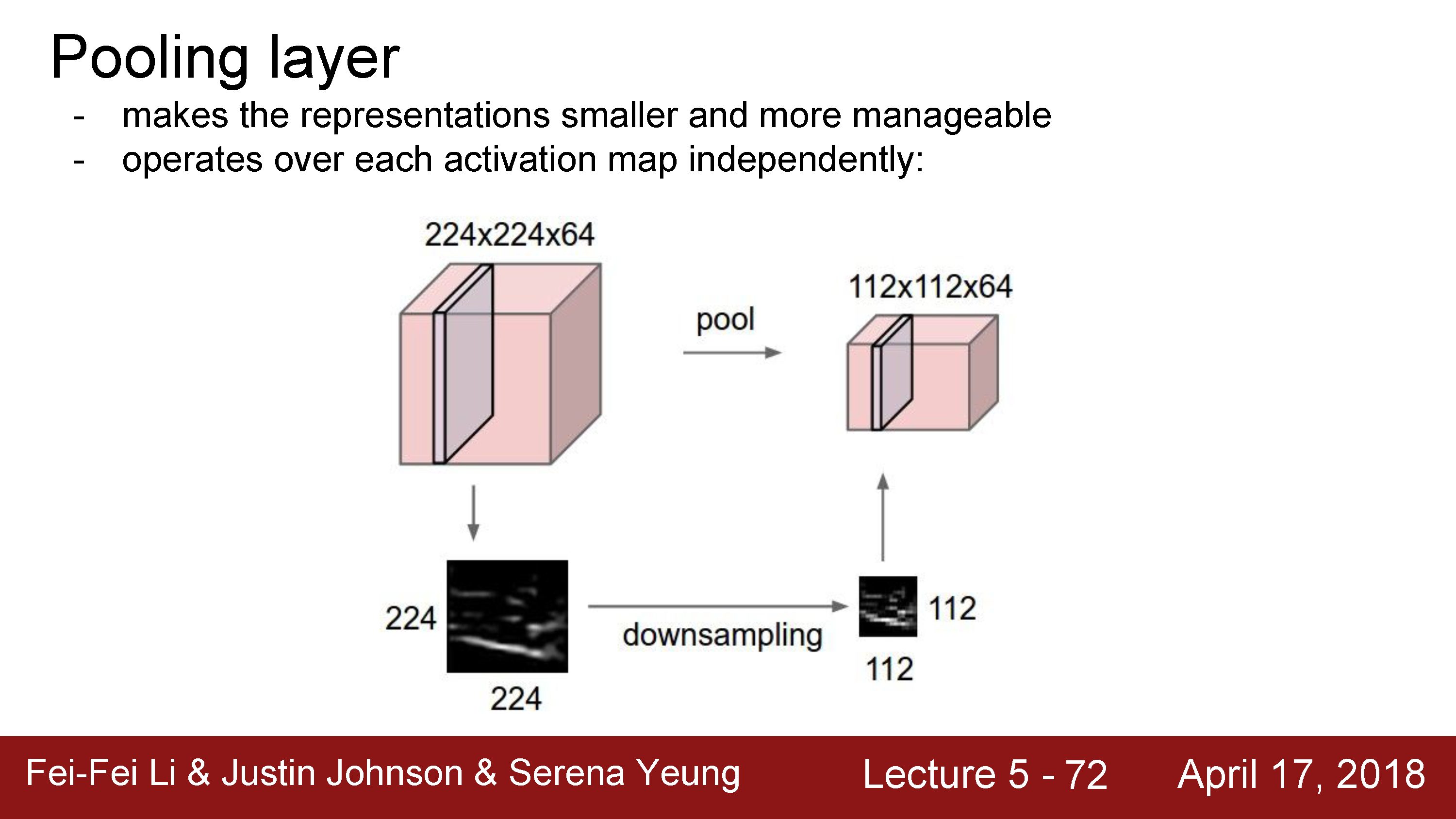 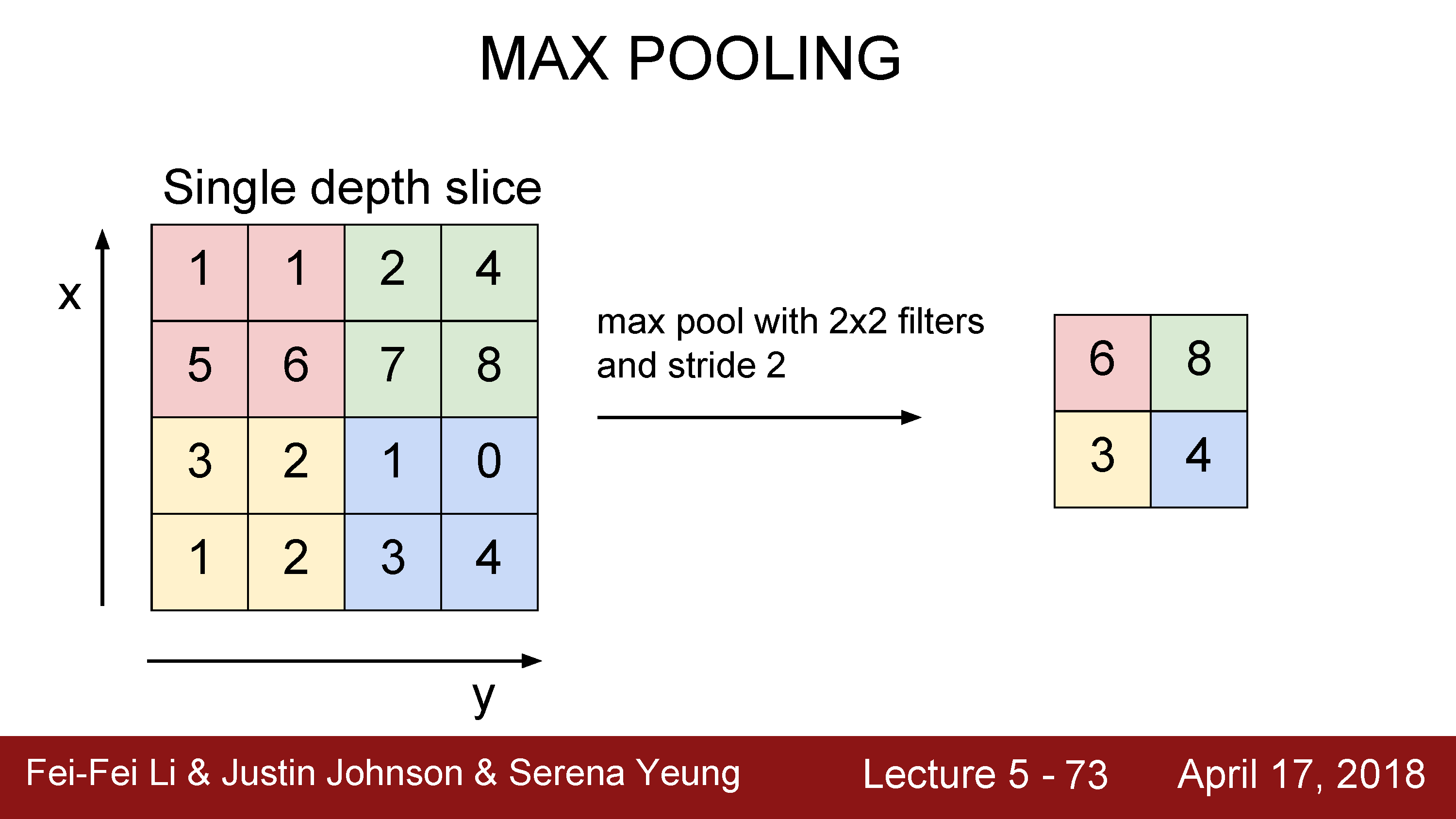 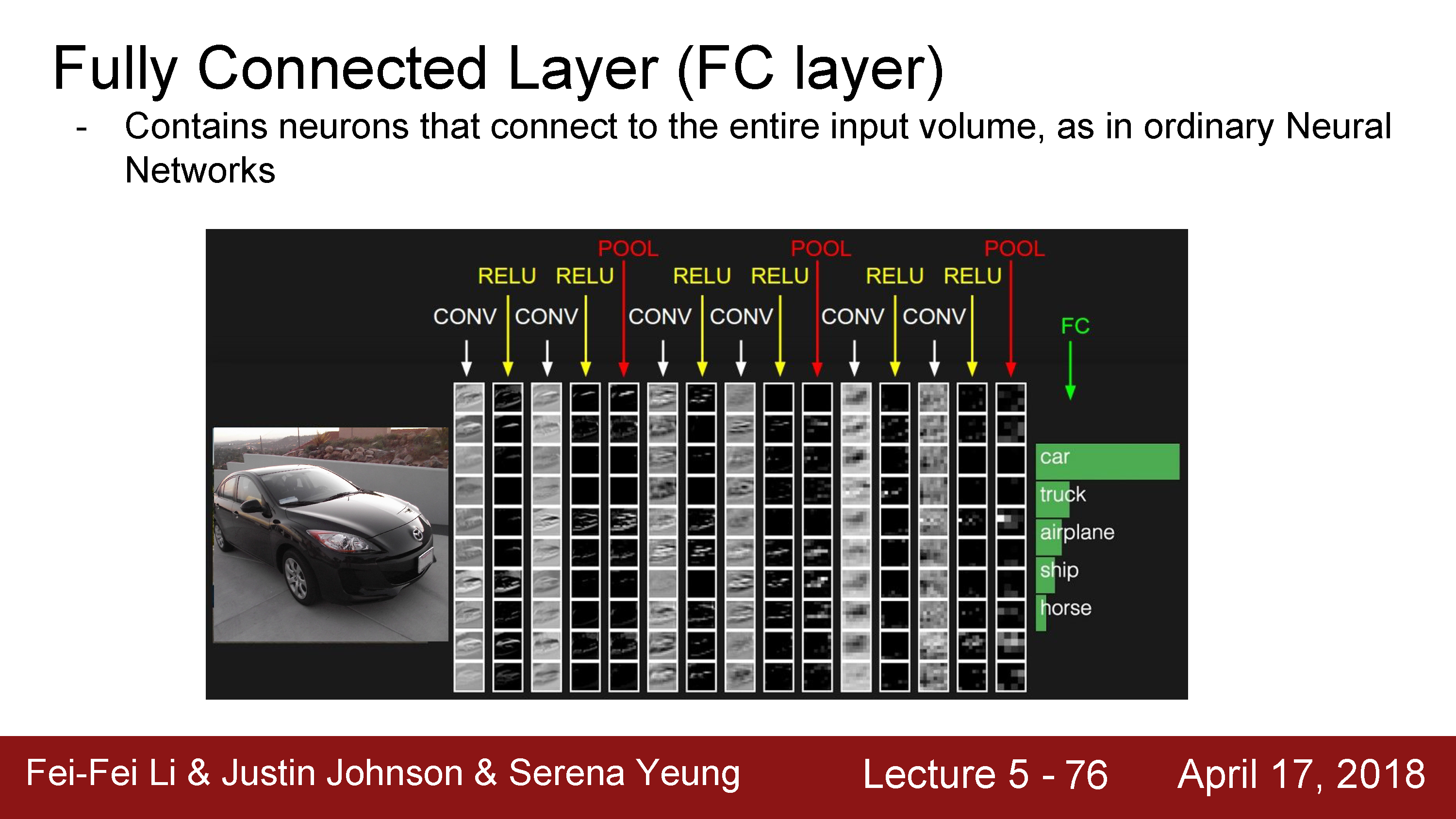 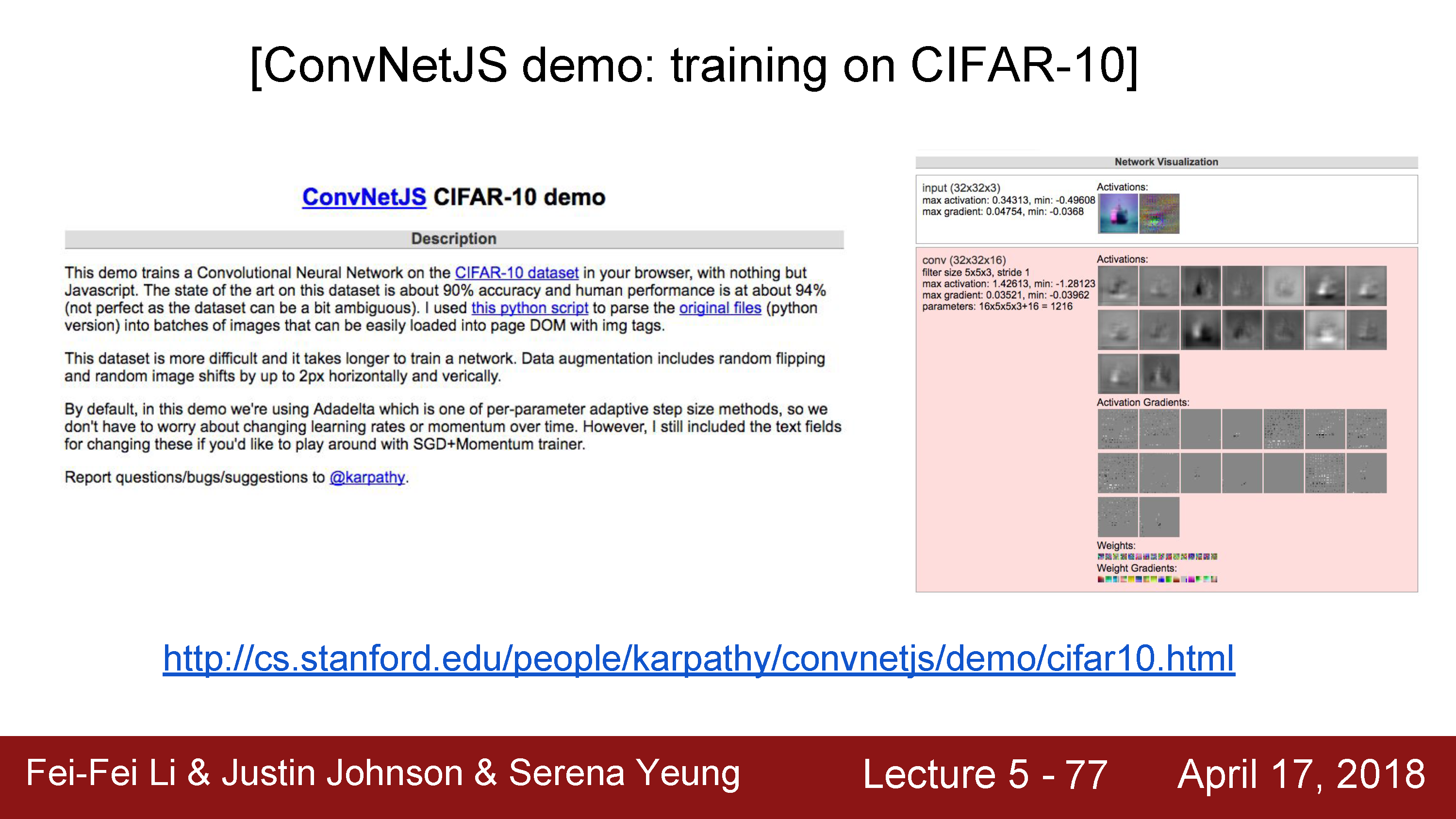 https://cs.stanford.edu/people/karpathy/convnetjs/demo/cifar10.html
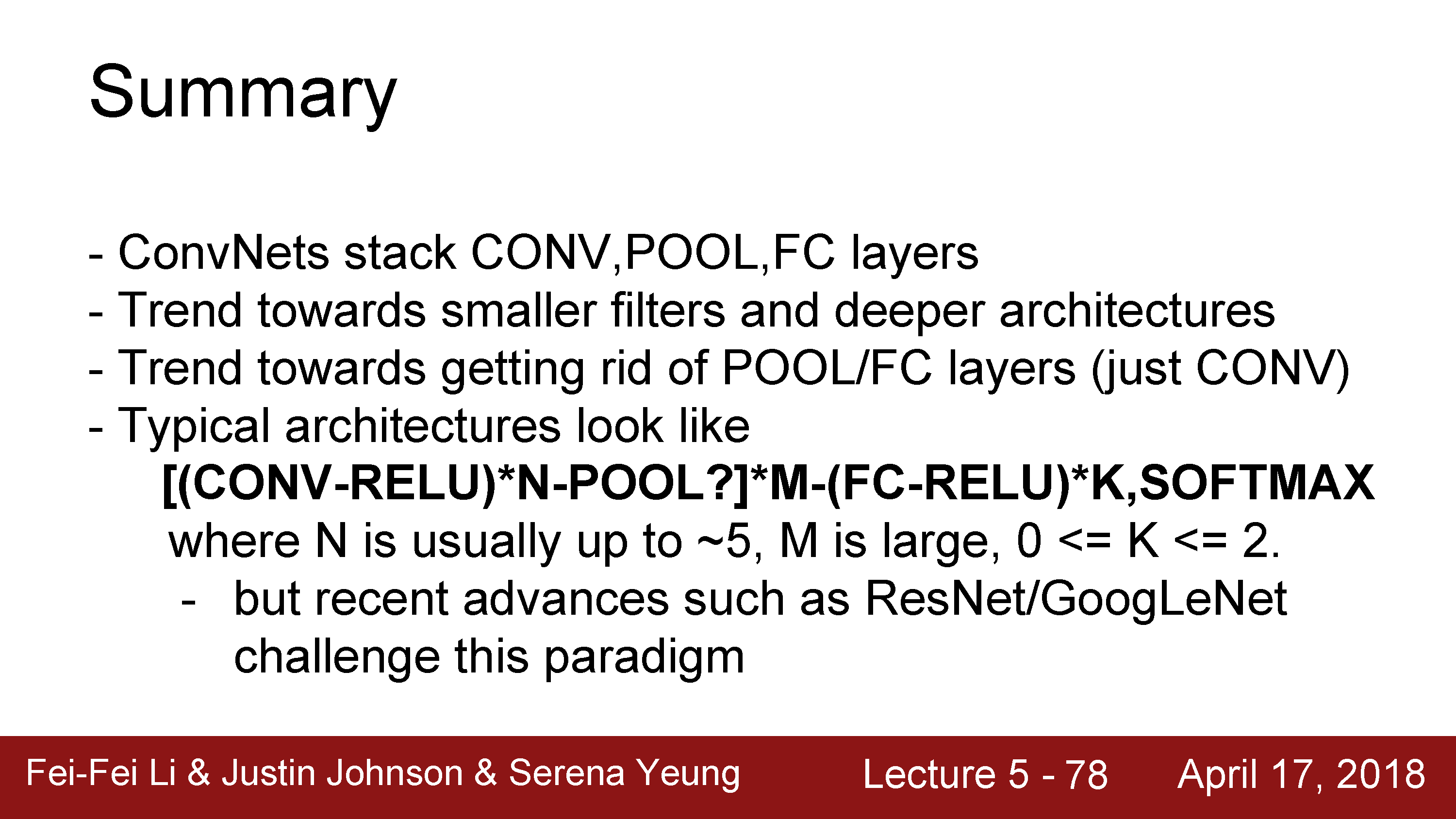 Next time: Backpropagation
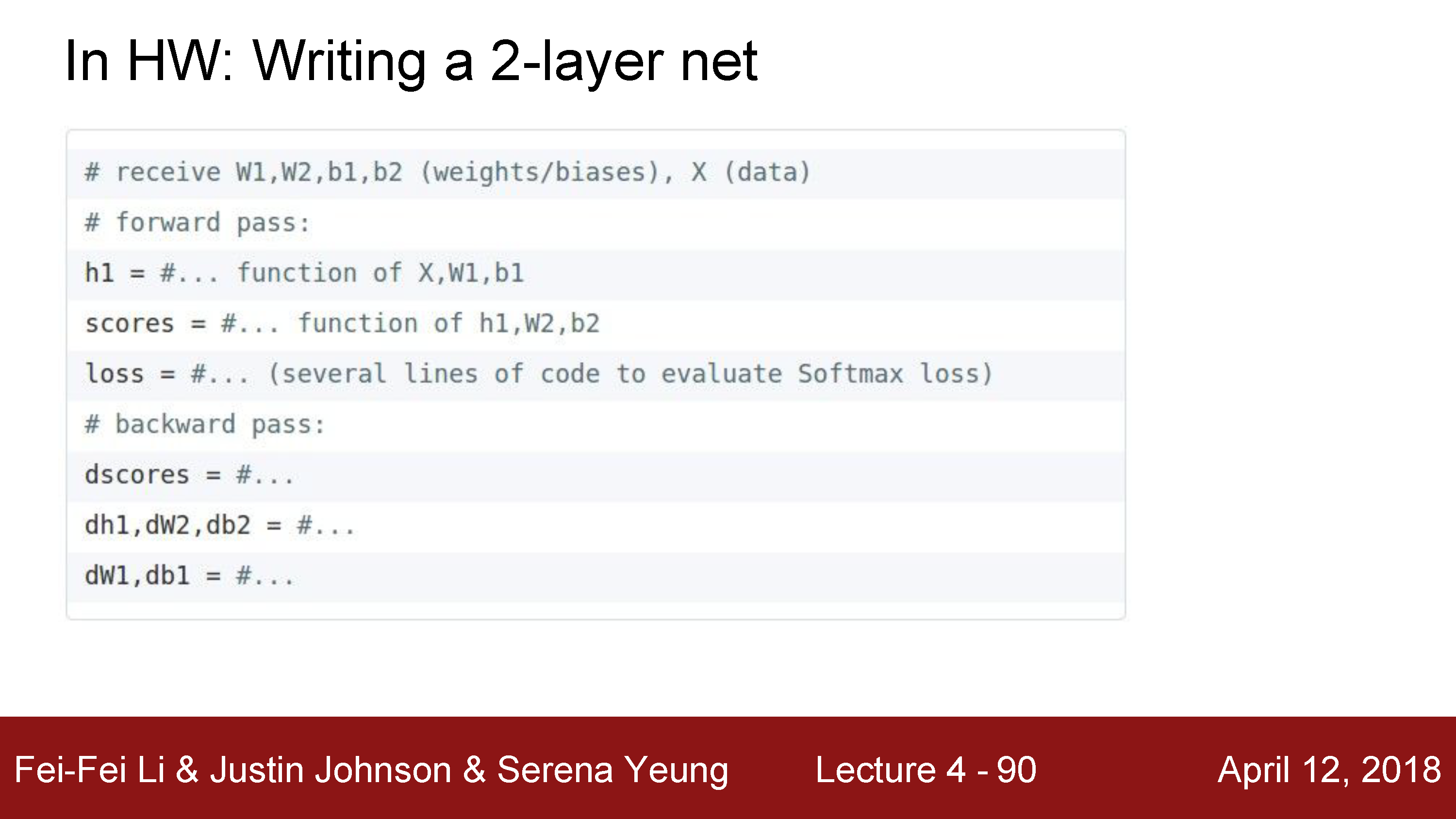 This is the backwards pass. We compute it with backpropagation
AlexNet
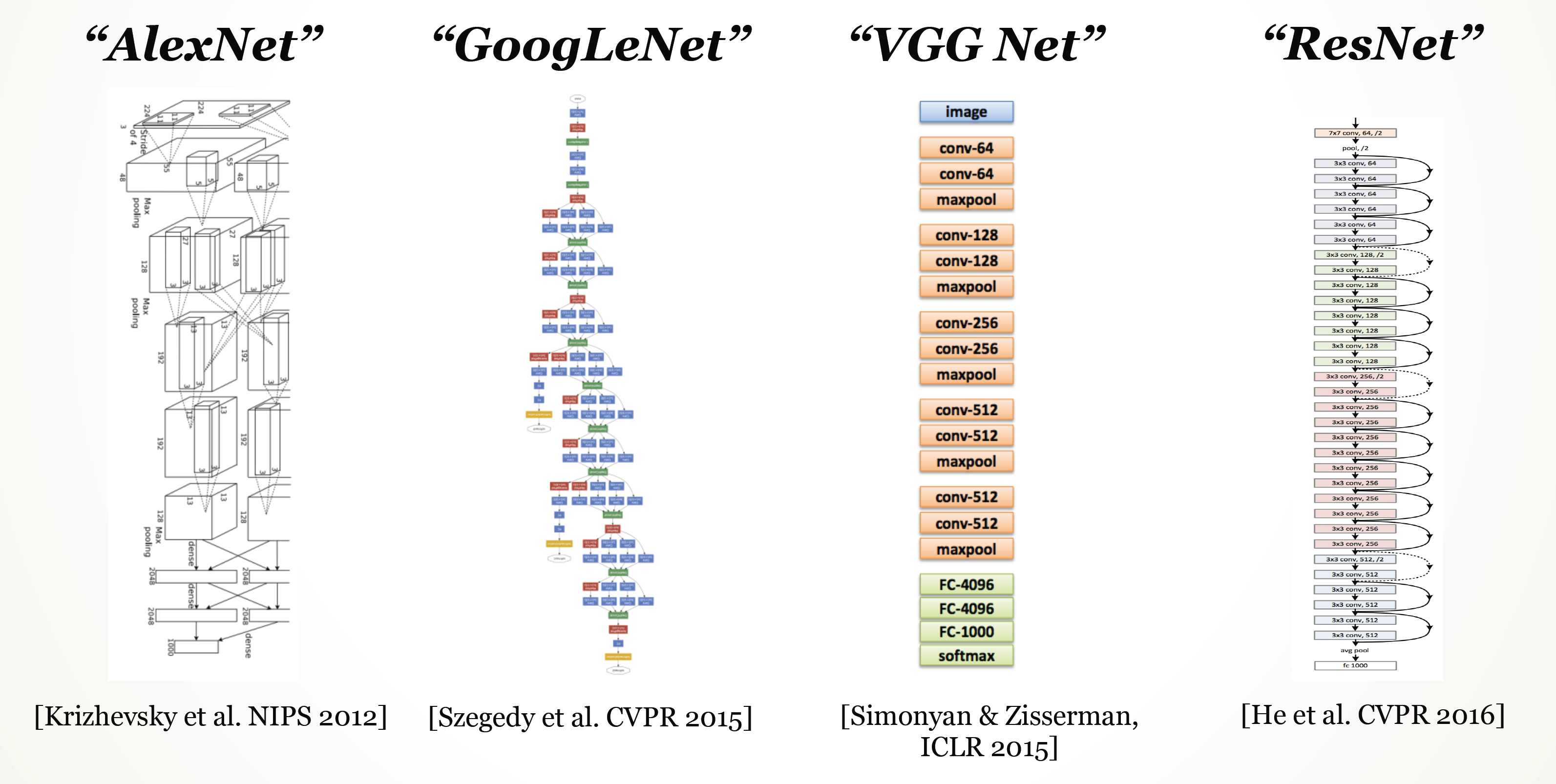 Big picture
A convolutional neural network can be thought of as a function from images to class scores
With millions of adjustable weights… 
… leading to a very non-linear mapping from images to features / class scores.
We will set these weights based on classification accuracy on training data…
… and hopefully our network will generalize to new images at test time
Data is key—enter ImageNet
ImageNet (and the ImageNet Large-Scale Visual Recognition Challege, aka ILSVRC) has been key to training deep learning methods
J. Deng, W. Dong, R. Socher, L.-J. Li, K. Li and L. Fei-Fei, ImageNet: A Large-Scale Hierarchical Image Database. CVPR, 2009. 
ILSVRC: 1,000 object categories, each with ~700-1300 training images. Test set has 100 images per categories (100,000 total).
Standard ILSVRC error metric: top-5 error
if the correct answer for a given test image is in the top 5 categories, your answer is judged to be correct
Performance improvements on ILSVRC
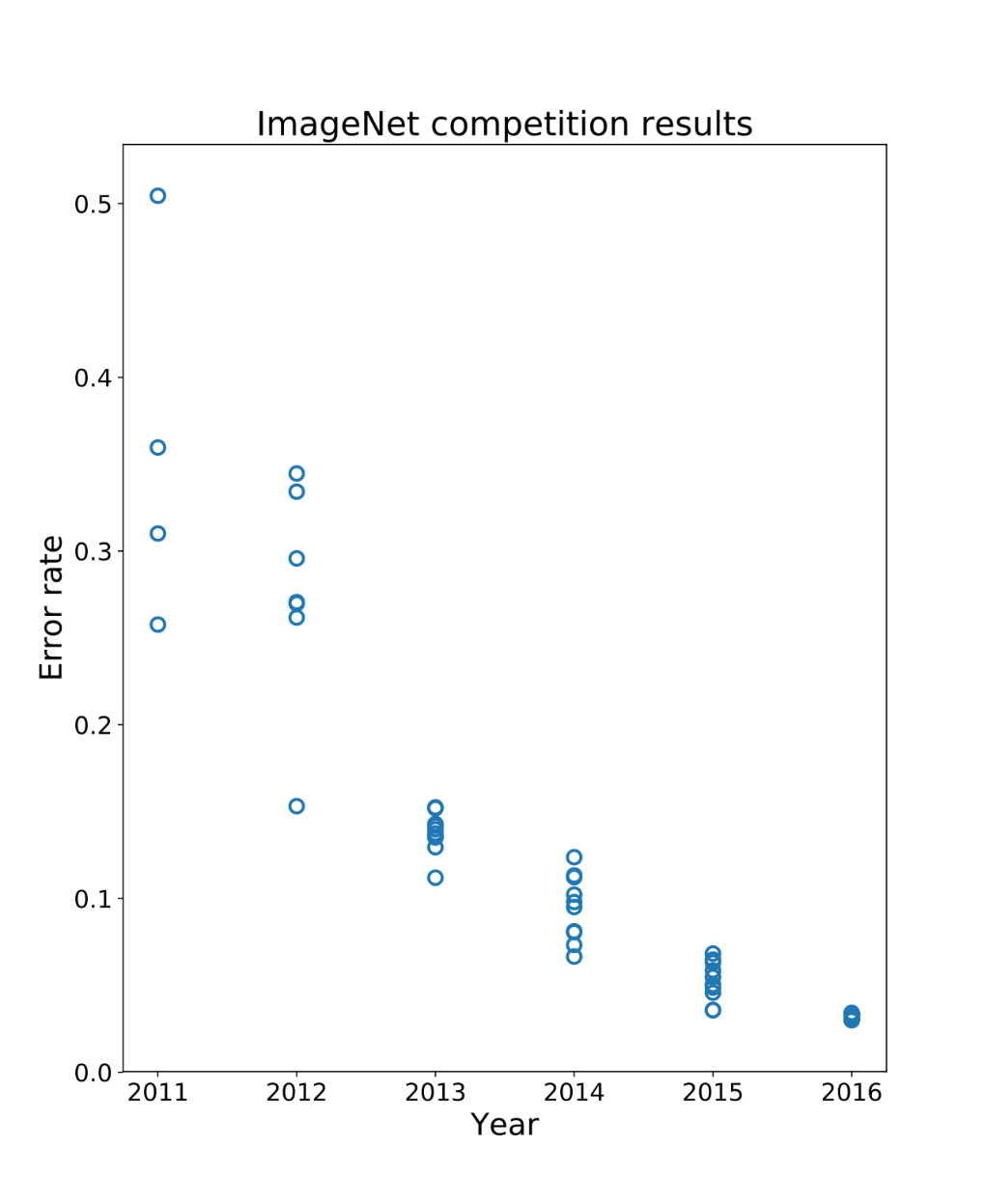 ImageNet Large-Scale Visual Recognition Challenge
Held from 2011-2017
1000 categories, 1000 training images per category
Test performance on held-out test set of images
{
Pre-deep learning era
Deep learning era
AlexNet
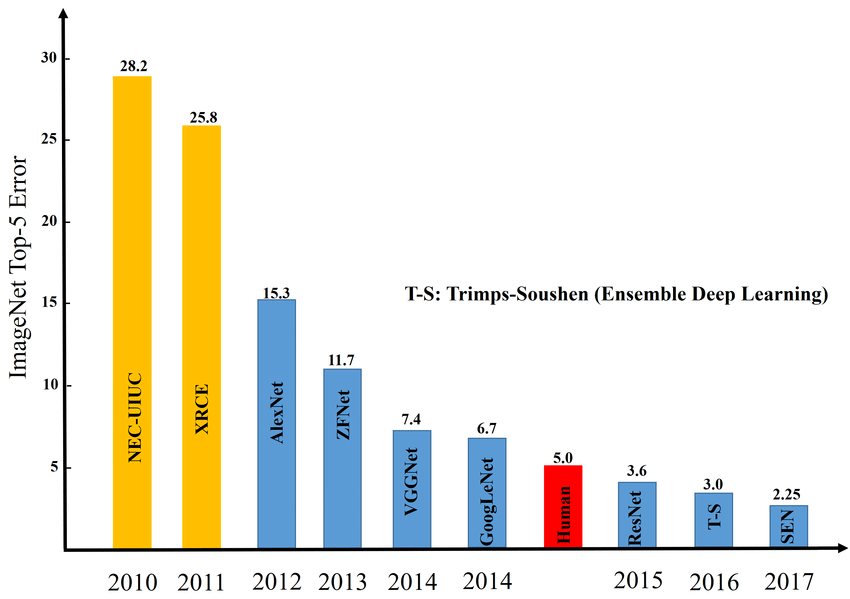 Image credit: Zaid Alyafeai, Lahouari Ghouti
Questions?